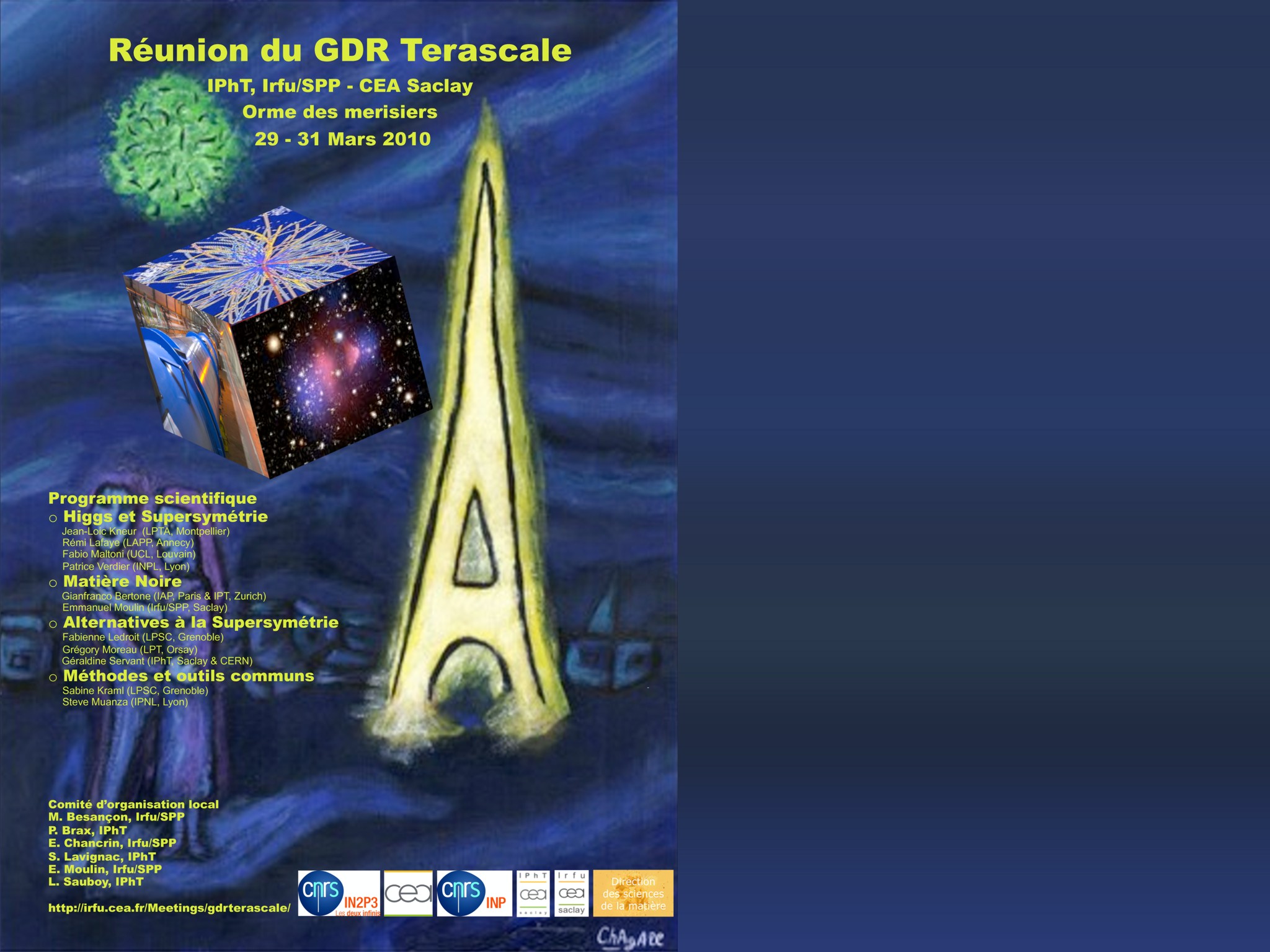 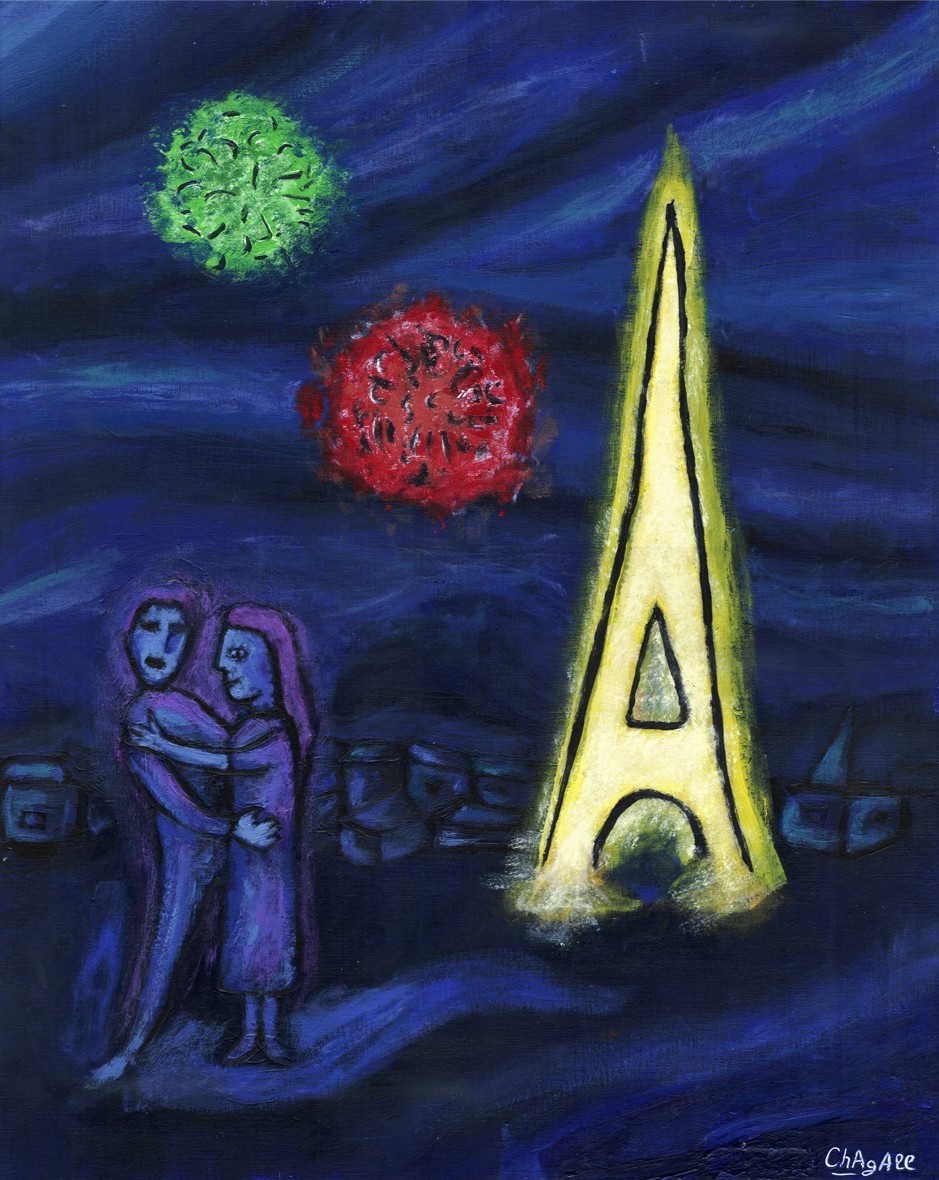 Axions
Georg Raffelt
Max Planck Institute for Physics
Munich
xions
Theoretical Motivation
Cosmological Role
Experimental Searches
Axion Physics in a Nut Shell
Particle-Physics Motivation
Solar and Stellar Axions
CP conservation in QCD by
Peccei-Quinn mechanism
Axions thermally produced in stars,
 e.g. by Primakoff production
a
g
g
 Axions  a ~ p0
a
mpfp    mafa
Limits from avoiding excessive
   energy drain
 Solar axion searches (CAST, Sumico)
g
For  fa ≫ fp  axions are “invisible”
and very light
Cosmology
Search for Axion Dark Matter
Microwave resonator
                              (1 GHz = 4 meV)
In spite of small mass, axions are born
 non-relativistically
 (non-thermal relics)
N
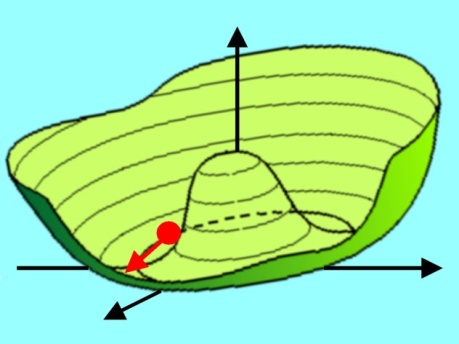 g
a
Primakoff
conversion
Bext
Cold dark matter
 candidate 
 ma ~ 10 meV or even smaller
S
ADMX (Seattle)
                              New CARRACK (Kyoto)
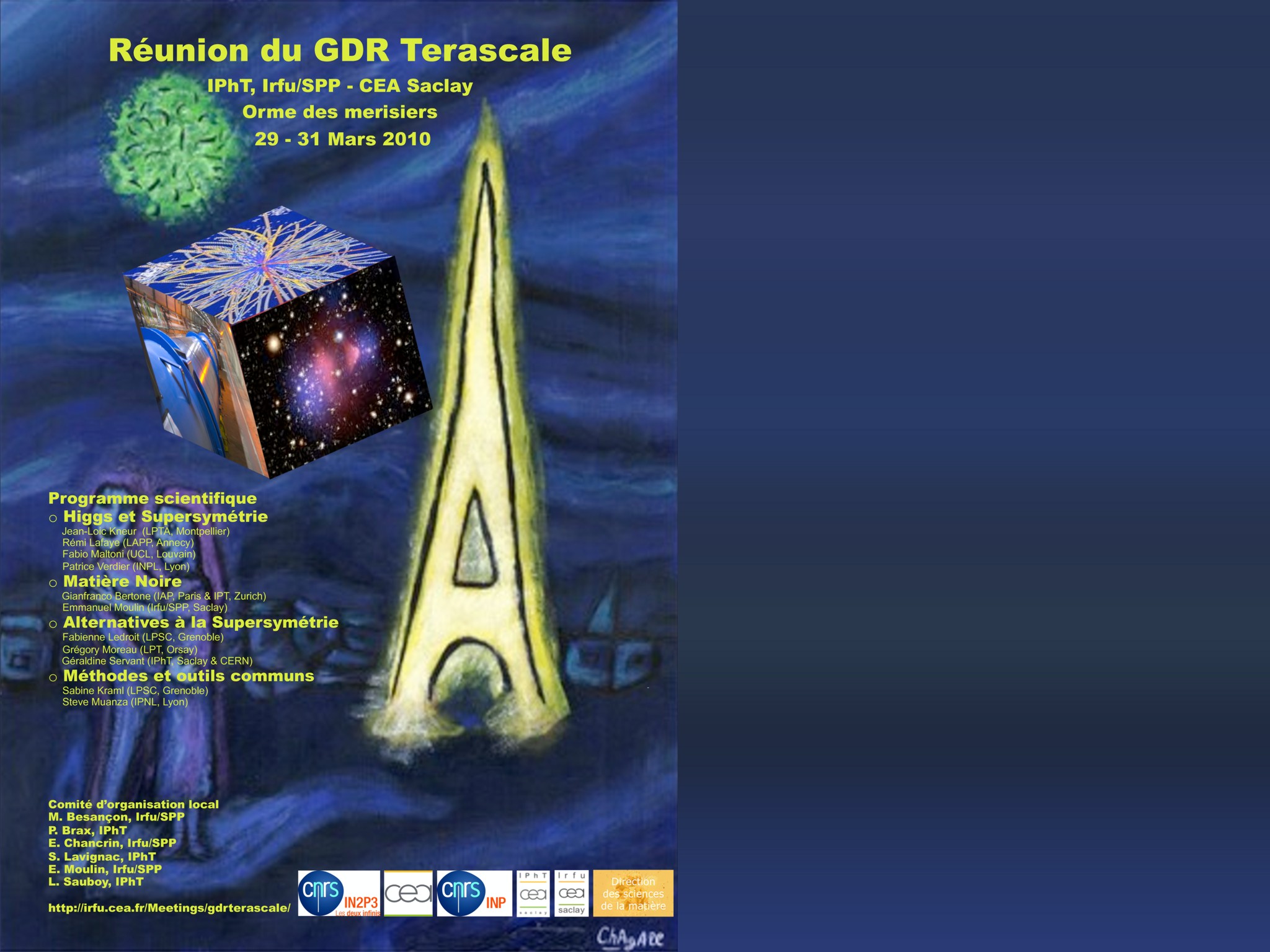 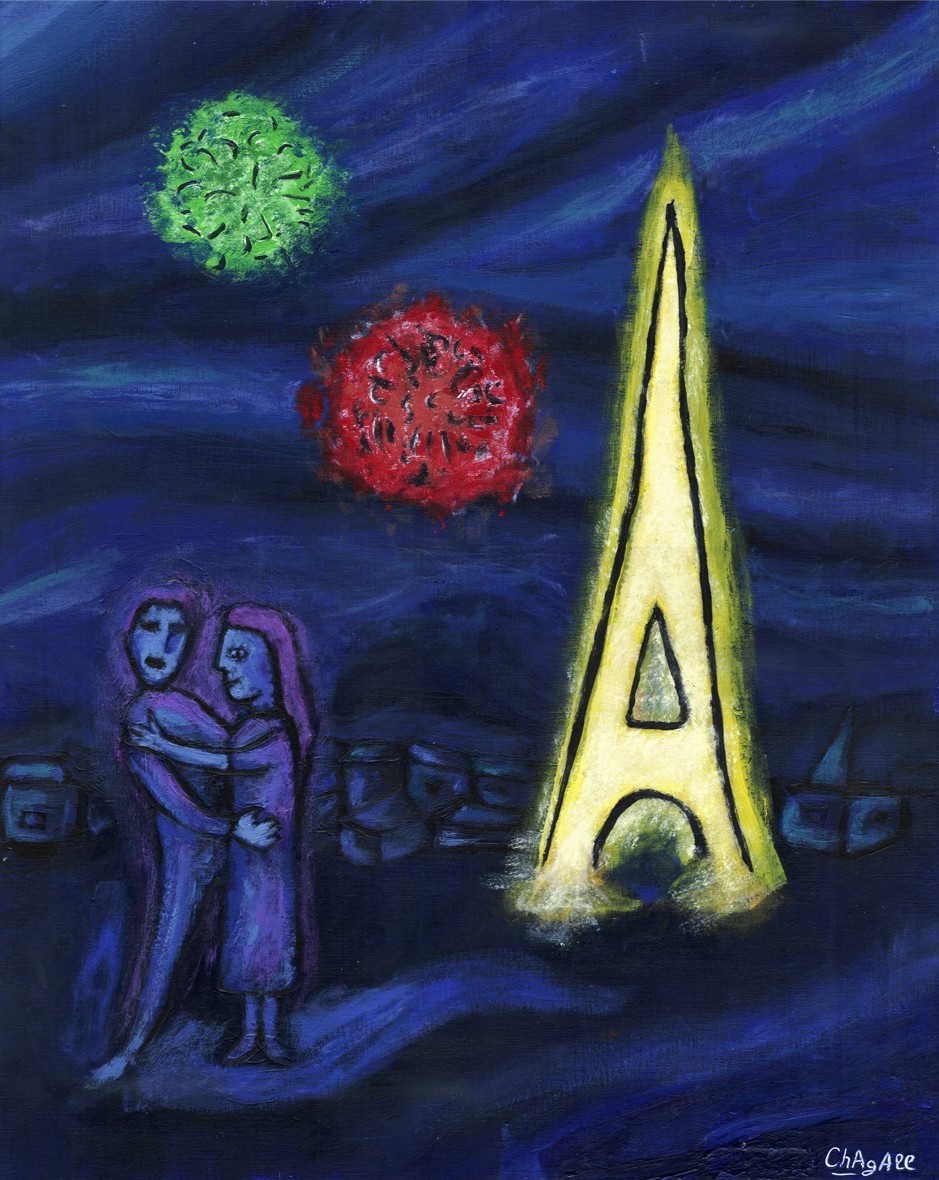 Axions
xions
Particle-Physics Origins
CP Violation in Particle Physics
Discrete symmetries in particle physics

C       –  Charge conjugation, transforms particles to antiparticles
             violated by weak interactions

P       –  Parity, changes left-handedness to right-handedness
             violated by weak interactions

T       –  Time reversal, changes direction of motion (forward to backward)

CPT  –  exactly conserved in quantum field theory

CP    –  conserved by all gauge interactions
             violated by three-flavor quark mixing matrix
All measured CP-violating effects derive
      from a single phase in the quark mass matrix
      (Kobayashi-Maskawa phase), 
      i.e. from complex Yukawa couplings

Cosmic matter-antimatter asymmetry
      requires new ingredients
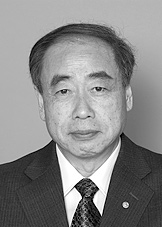 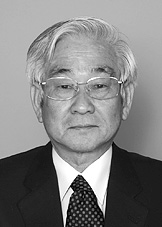 M. Kobayashi
T. Maskawa
Physics Nobel Prize 2008
Cabbibo-Kobayashi-Maskawa (CKM) Matrix
Quark interaction with W boson
(charged-current electroweak interaction)
Unitary Cabbibo-Kobayashi-Maskawa matrix
relates mass eigenstates
to weak interaction eigenstates

VCKM depends on three mixing angles and one phase d,
explaining all observed CP-violation

Precision tests use “unitarity triangles” consisting of products of measured
components of VCKM, for example:
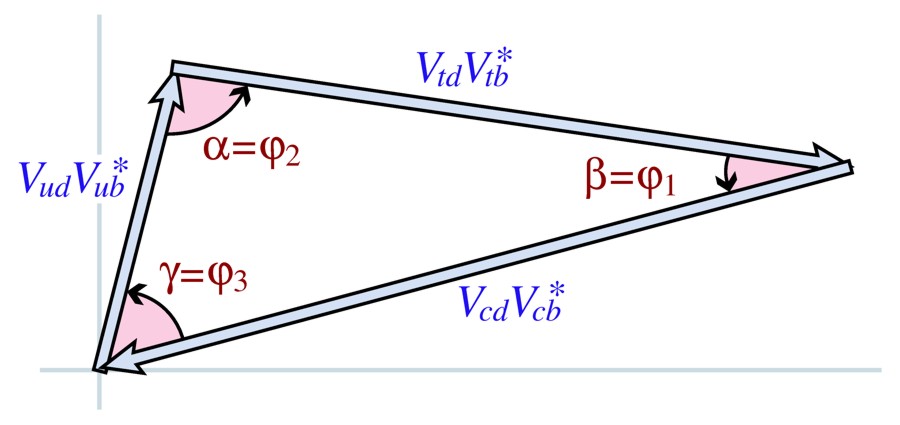 Measurements of CKM Unitarity Triangle
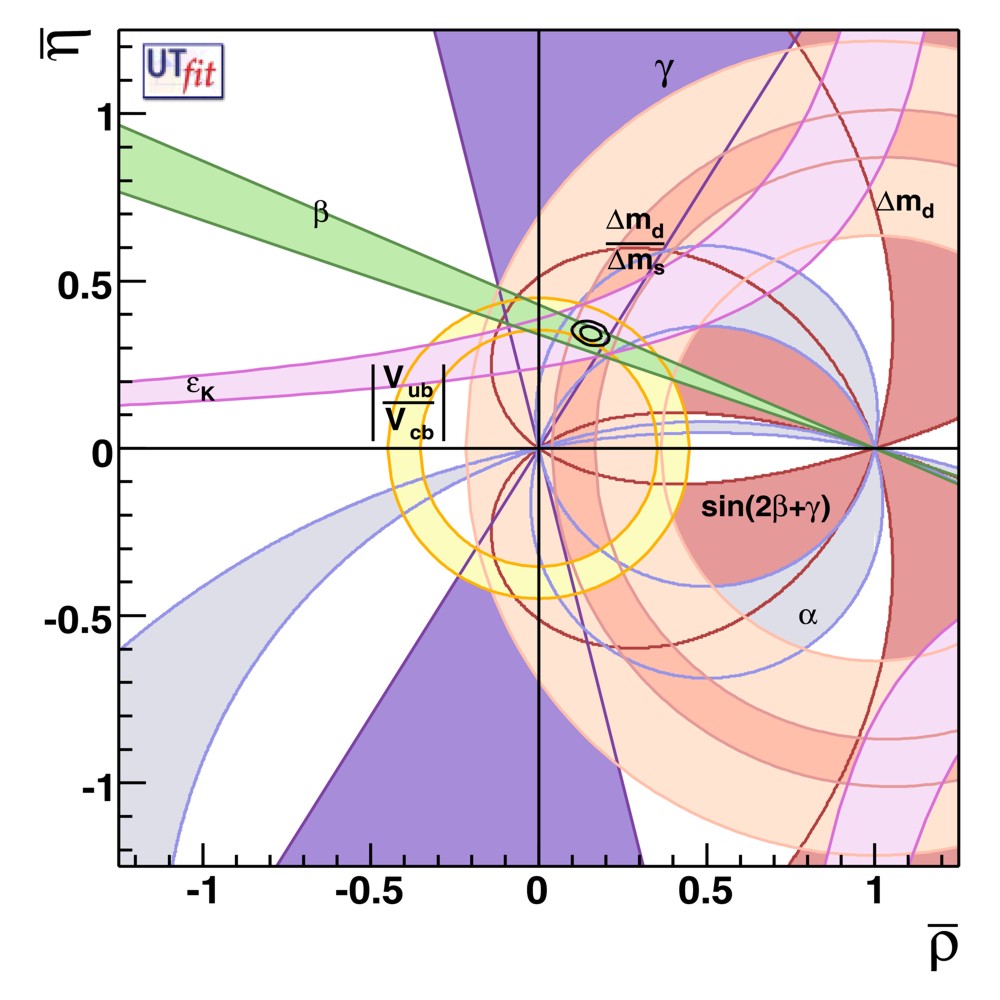 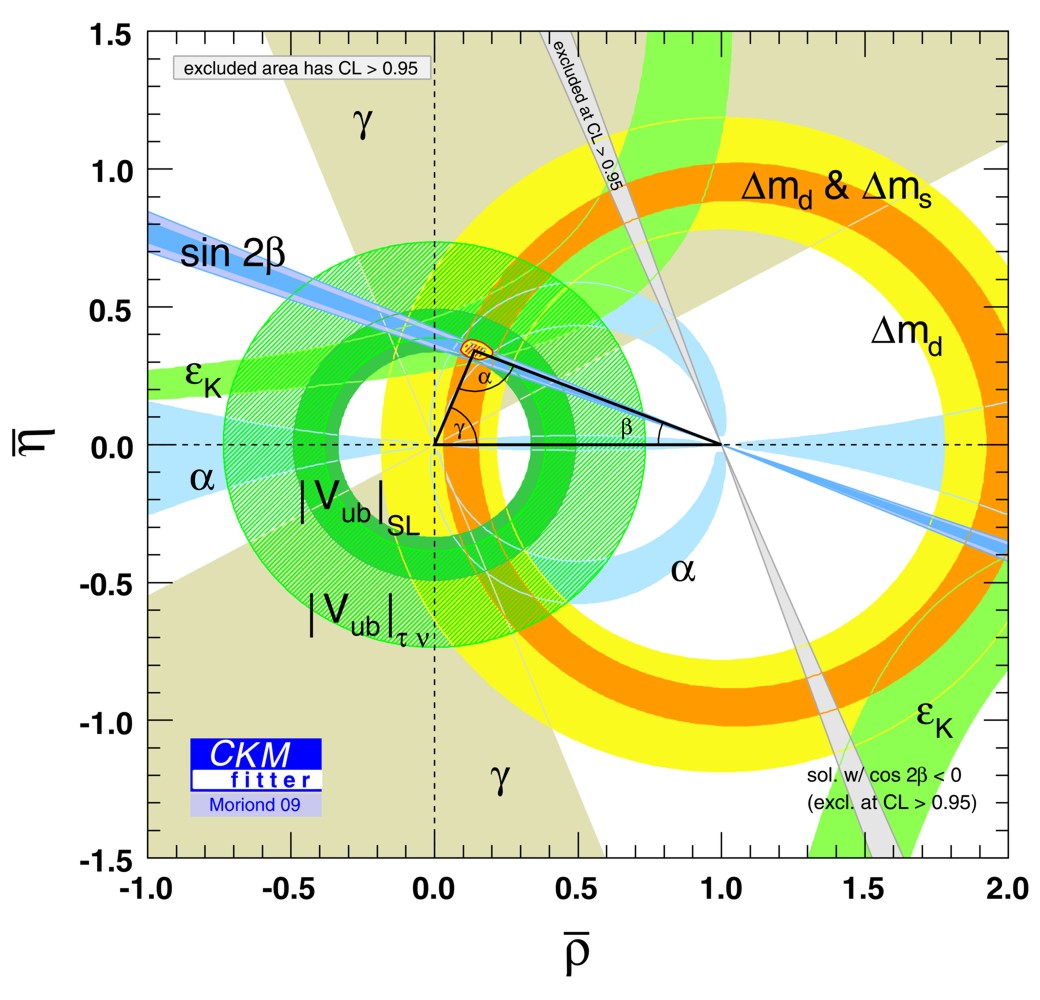 UTfit Collaboration
http://www.utfit.org
CKMfitter Group
http://ckmfitter.in2p3.fr
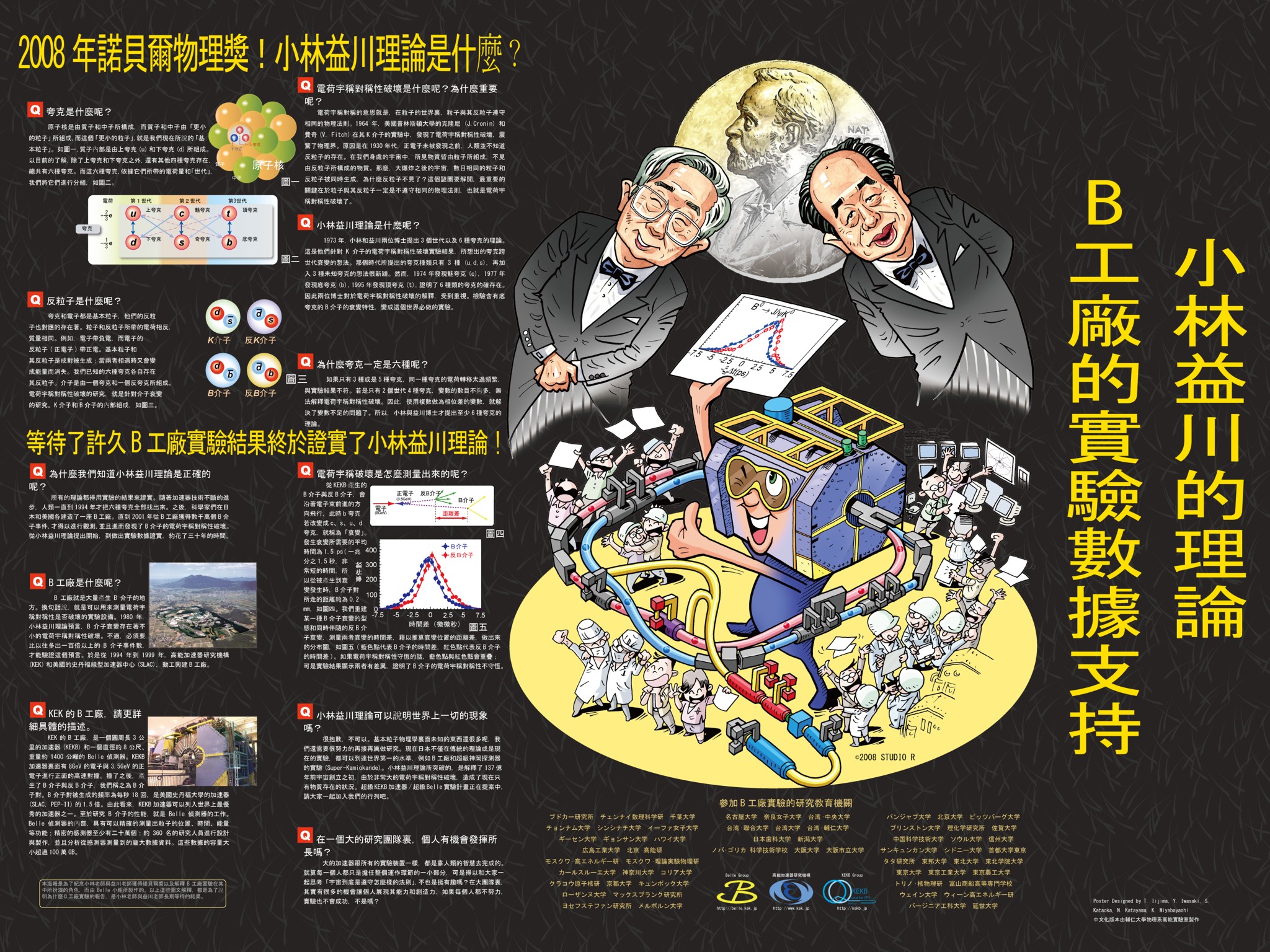 Kobayashi and Maskawa
The CP Problem of Strong Interactions
Phase from
Yukawa coupling
Angle
variable
Real quark
mass
Remove phase of mass term by chiral transformation of quark fields
Neutron Electric Dipole Moment
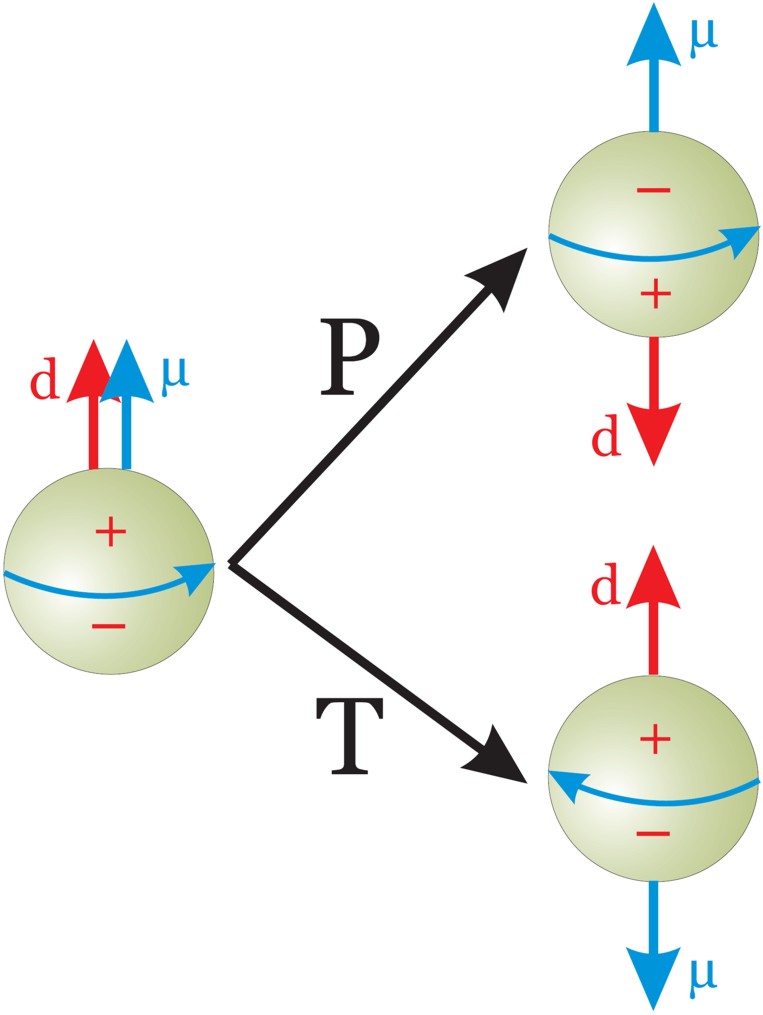 Violates time reversal (T) and
space reflection (P) symmetries
Natural scale
Experimental limit
Limit on coefficient
Strong CP Problem
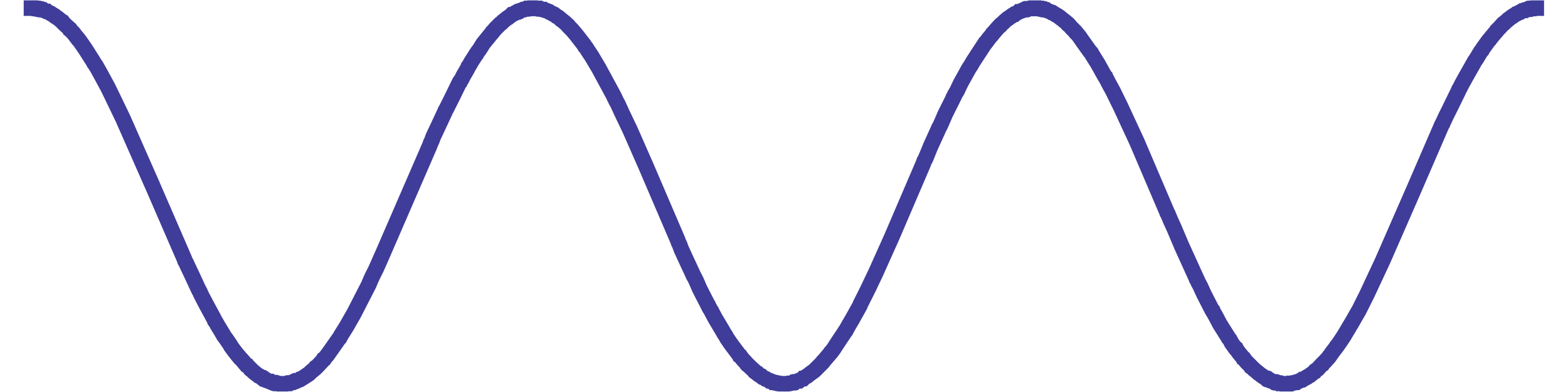 Equivalent
Equivalent
Dynamical Solution
Peccei & Quinn 1977,  Wilczek 1978,  Weinberg 1978
CP-symmetry 
dynamically
restored
The Pool Table Analogy  (Pierre Sikivie 1996)
Axis
Symmetry
broken
Floor
 inclined
fa
New degree 
of freedom
 Axion
Symmetry
dynamically
restored
(Weinberg 1978, Wilczek 1978)
(Peccei & Quinn 1977)
Gravity
Pool table
Symmetric
relative
to gravity
33 Years of Axions
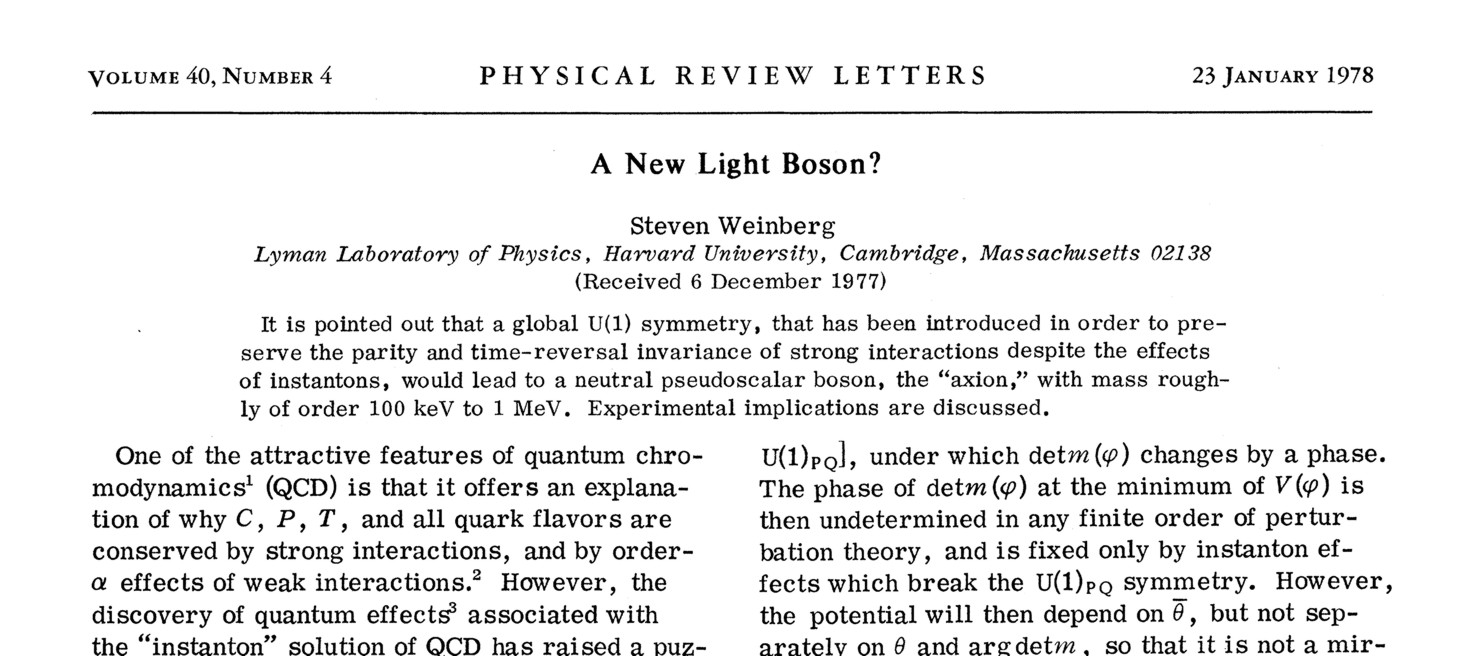 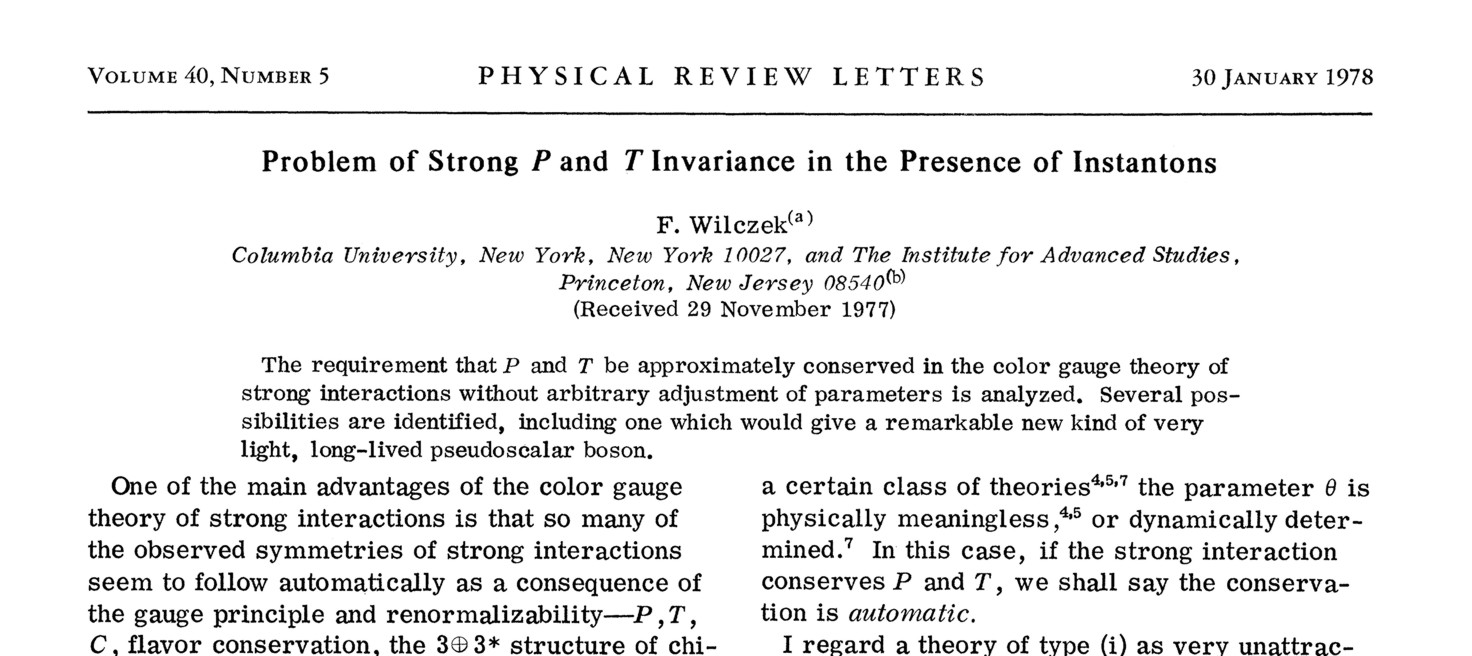 The Cleansing Axion
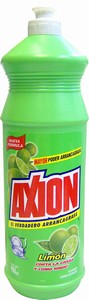 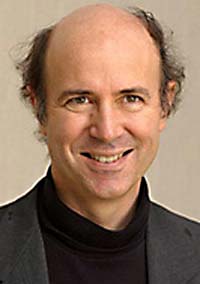 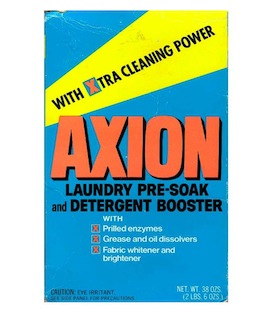 Frank Wilczek
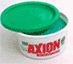 “I named them after a laundry
 detergent, since they clean up
 a problem with an axial current.”
 (Nobel lecture 2004)
Axion as a Nambu-Goldstone Boson
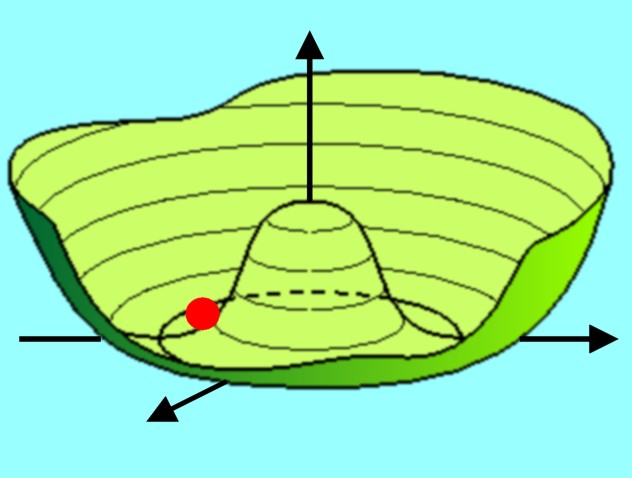 Periodic variable (angle)
From Standard to Invisible Axions
Standard Model
“Standard Axion”

Weinberg 1978, Wilczek 1978
Invisible Axion
Kim 1979,   Shifman,
Vainshtein, Zakharov 1980,
Dine, Fischler, Srednicki 1981
Zhitnitsky 1980
All Higgs degrees of
 freedom are used up
Peccei-Quinn scale
   fa = fEW 
   (electroweak scale)  

 Two Higgs fields,
   separately giving mass
   to up-type quarks and
   down-type quarks
Additional Higgs with
   fa ≫ fEW 

 Axions very light and
   and very weakly
   interacting
No room for Peccei-Quinn
 symmetry and axions
Standard axions quickly
ruled out experimentally
New scale required

 Axions can be
   cold dark matter

 Can be detected
Simplest Invisible Axion: KSVZ Model
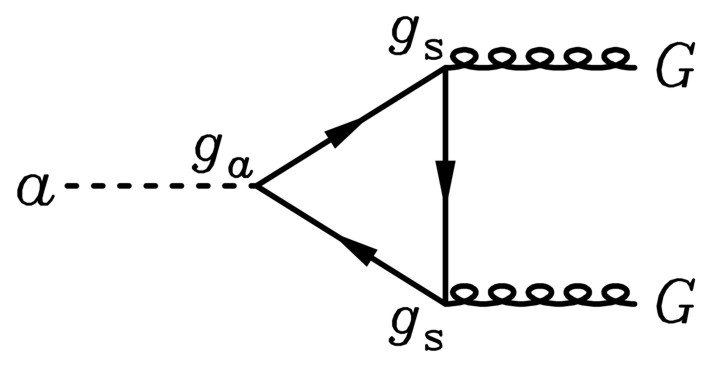 Axion Properties
Gluon coupling
 (generic)
G
a
G
Mass (generic)
Photon coupling
g
a
g
Pion coupling
p
p
p
a
Nucleon coupling
 (axial vector)
N
a
N
Electron coupling
 (optional)
e
a
e
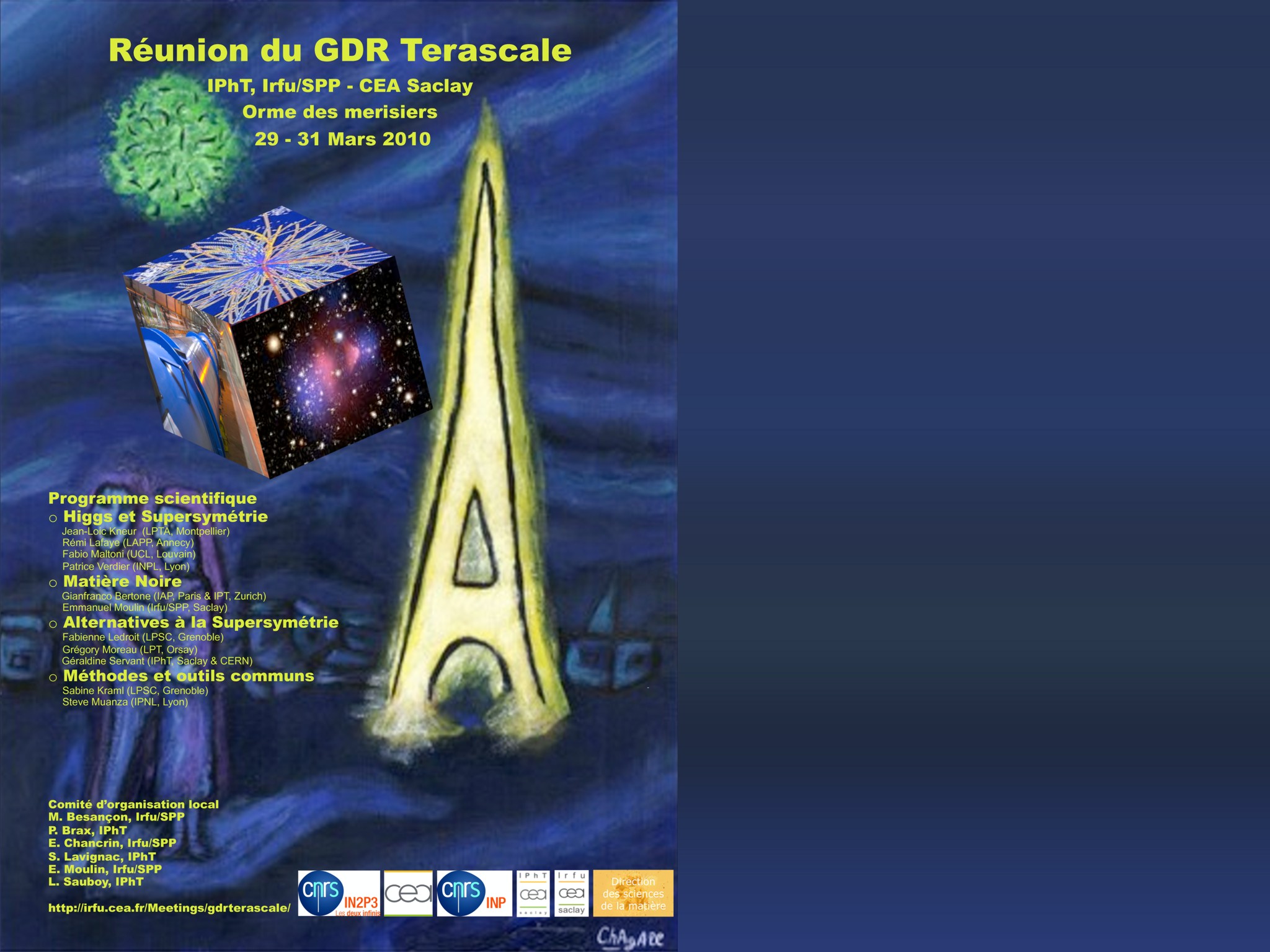 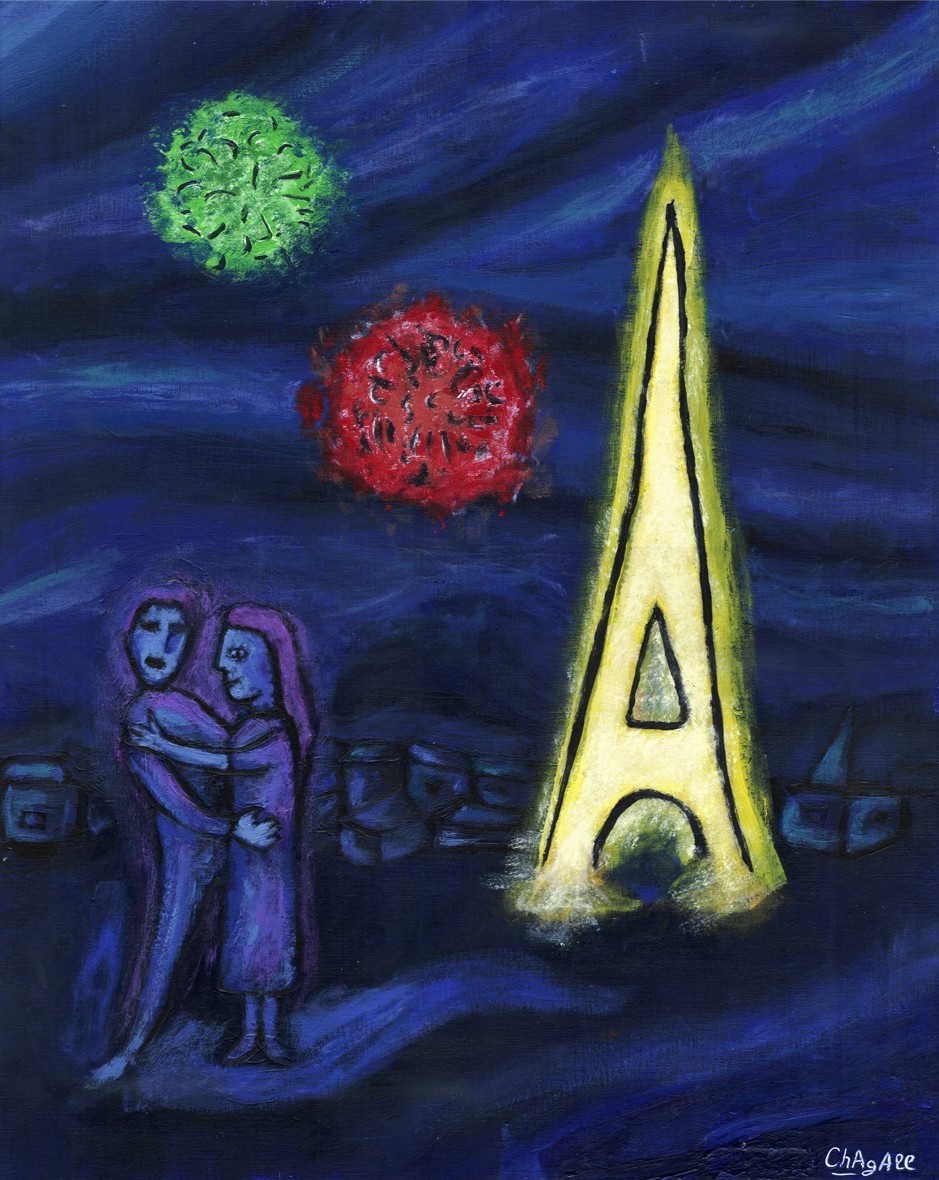 Axions
xions
Astrophysical Bounds
Axion Emission Processes in Stars
Nucleon
Bremsstrahlung
Nucleons
Primakoff
Photons
Electrons
Compton
Pair
Annihilation
Electromagnetic
Bremsstrahlung
Supernova 1987A Energy-Loss Argument
SN 1987A neutrino signal
Neutrino
sphere
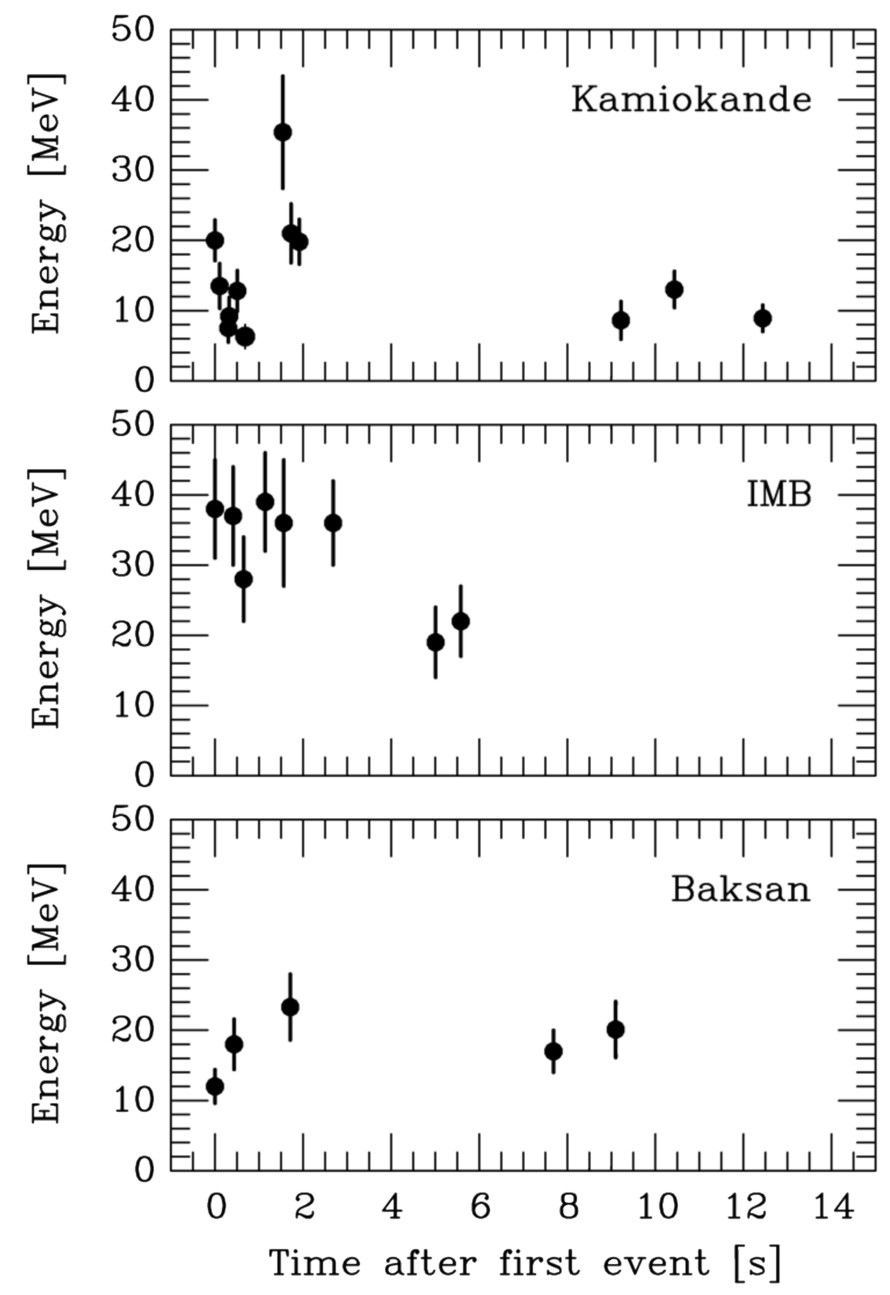 Volume emission
 of new particles
Neutrino
 diffusion
Emission of very weakly interacting
particles would  “steal” energy from the
neutrino burst and shorten it.
(Early neutrino burst powered by accretion,
 not sensitive to volume energy loss.)
Late-time signal most sensitive observable
Diffuse Supernova Axion Background (DSAB)
Neutrinos from all core-collapse SNe comparable to photons from all stars

 Diffuse Supernova Neutrino Background (DSNB) similar energy density as
   extra-galactic background light (EBL), approx 10%  of CMB energy density 

 DSNB probably next astro neutrinos to be measured
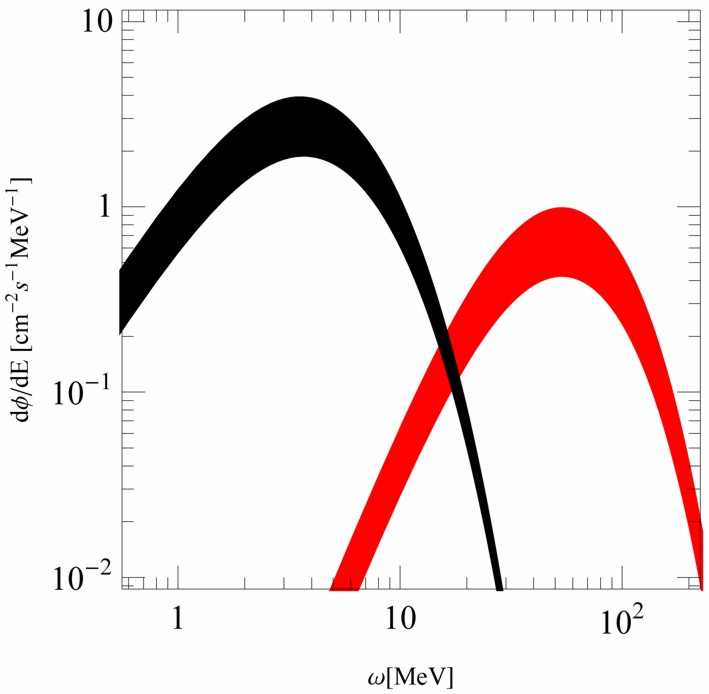 Raffelt, Redondo & Viaux
work in progress (2011)
Do White Dwarfs Need Axion Cooling?
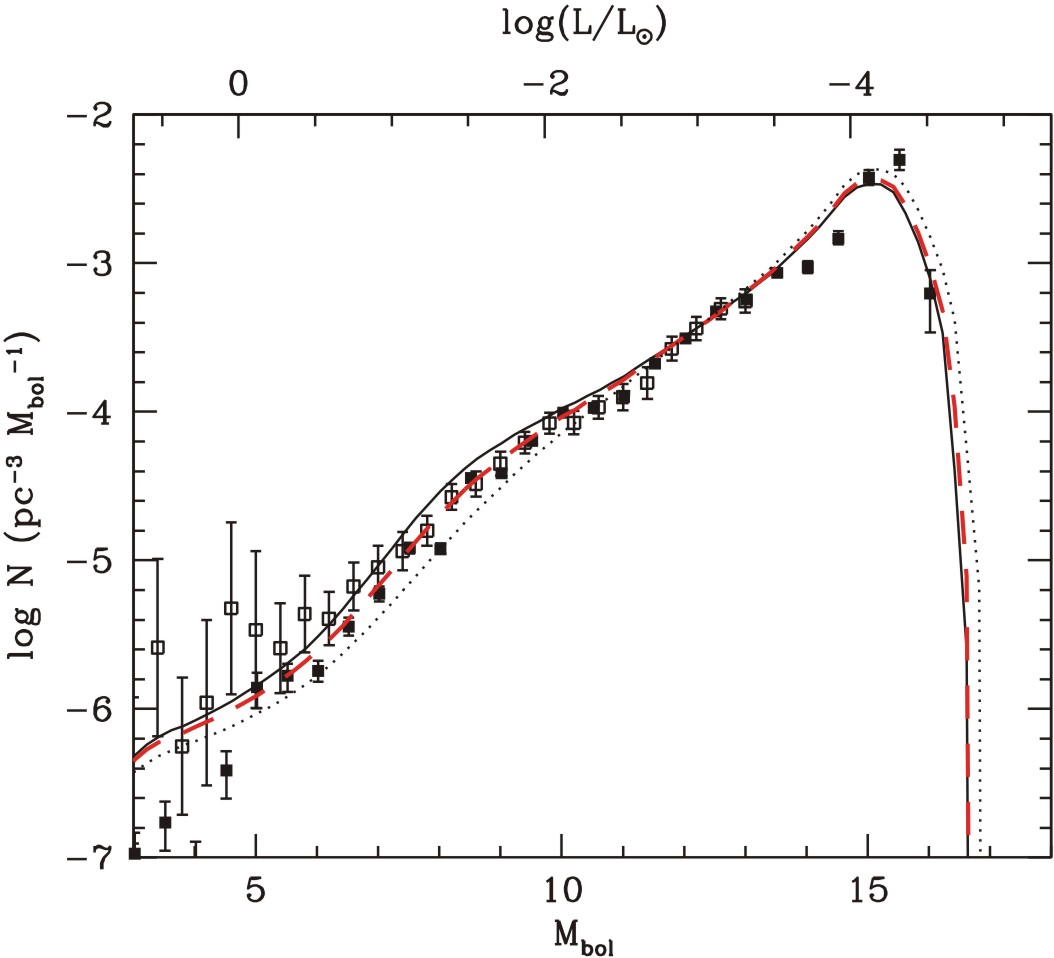 White dwarf 
luminosity function
(number of WDs per
 brightness interval)
No axions
Isern, Catalán, 
García-Berro & Torres
arXiv:0812.3043
Axion Bounds
[GeV]  fa
103
106
109
1012
1015
keV
eV
meV
meV
neV
ma
Experiments
Tele
scope
CAST 
search range
ADMX
search range
Too much
hot dark matter
Too much cold dark matter
(classic  scenario)
Globular clusters
(a-g-coupling)
Classic
region
Anthropic
region
Too many
events
Too much
energy loss
SN 1987A (a-N-coupling)
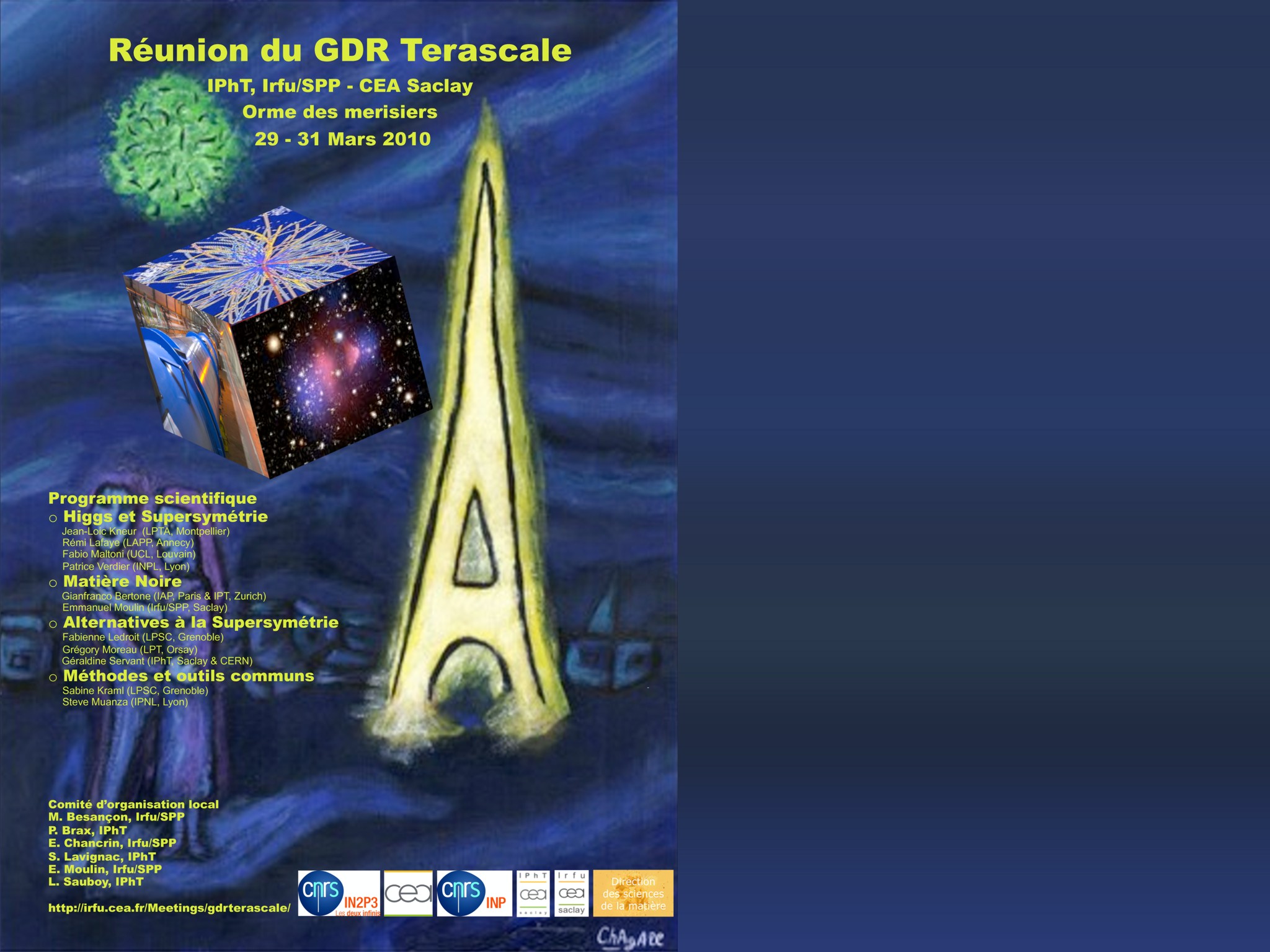 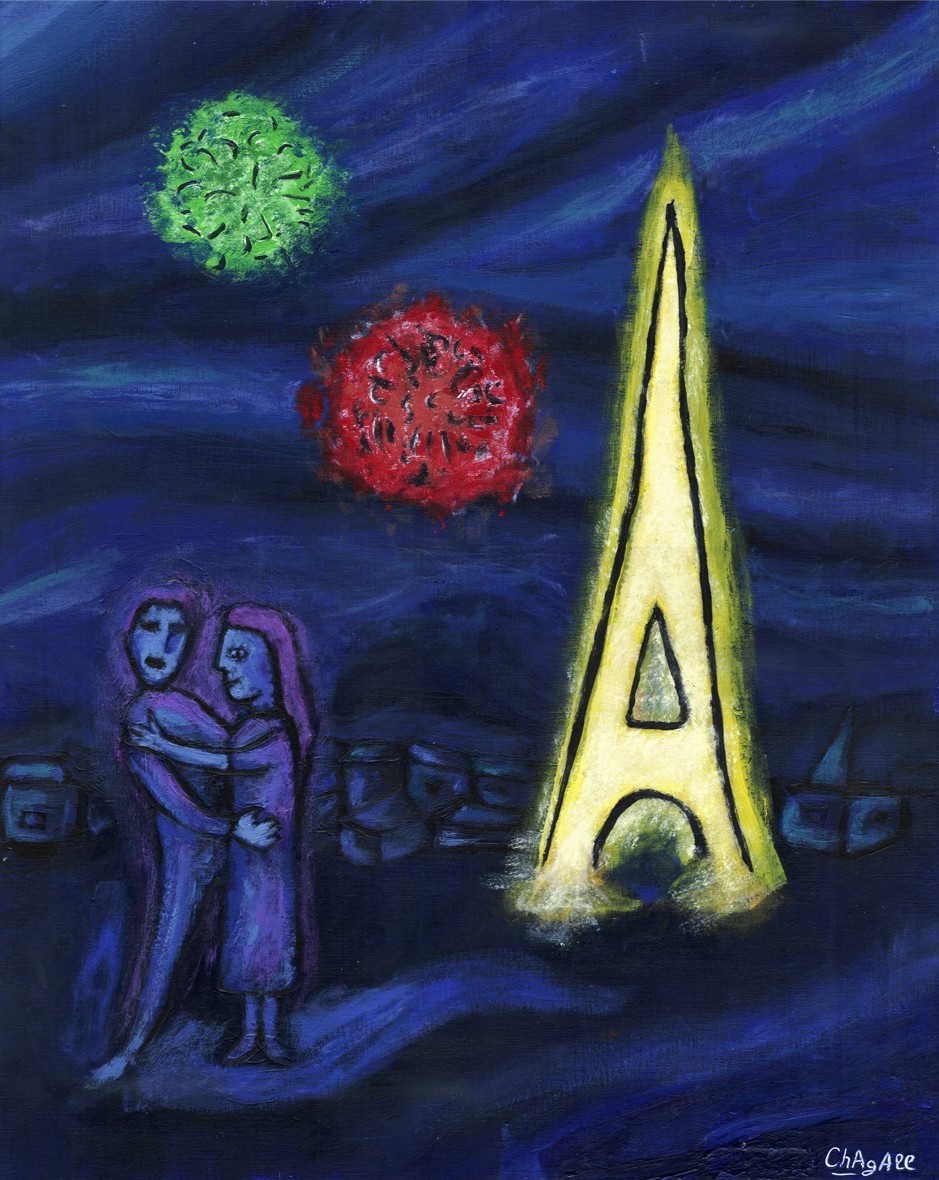 Axions
xions
As Dark Matter
Lee-Weinberg Curve for Neutrinos and Axions
Non-Thermal
Relics
Axions
Thermal Relics
HDM
CDM
10 meV
10 eV
Thermal Relics
Neutrinos
& WIMPs
HDM
CDM
10 eV
10 GeV
Axion Hot Dark Matter from Thermalization after LQCD
p
p
Chang & Choi, PLB 316 (1993) 51
p
a
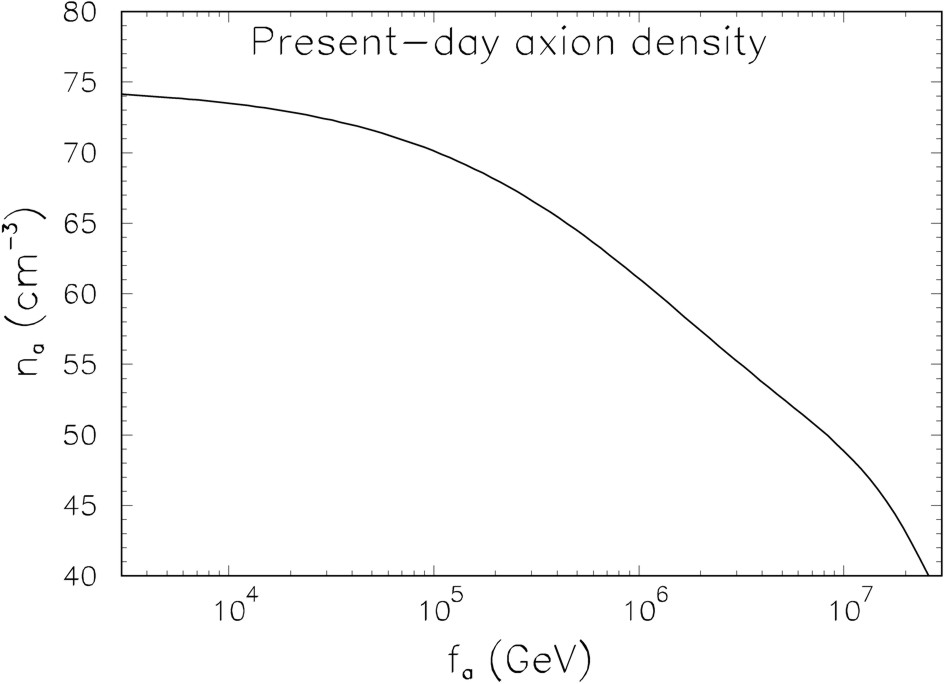 Hannestad, Mirizzi
& Raffelt,
hep-ph/0504059
Power Spectrum of Cosmic Density Fluctuations
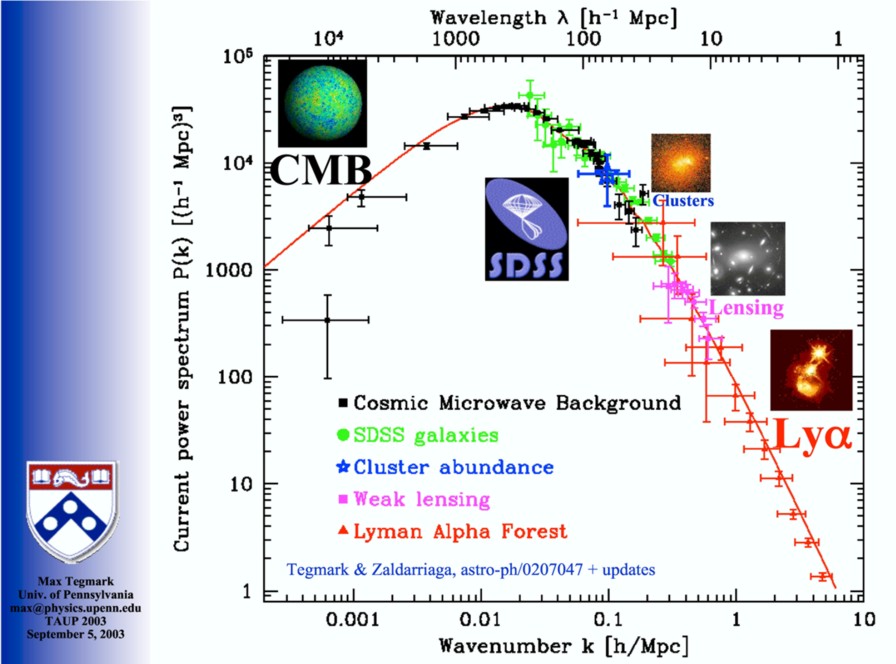 Tegmark, TAUP  2003
Neutrino and Axion Hot Dark Matter Limits
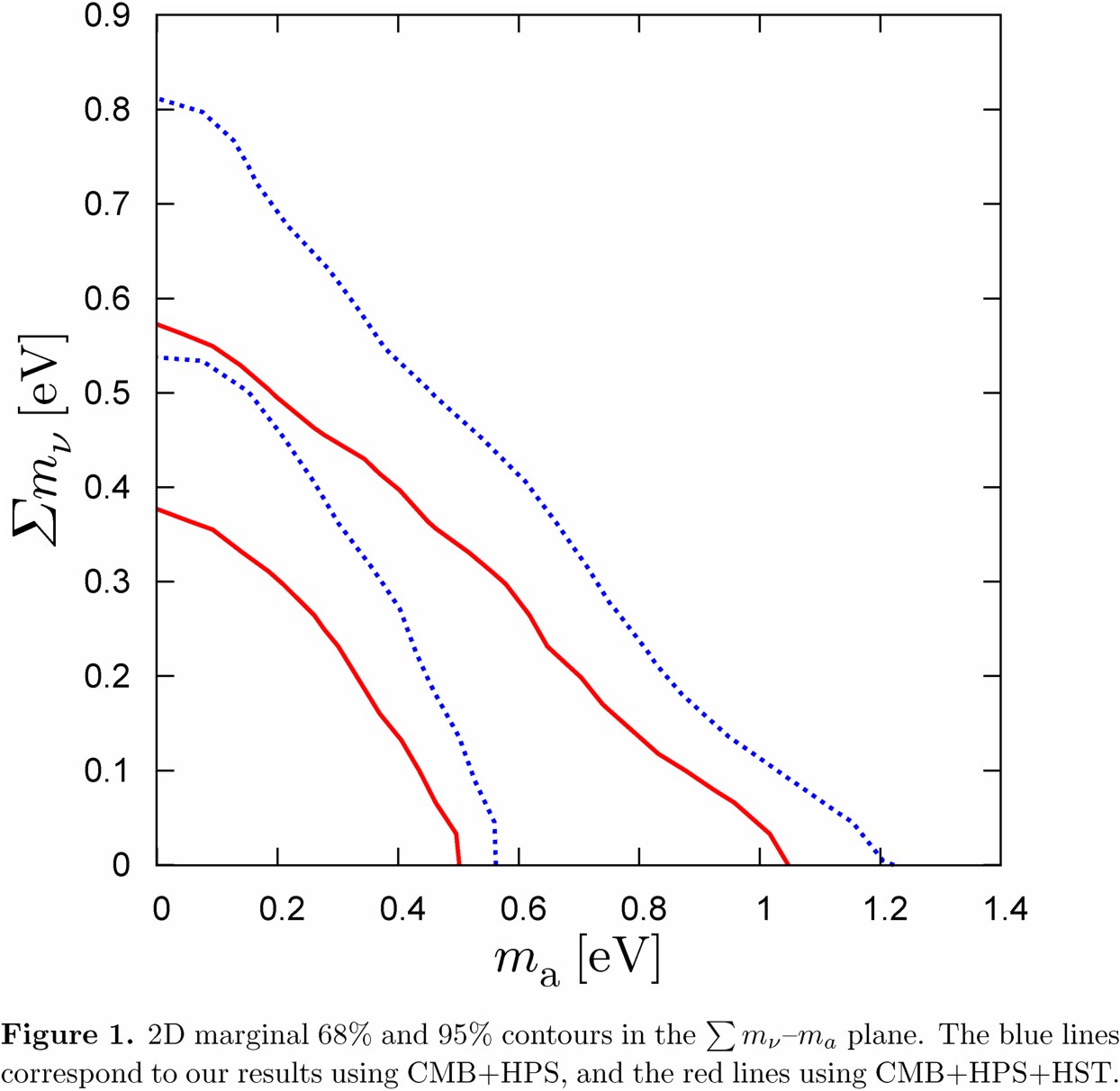 Credible regions for neutrino plus
axion hot dark matter
(WMAP-7, SDSS, HST)
Hannestad, Mirizzi, Raffelt & Wong
[arXiv:1004.0695]
68%
95%
New BBN limits on sub-MeV mass axions
Axions essentially in thermal equilibrium throughout BBN
 e+e-  annihilation partly heats axions  missing photons
 Reduced photon/baryon fraction during BBN
 Reduced deuterium abundance, using WMAP baryon fraction
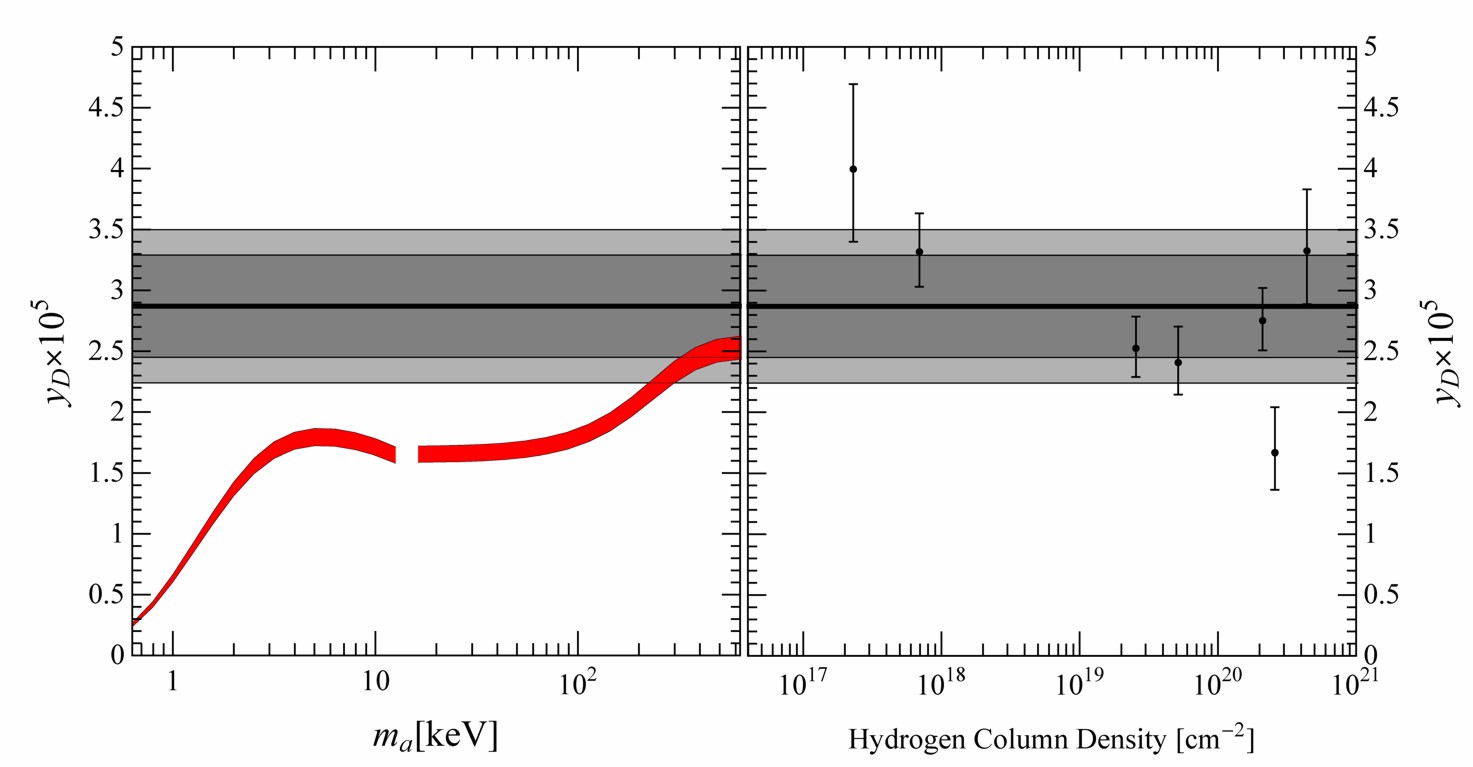 Cadamuro, Hannestad, Raffelt & Redondo, arXiv:1011.3694 (JCAP)
Axion Bounds
[GeV]  fa
103
106
109
1012
1015
keV
eV
meV
meV
neV
ma
Experiments
Tele
scope
CAST 
search range
ADMX
search range
Too much
hot dark matter
Too much cold dark matter
(classic  scenario)
Globular clusters
(a-g-coupling)
Classic
region
Anthropic
region
Too many
events
Too much
energy loss
SN 1987A (a-N-coupling)
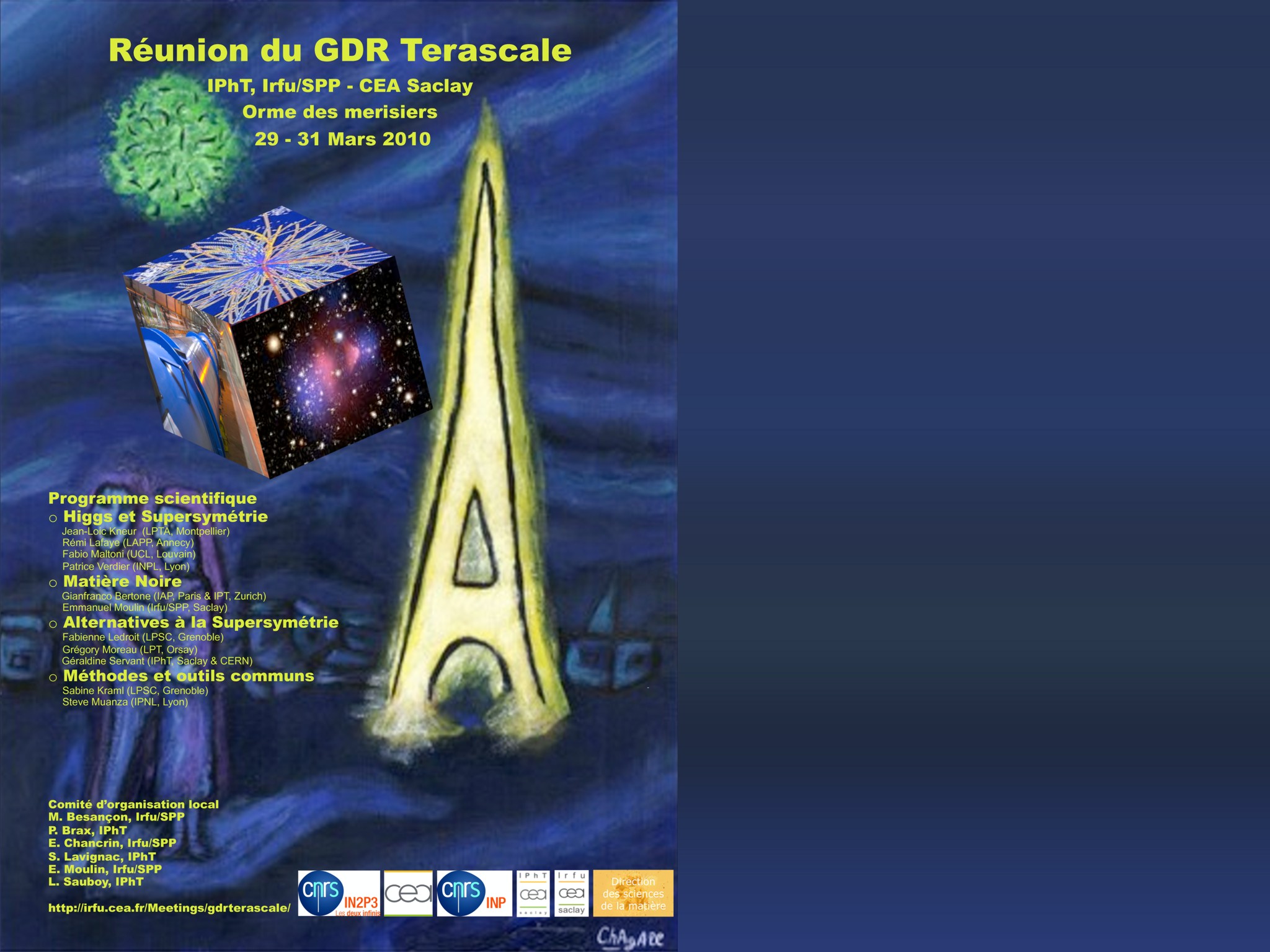 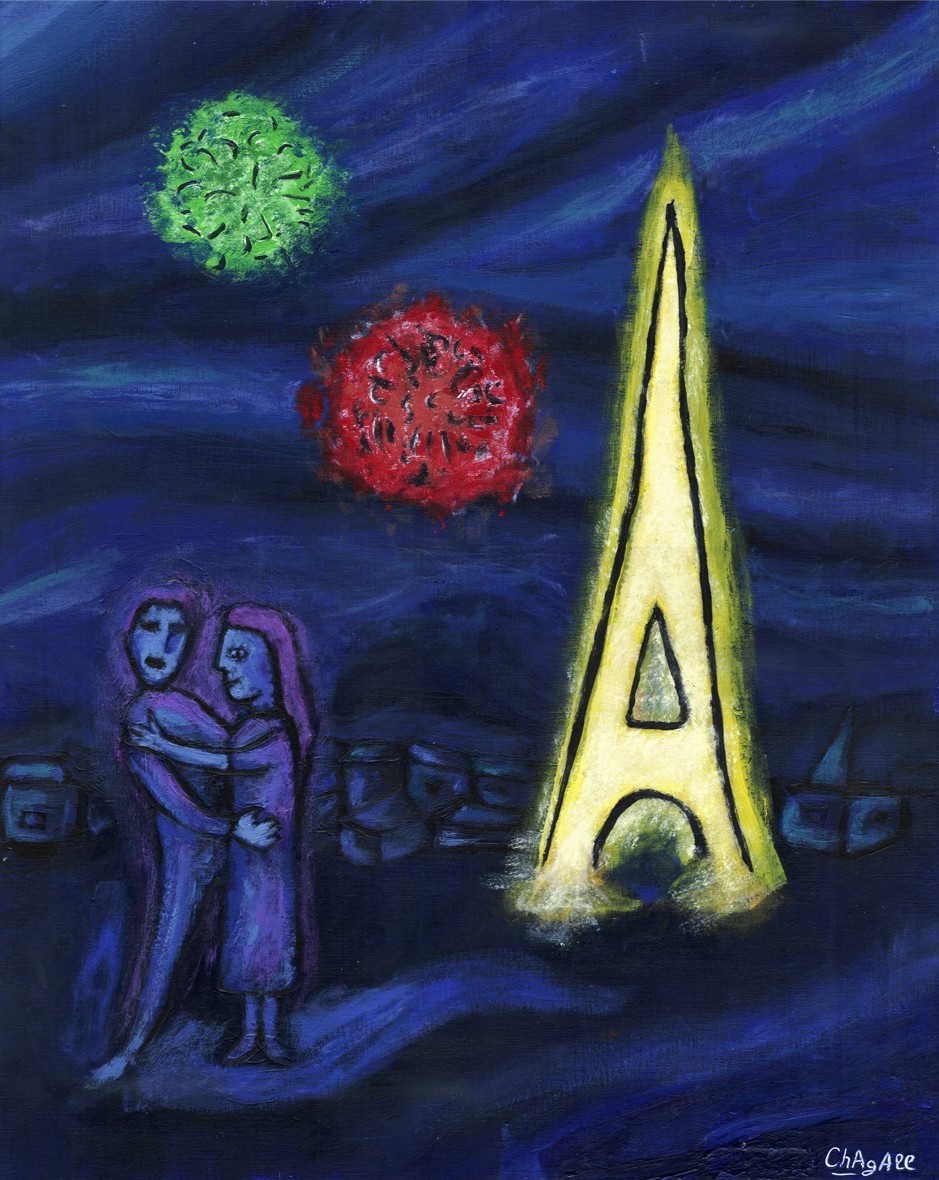 Axions
xions
As Cold Dark Matter
Creation of Cosmological Axions
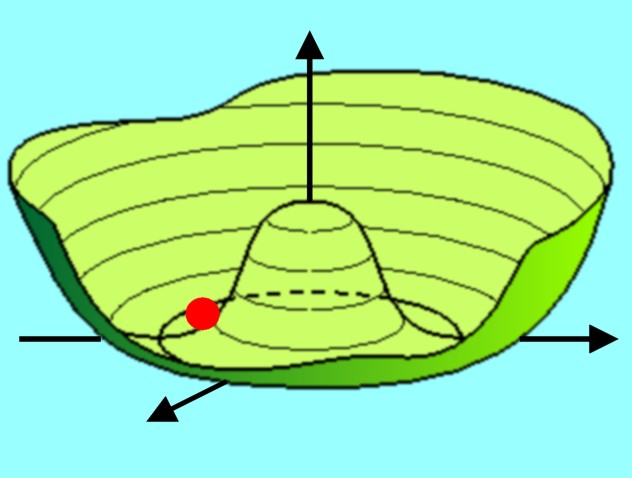 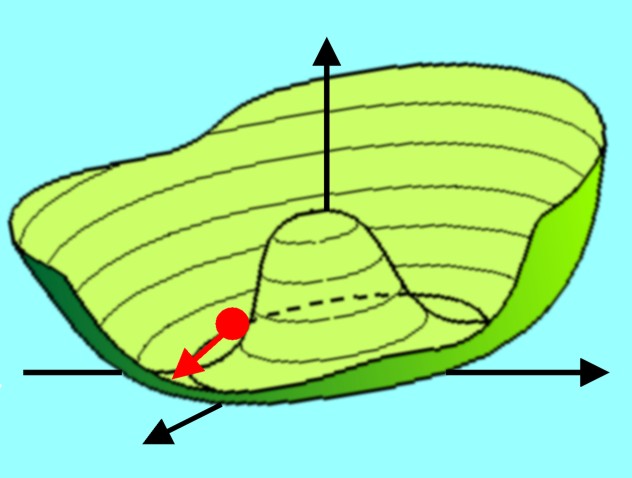 Axions are born as nonrelativistic, classical field oscillations
Very small mass, yet cold dark matter
Cosmic Axion Field Evolution (1)
Searching for Axions in the Anthropic Window
Graham & Rajendran, arXiv:1101.2691
Cosmic Axion Field Evolution (2)
Cosmic Axion Density
Modern values for QCD parameters and temperature-dependent axion mass
imply (Bae, Huh & Kim, arXiv:0806.0497)
Axion Cosmology in PLB 120 (1983)
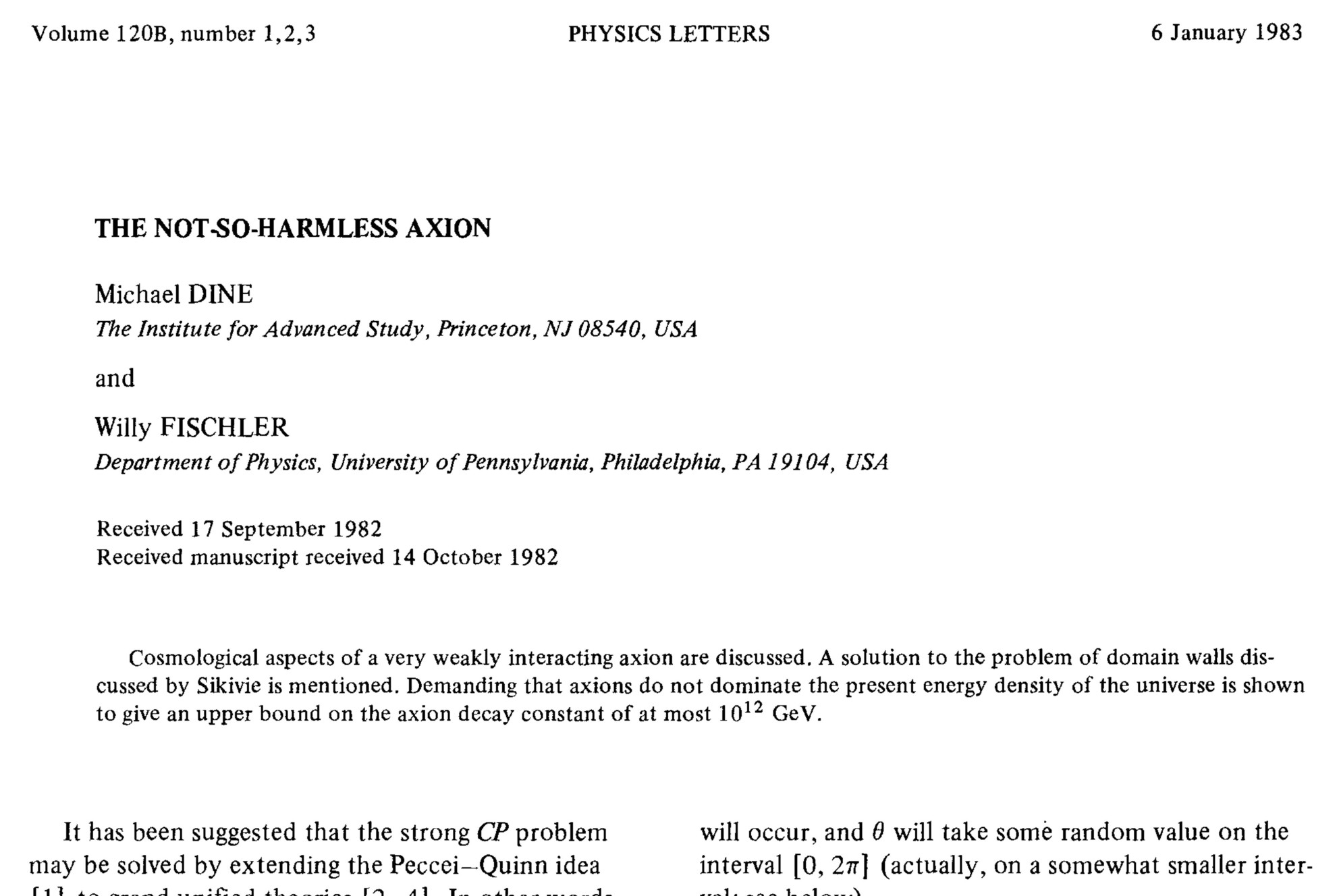 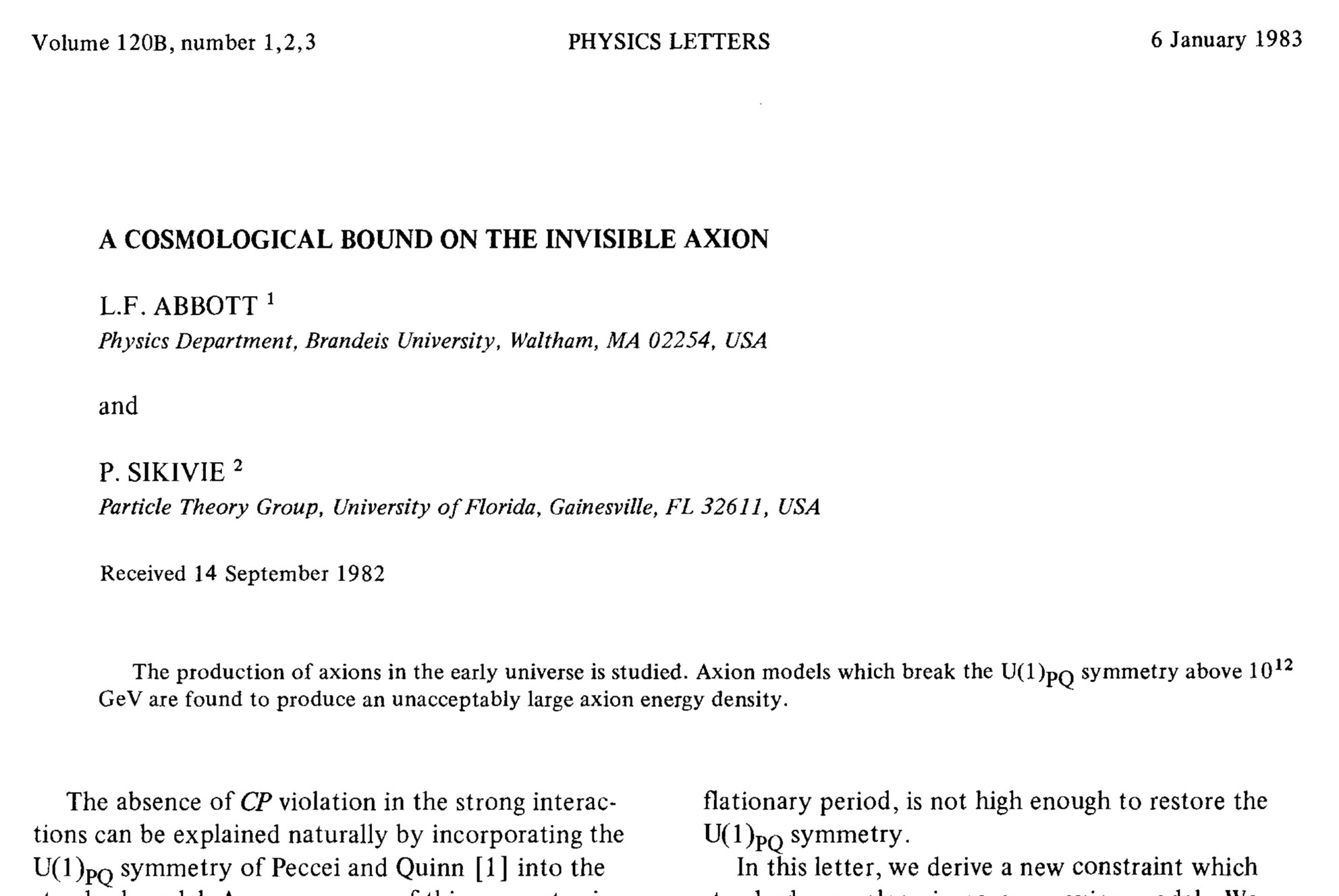 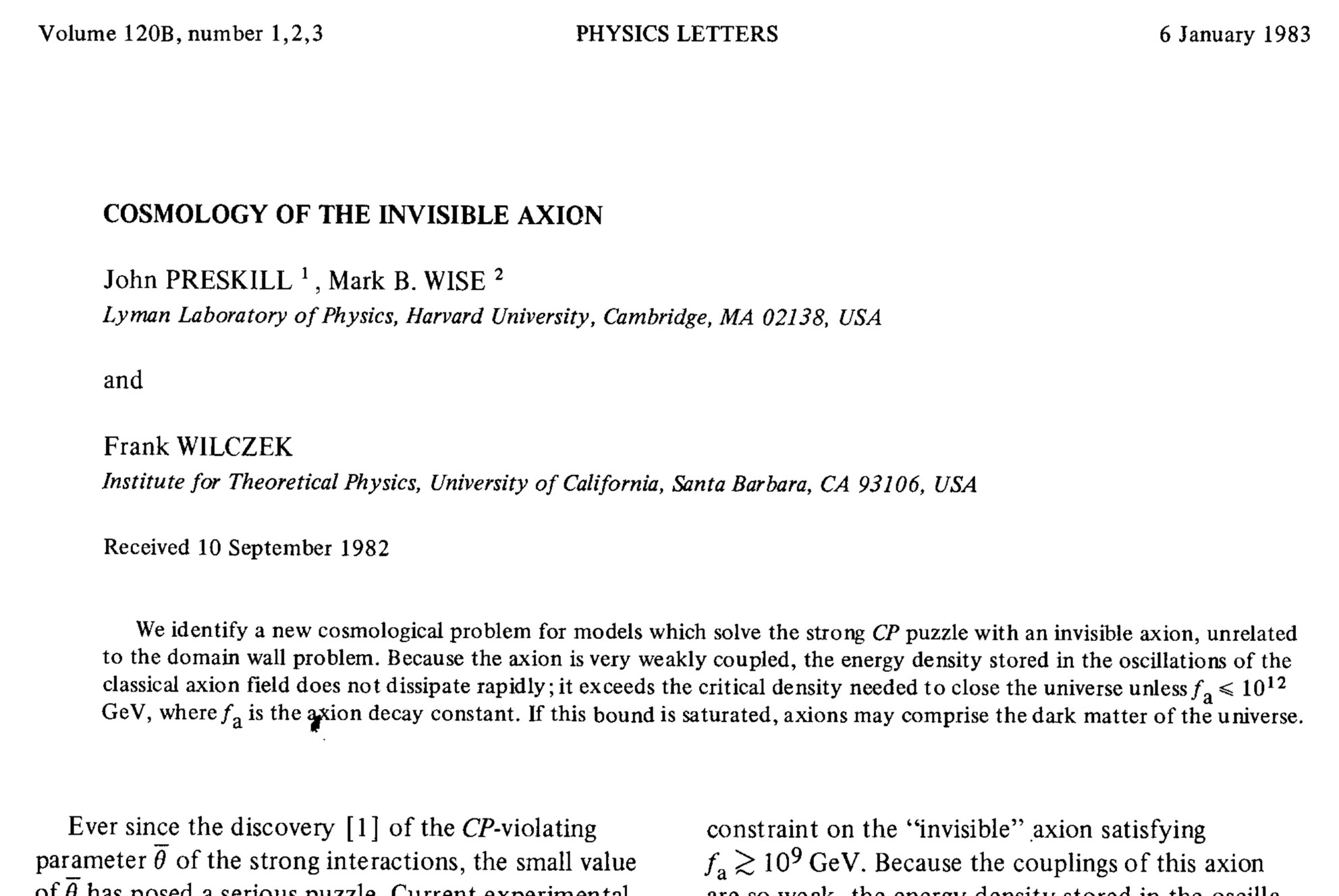 Killing Two Birds With One Stone
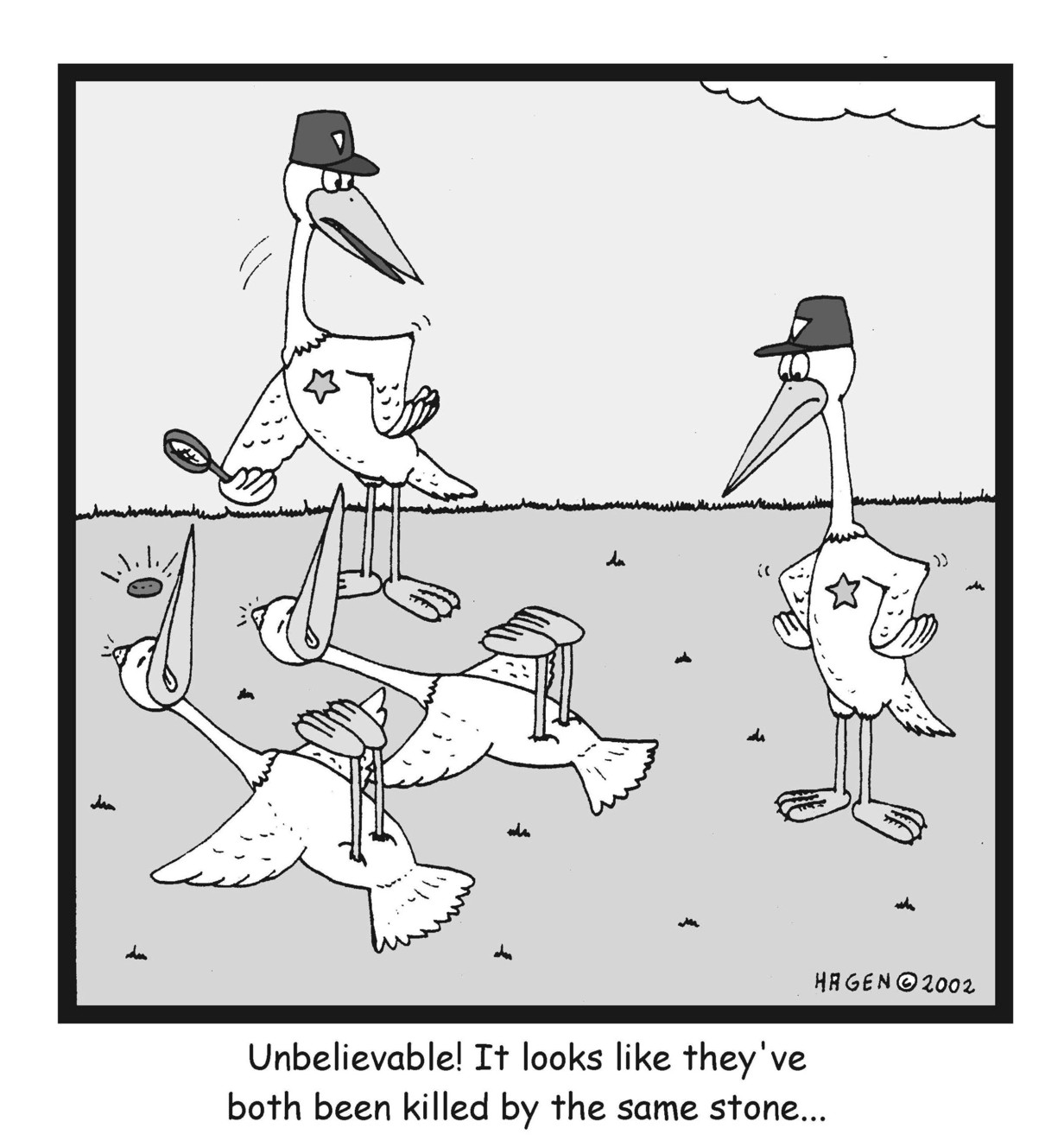 Peccei-Quinn mechanism
 Solves strong CP problem
 May provide dark matter
   in the form of axions
Cold Axion Populations
Case 1:
Inflation after PQ symmetry breaking
Case 2:
Reheating restores PQ symmetry
Dark matter density a cosmic random
number (“environmental parameter”)
Isocurvature fluctuations from large
   quantum fluctuations of massless
   axion field created during inflation

 Strong CMB bounds on isocurvature 
   fluctuations

 Scale of inflation required to be small
Axions from Cosmic Strings
Strings form by Kibble mechanism after break-down of UPQ(1)
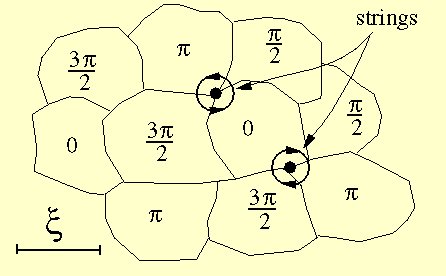 Paul Shellard
Small loops form by self-intersection
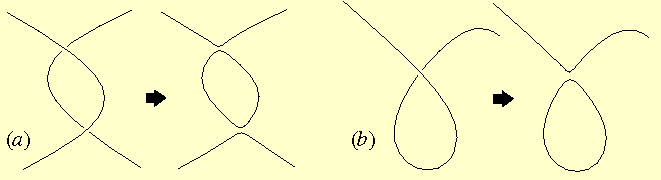 Axion Mini Clusters
The inhomogeneities of the axion field are large, leading to bound objects,
“axion mini clusters”.  [Hogan & Rees, PLB 205 (1988) 228.] 
Self-coupling of axion field crucial for dynamics.
Typical mini cluster properties:

Mass    ~ 10-12 Msun
Radius ~ 1010 cm
Mass fraction up to several 10%

Potentially detectable with 
gravitational femtolensing
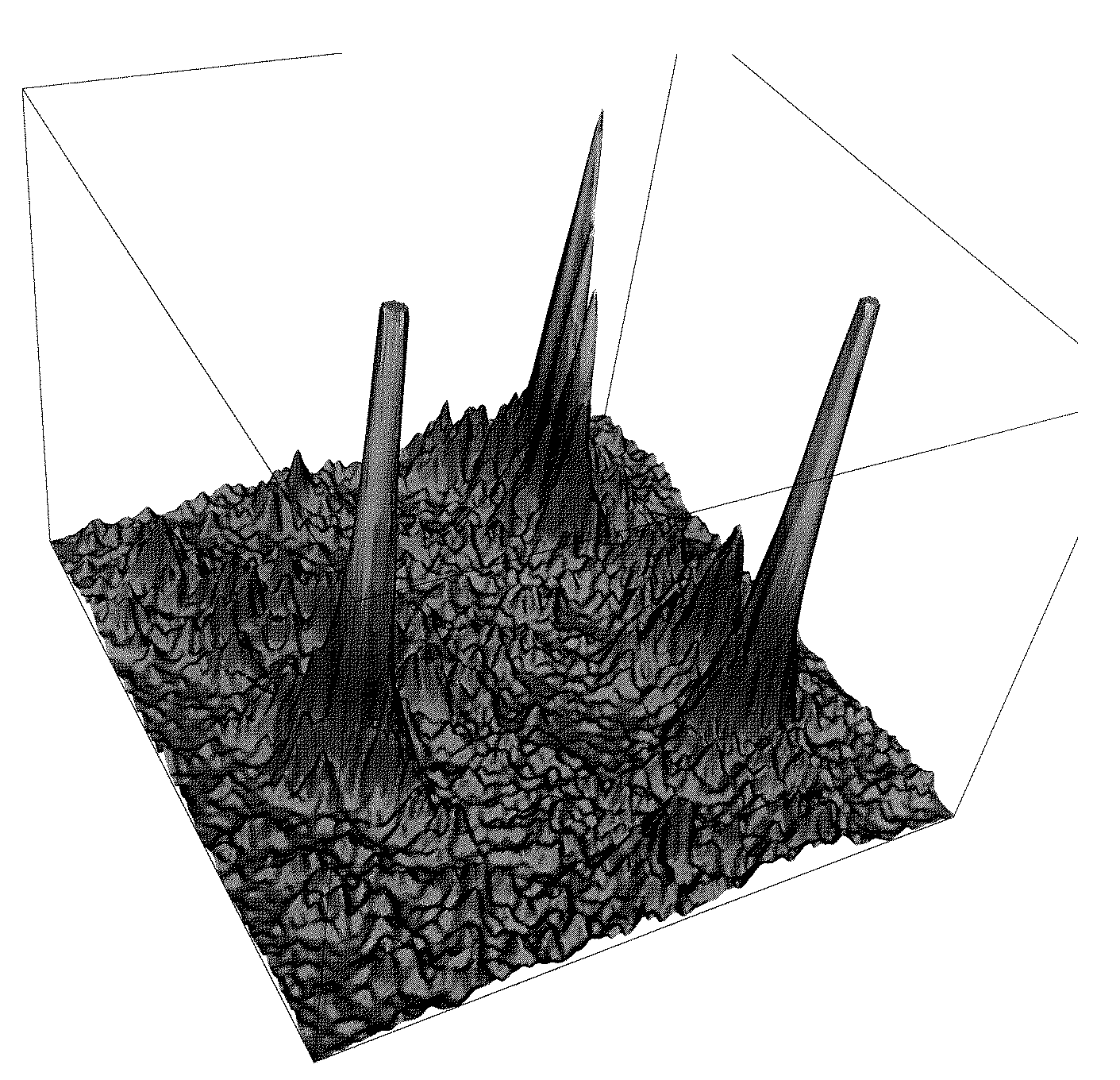 Distribution of axion energy density. 
2-dim slice of comoving length 0.25 pc
[Kolb & Tkachev, ApJ 460 (1996) L25]
Inflation, Axions, and Anthropic Selection
Posterior Dark Matter Probability Distribution
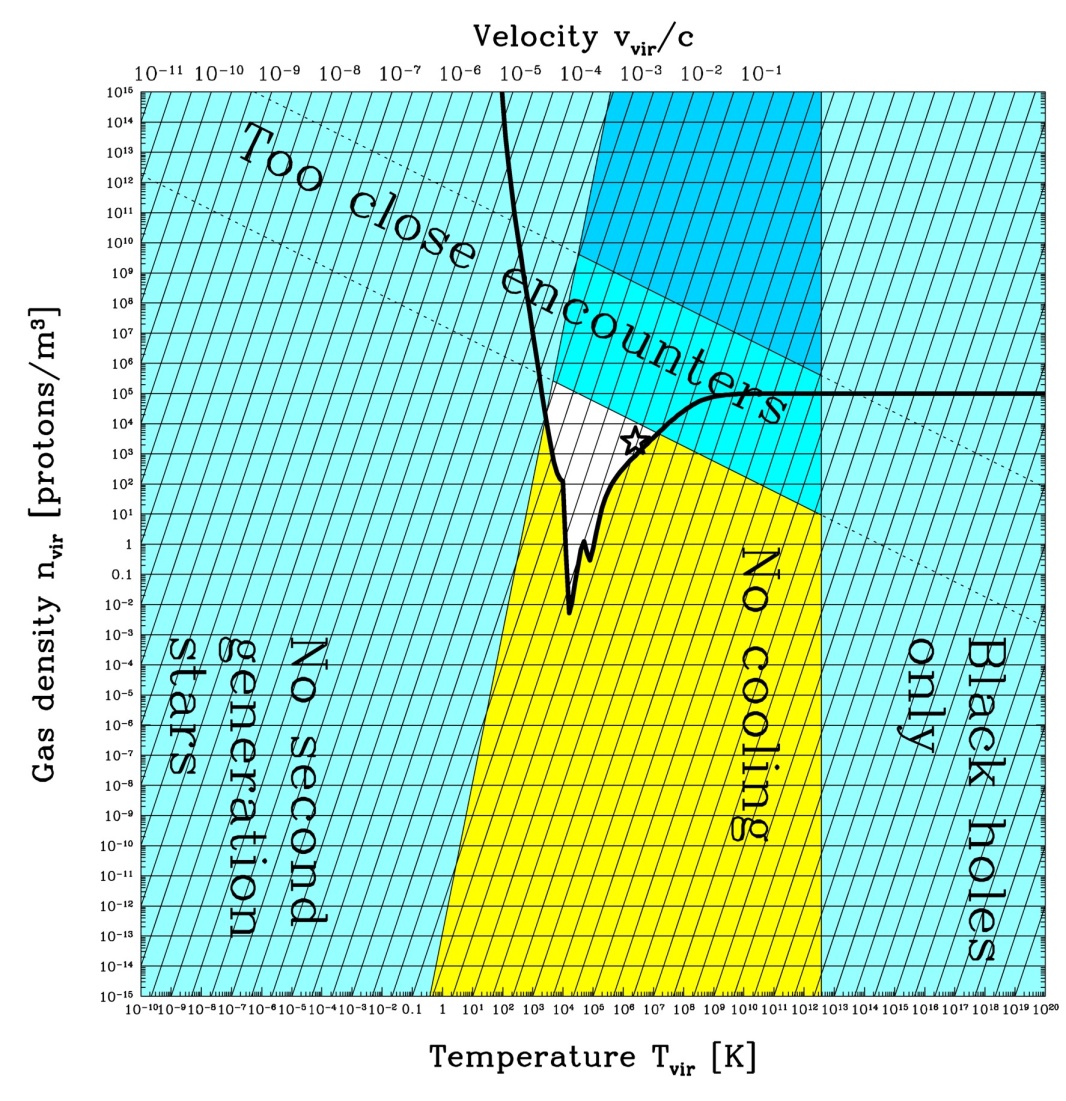 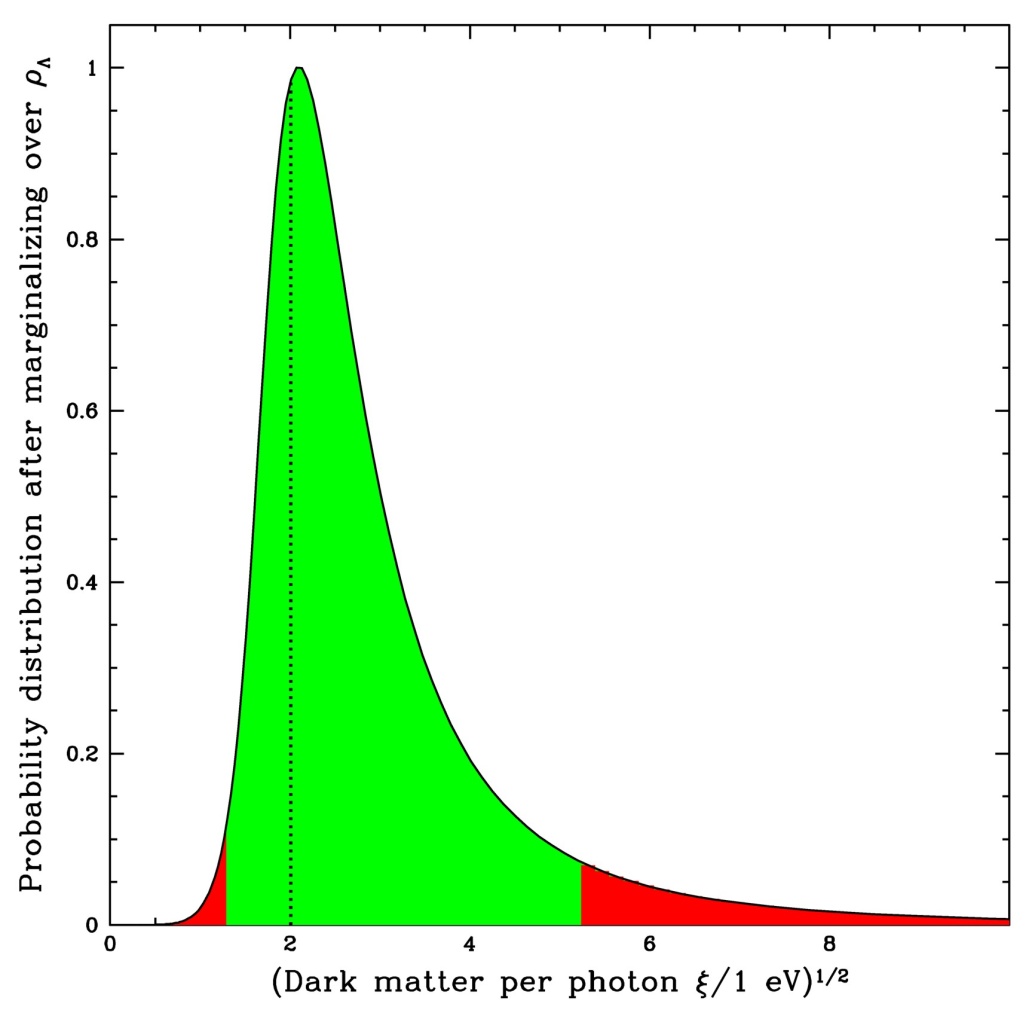 Tegmark, Aguirre, Rees & Wilczek,
“Dimensionless constants, cosmology and other dark matters,”
PRD 73:023505, 2006 [astro-ph/0511774]
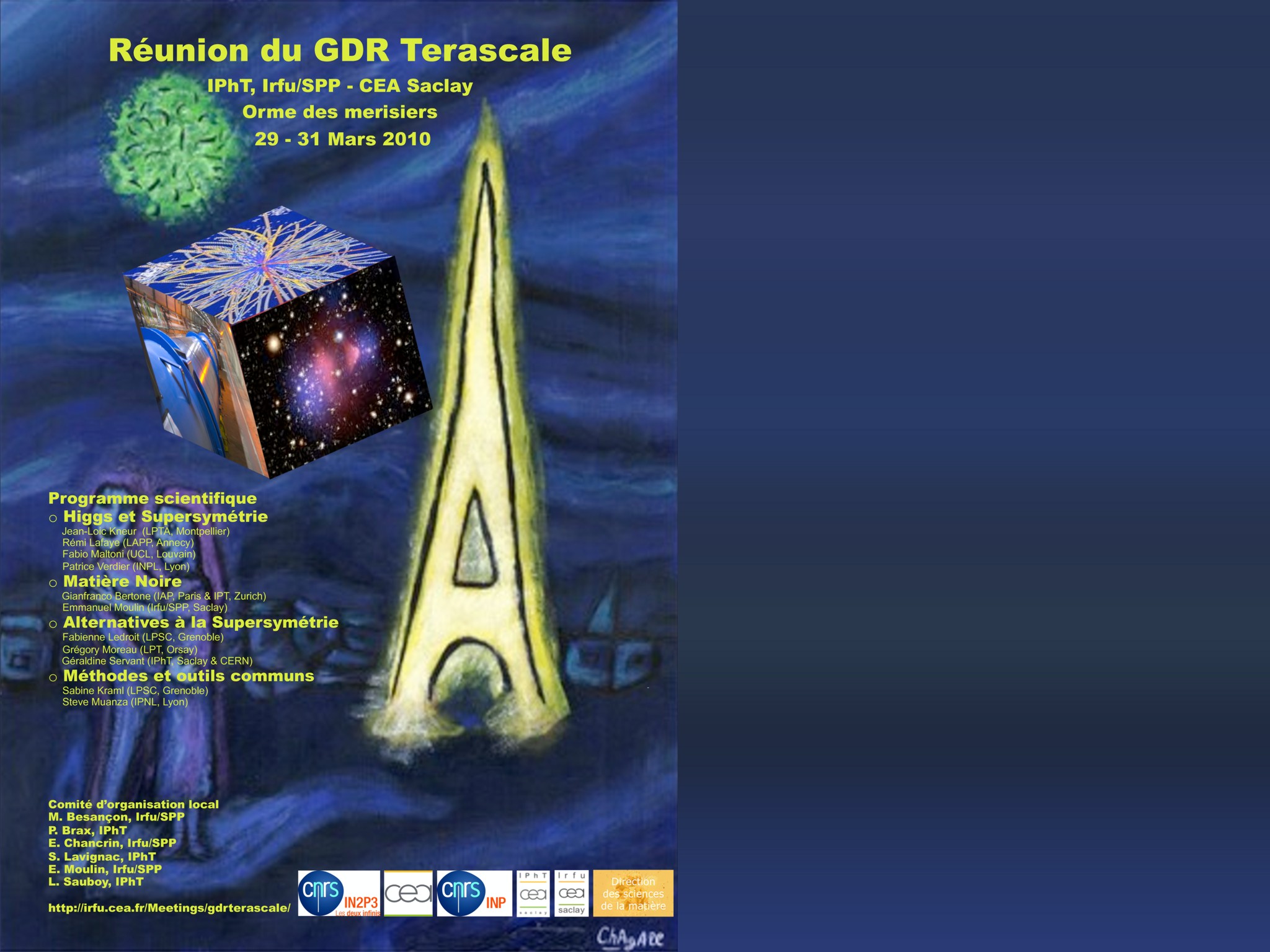 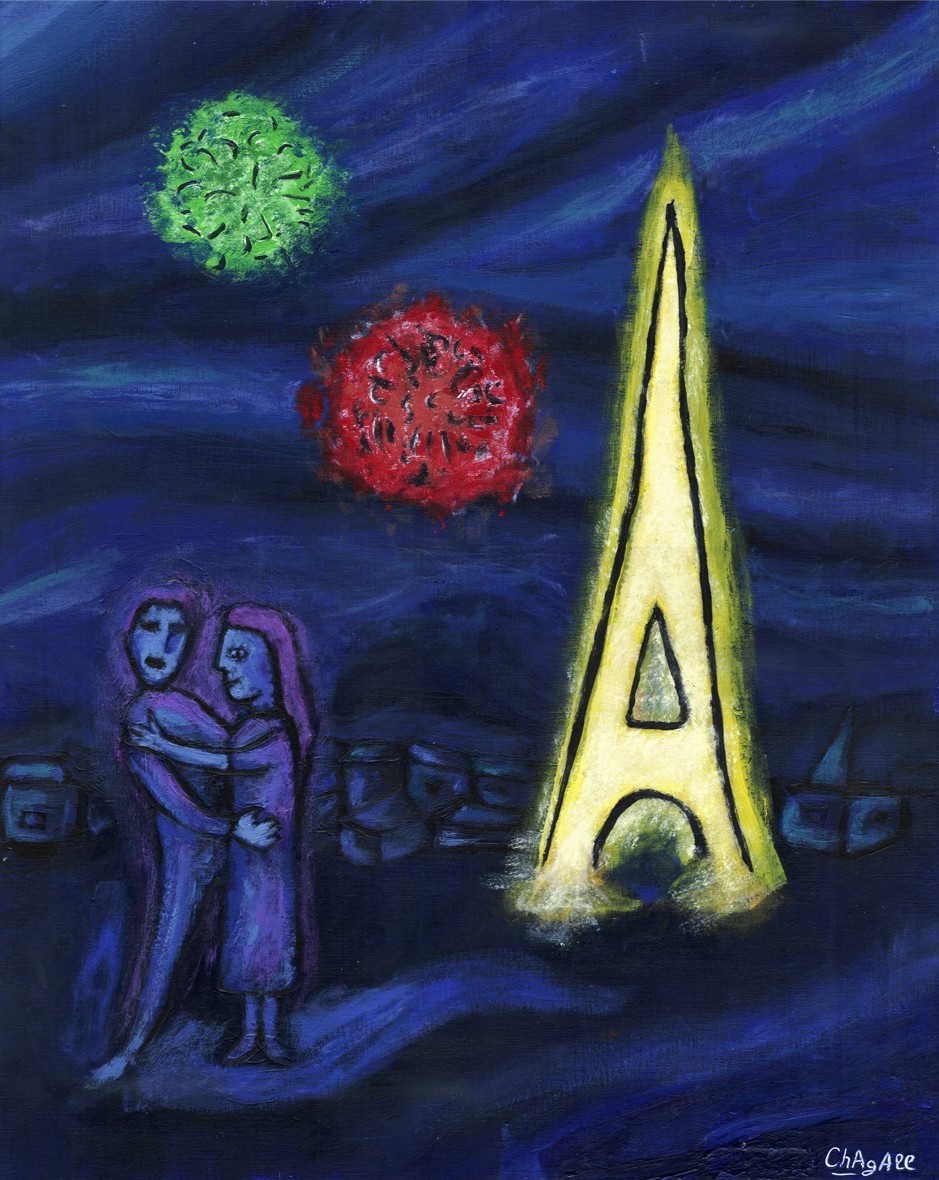 Axions
xions
Isocurvature Fluctuations
Creation of Adiabatic vs. Isocurvature Perturbations
Inflaton field
Axion field
De Sitter expansion imprints
scale invariant fluctuations
De Sitter expansion imprints
scale invariant fluctuations
Slow roll
Reheating
Inflaton decay    matter & radiation
Both fluctuate the same:
Adiabatic fluctuations
Inflaton decay    radiation
Axion field oscillates late    matter
Matter fluctuates relative to radiation:
Entropy fluctuations
Power Spectrum of CMB Temperature Fluctuations
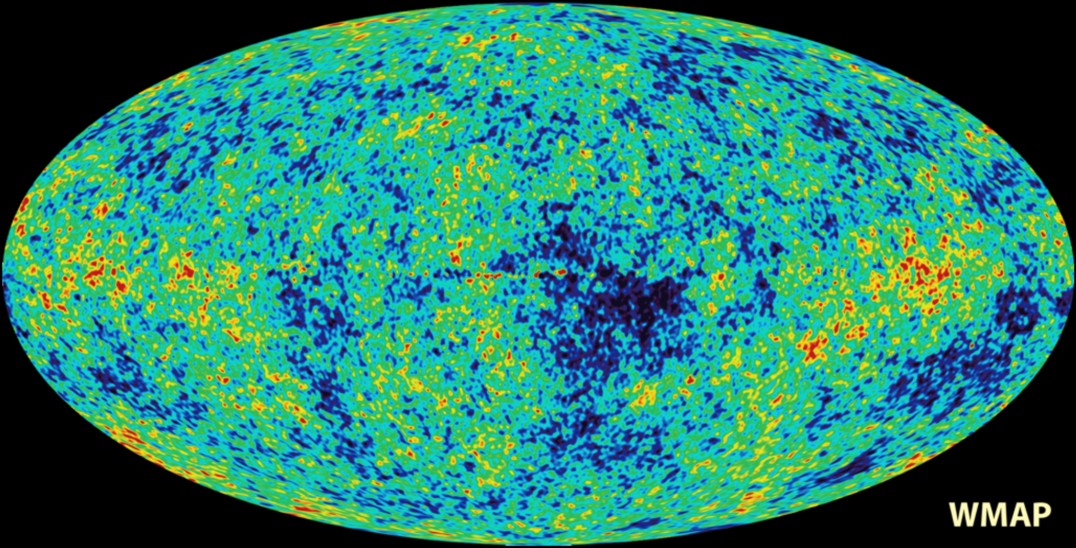 Sky map of CMBR temperature
fluctuations
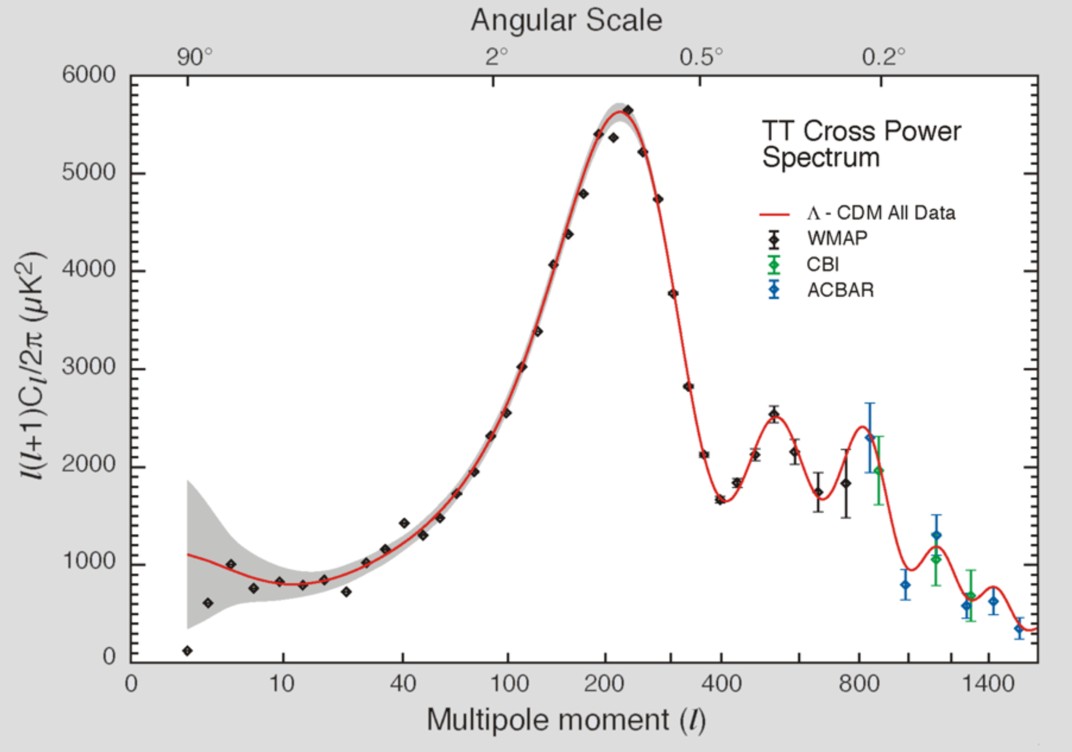 Multipole expansion
Acoustic Peaks
Angular power spectrum
Adiabatic vs. Isocurvature Temperature Fluctuations
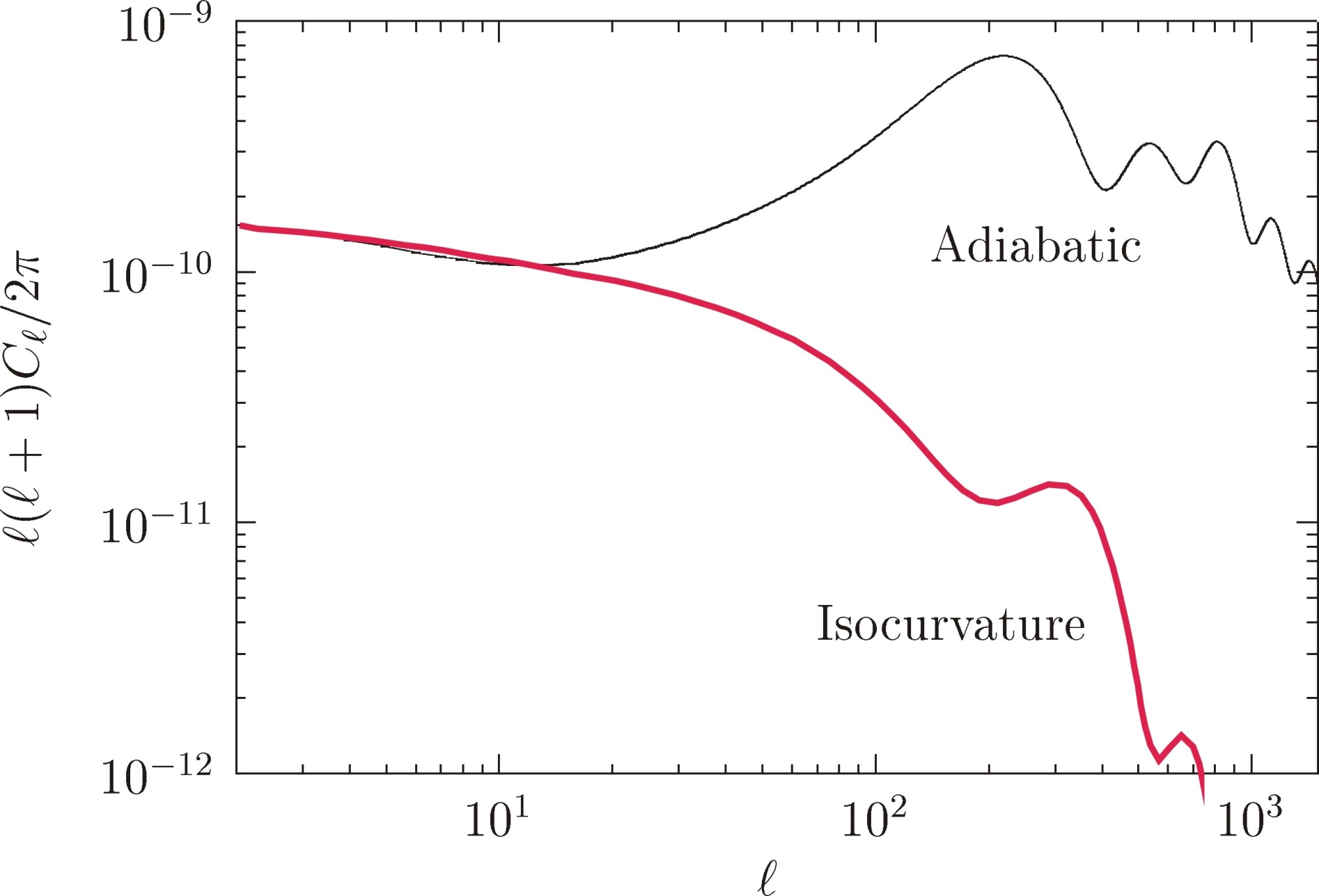 Adapted from Fox, Pierce & Thomas, hep-th/0409059
Parameter Degeneracies
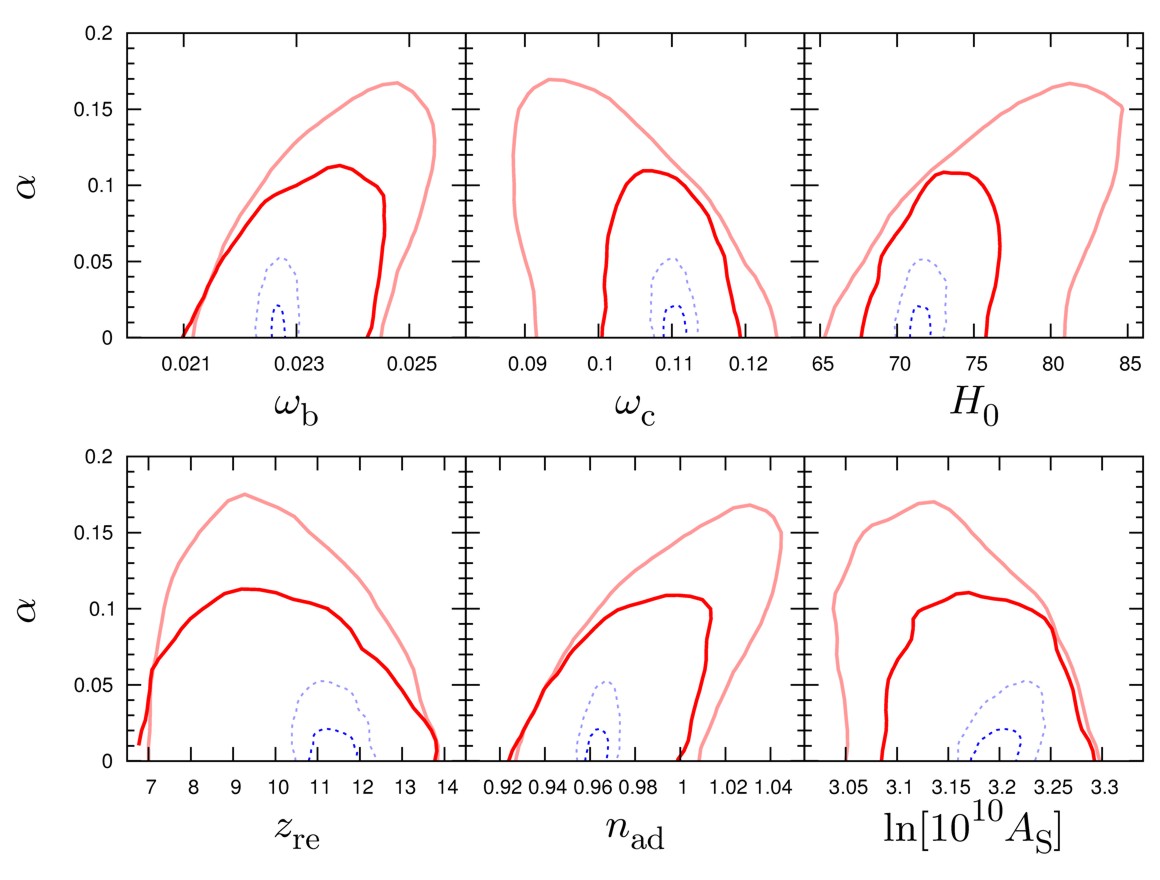 WMAP-5
WMAP-5 + LSS
Planck forecast
Cosmic Variance
Limited (CVL)
Hamann, Hannestad, Raffelt & Wong, arXiv:0904.0647
Isocurvature Forecast
Hubble scale during inflation
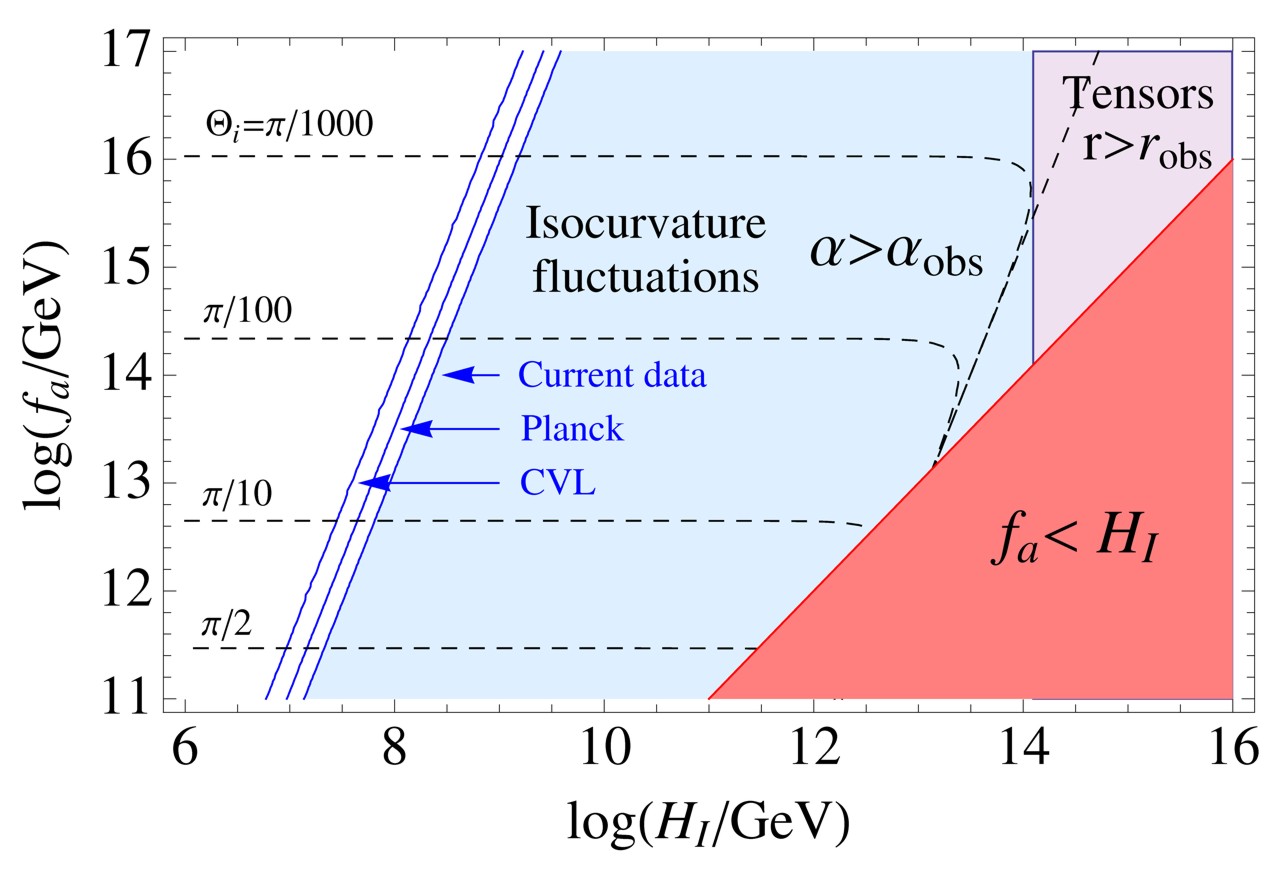 Axion decay constant
Hamann, Hannestad, Raffelt & Wong, arXiv:0904.0647
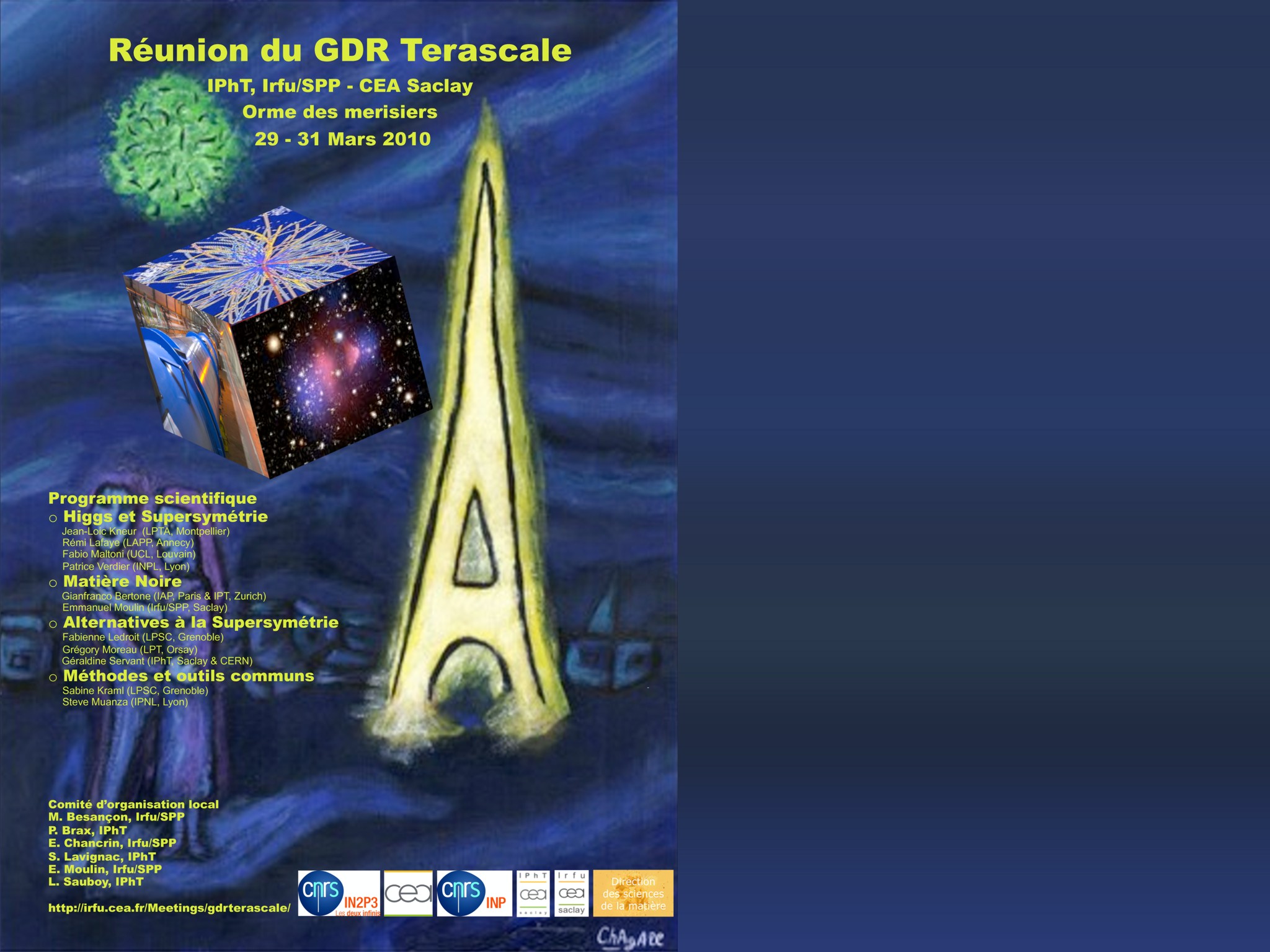 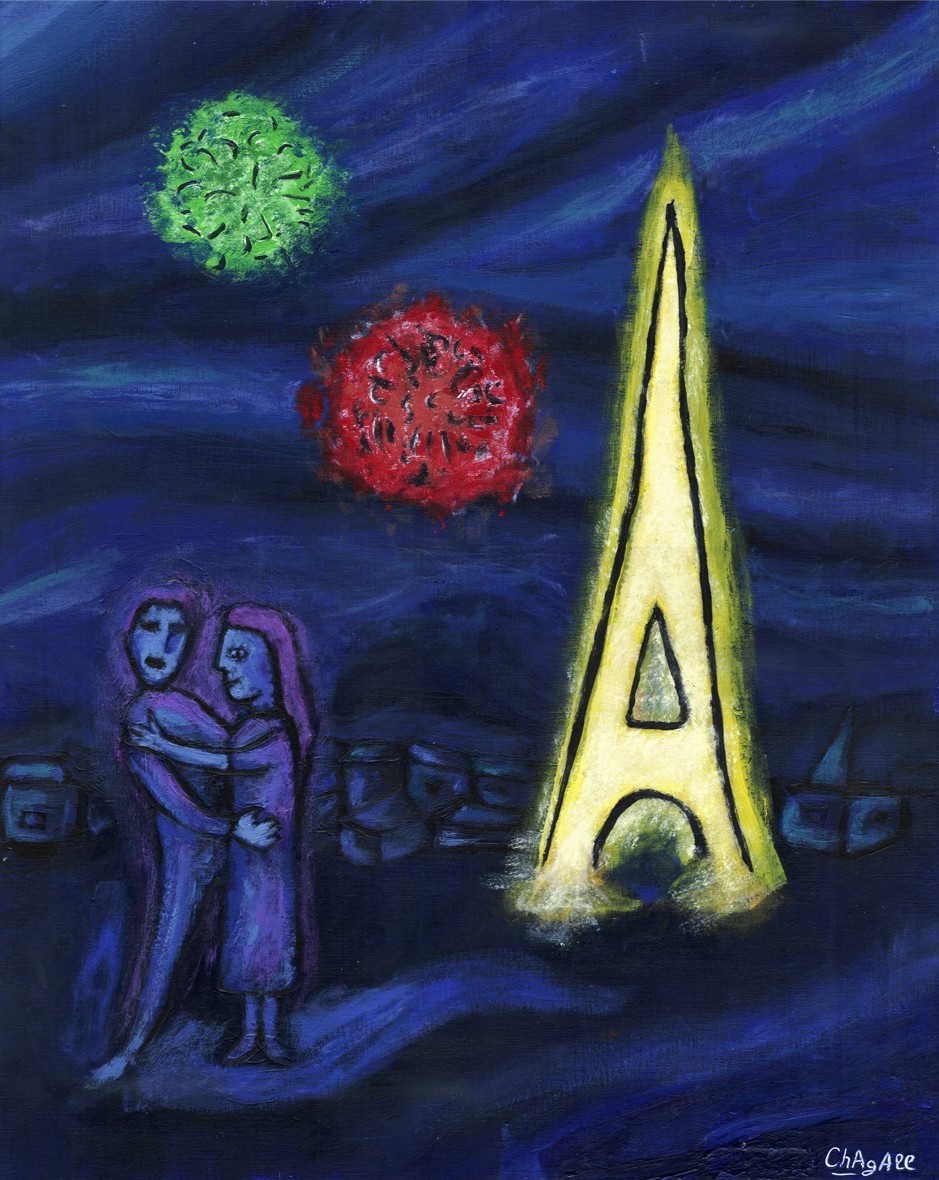 Axions
xions
Solar Axion Searches
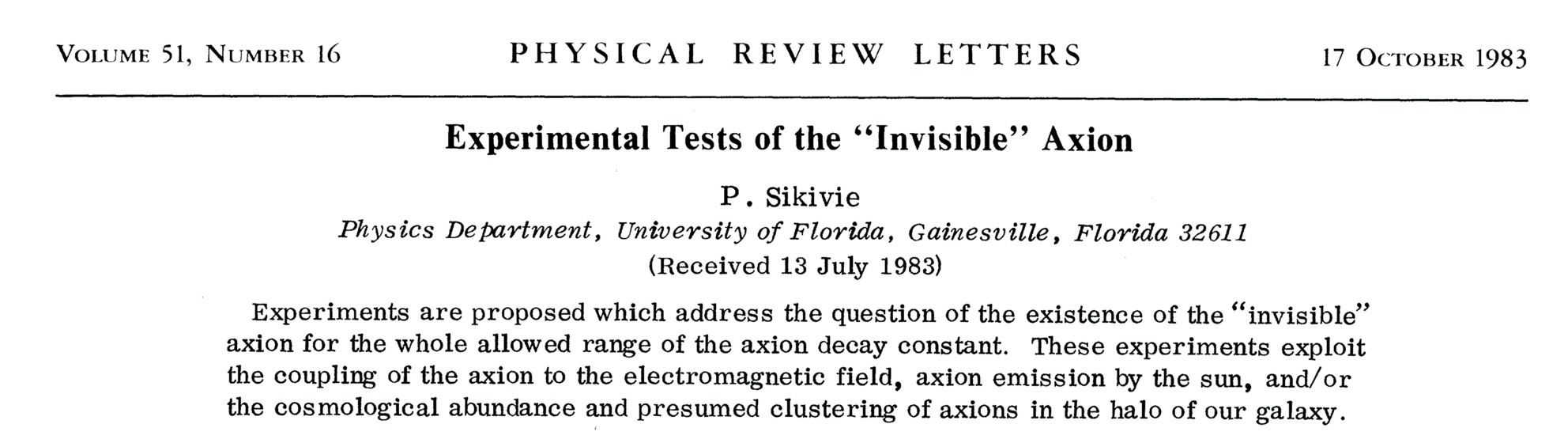 Experimental Tests of Invisible Axions
Pierre Sikivie:

Macroscopic B-field can provide a
large coherent transition rate over
a big volume (low-mass axions)

 Axion helioscope:
   Look at the Sun through a dipole magnet

 Axion haloscope:
   Look for dark-matter axions with
   A microwave resonant cavity
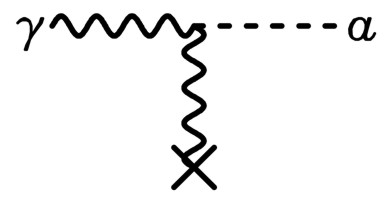 Search for Solar Axions
Axion Helioscope
(Sikivie 1983)
Primakoff 
production
N
Axion  flux
a
a
g
g
Magnet               S
Axion-Photon-Oscillation
Sun
Tokyo Axion Helioscope (“Sumico”)
      (Results since 1998, up again 2008)

CERN Axion Solar Telescope (CAST)
      (Data since 2003)
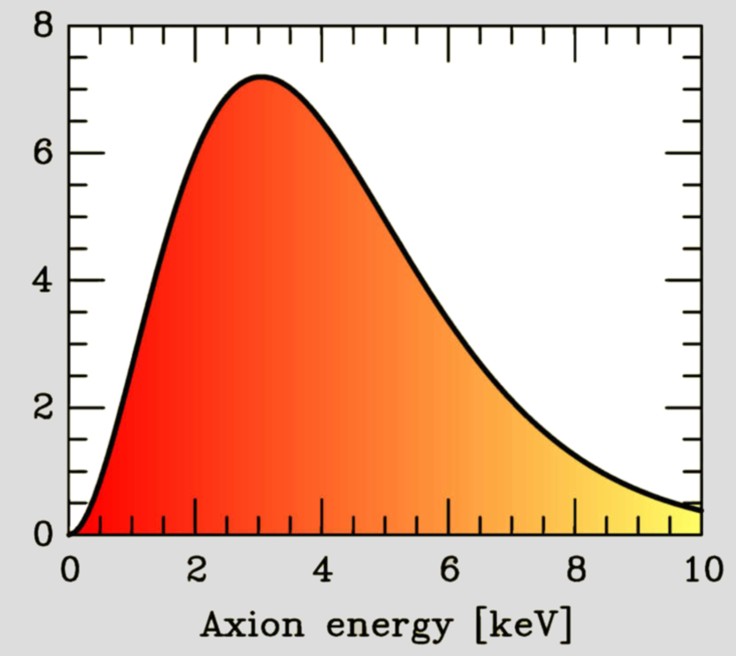 Alternative technique: 
 Bragg conversion in crystal
 Experimental limits on solar axion flux
 from dark-matter experiments
 (SOLAX, COSME, DAMA, CDMS ...)
Axion-Photon-Transitions as Particle Oscillations
Raffelt & Stodolsky, PRD 37 (1988) 1237
Photon refractive and birefringence effects 
(Faraday rotation, Cotton-Mouton-effect)
Stationary Klein-Gordon
equation
for coupled
a-g-system
Axion-photon transitions
Axions roughly like another photon polarization state
 In a homogeneous or slowly varying B-field, a photon beam
   develops a coherent axion component
Tokyo Axion Helioscope (“Sumico”)
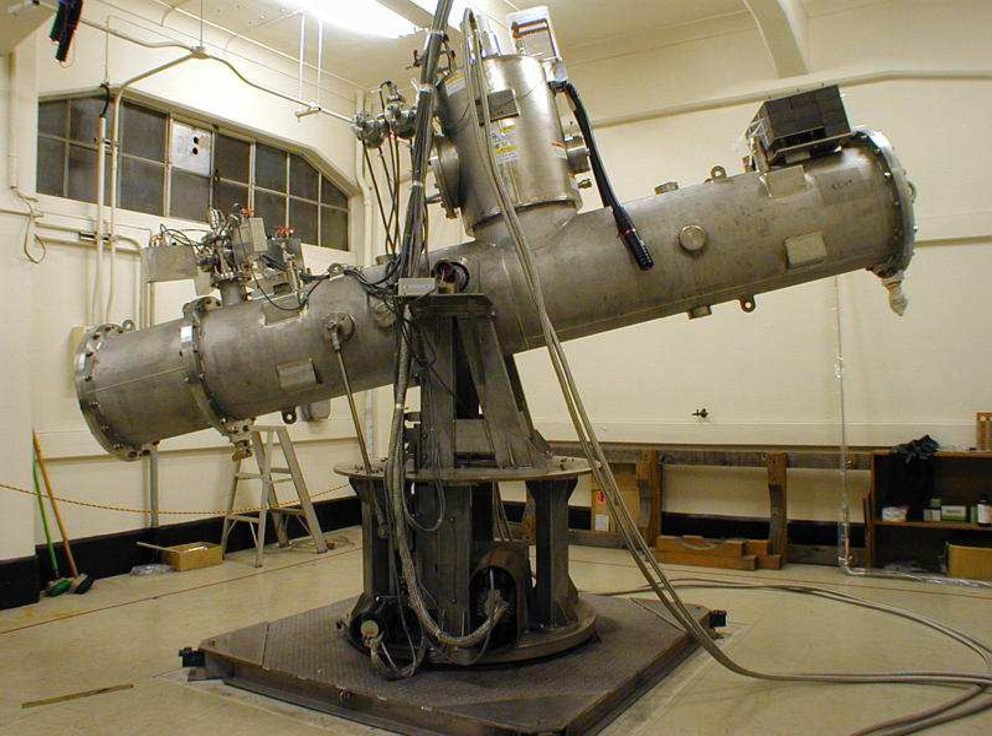 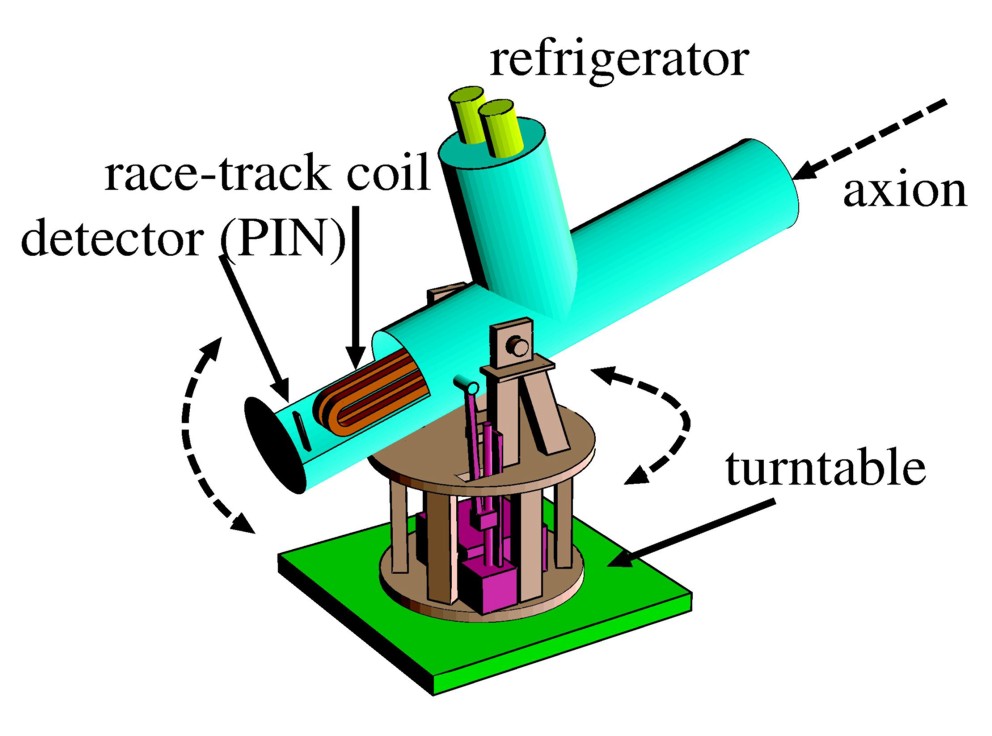 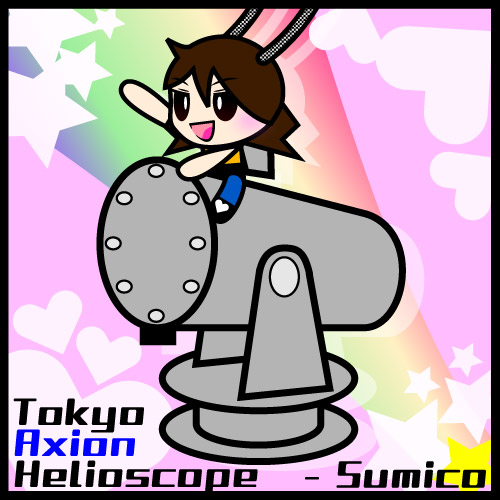 Moriyama, Minowa, Namba, Inoue, Takasu & Yamamoto
PLB 434 (1998) 147

Inoue, Akimoto, Ohta, Mizumoto, Yamamoto & Minowa
PLB 668 (2008) 93
LHC Magnet Mounted as a Telescope to Follow the Sun
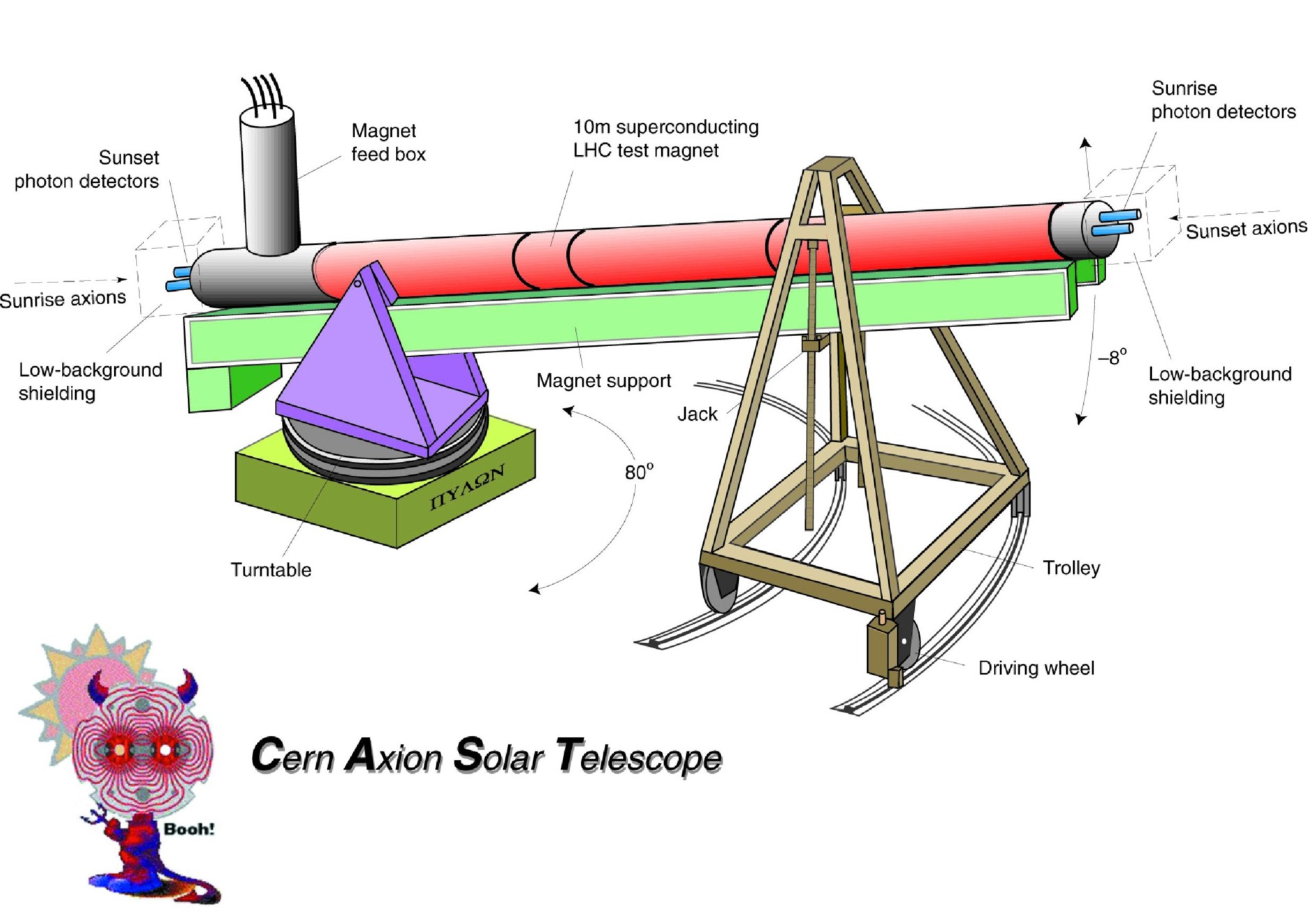 CAST at CERN
Extending to higher mass values with gas filling
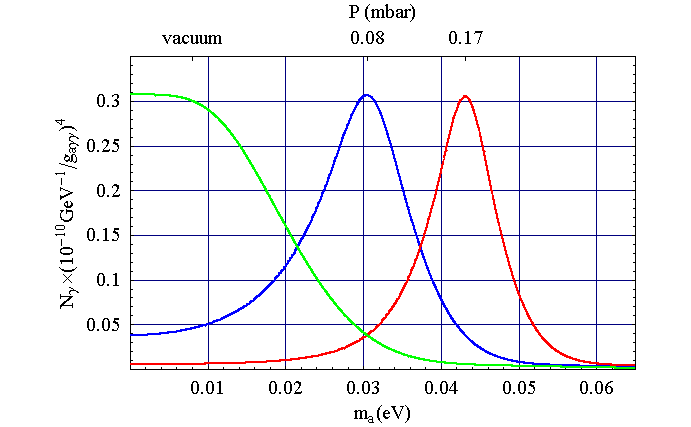 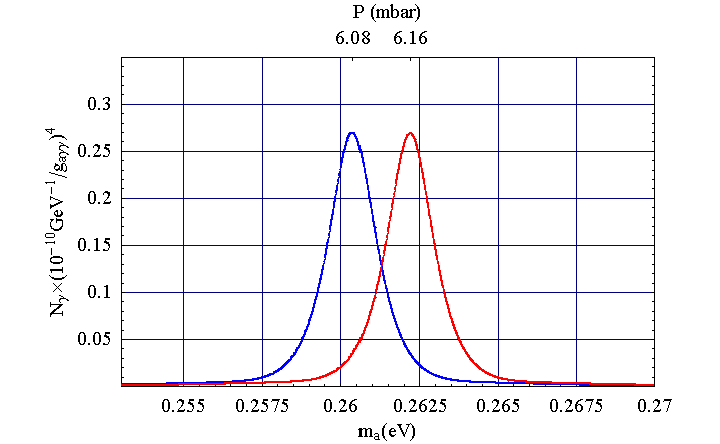 Helioscope Limits
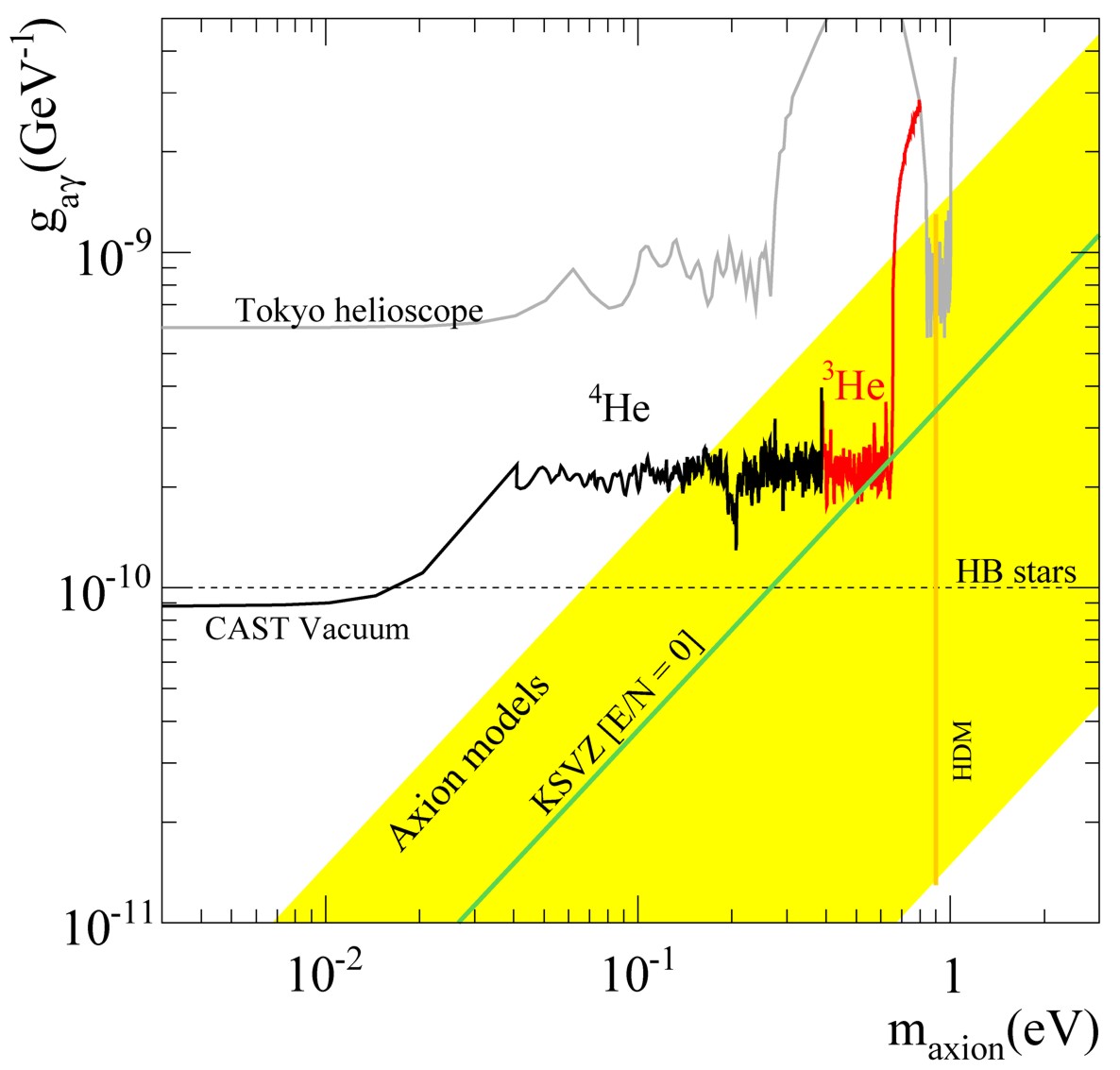 First experimental 
crossing of the KSVZ line
CAST-I results: PRL 94:121301 (2005) and JCAP 0704 (2007) 010 
CAST-II results (He-4 filling): JCAP 0902 (2009) 008
CAST-II results (He-3 filling): arXiv:1106.3919
Next Generation Axion Helioscope
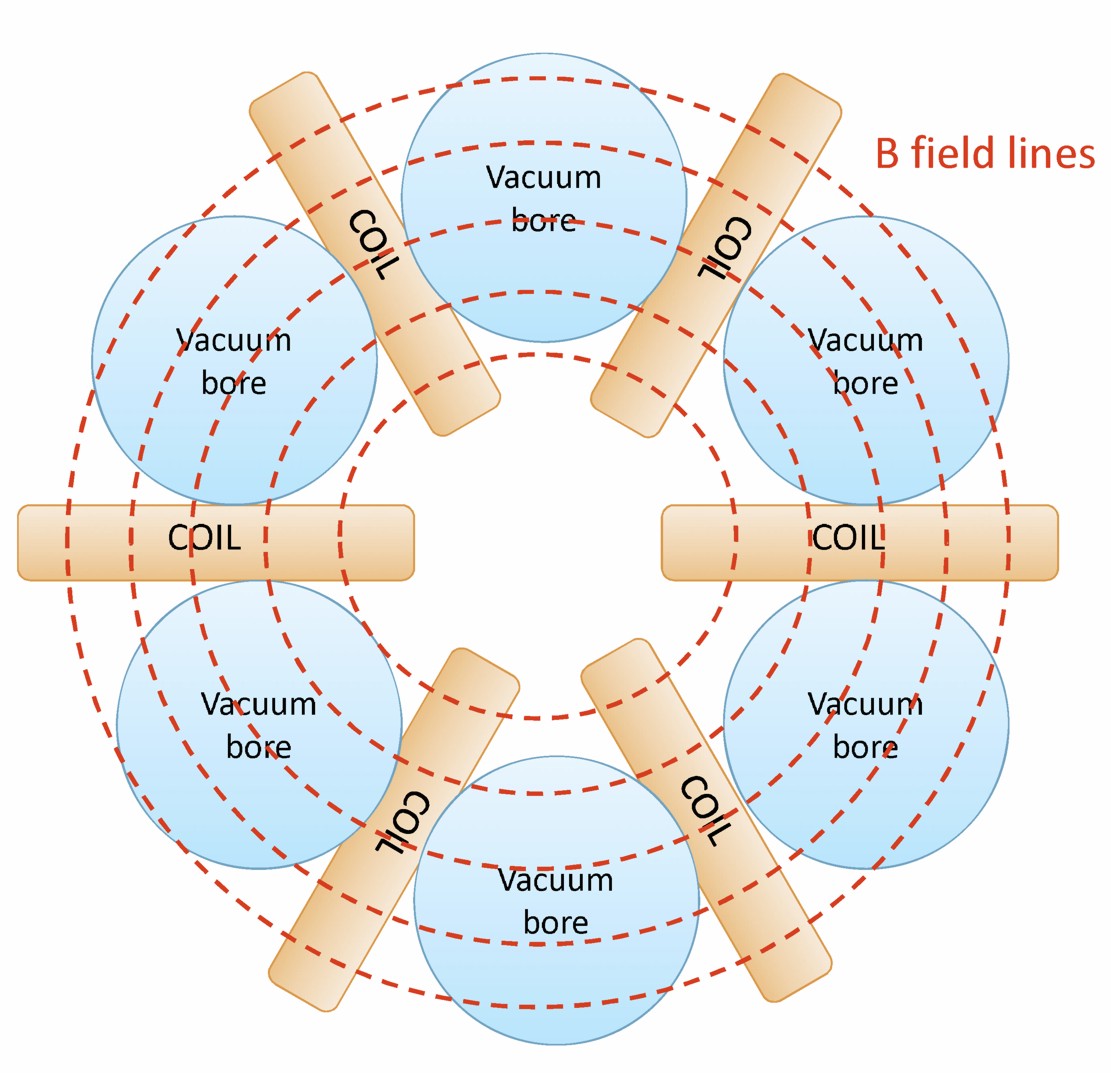 I. Irastorza et al., “Towards a new generation axion helioscope”, arXiv:1103.5334
Helioscope Prospects
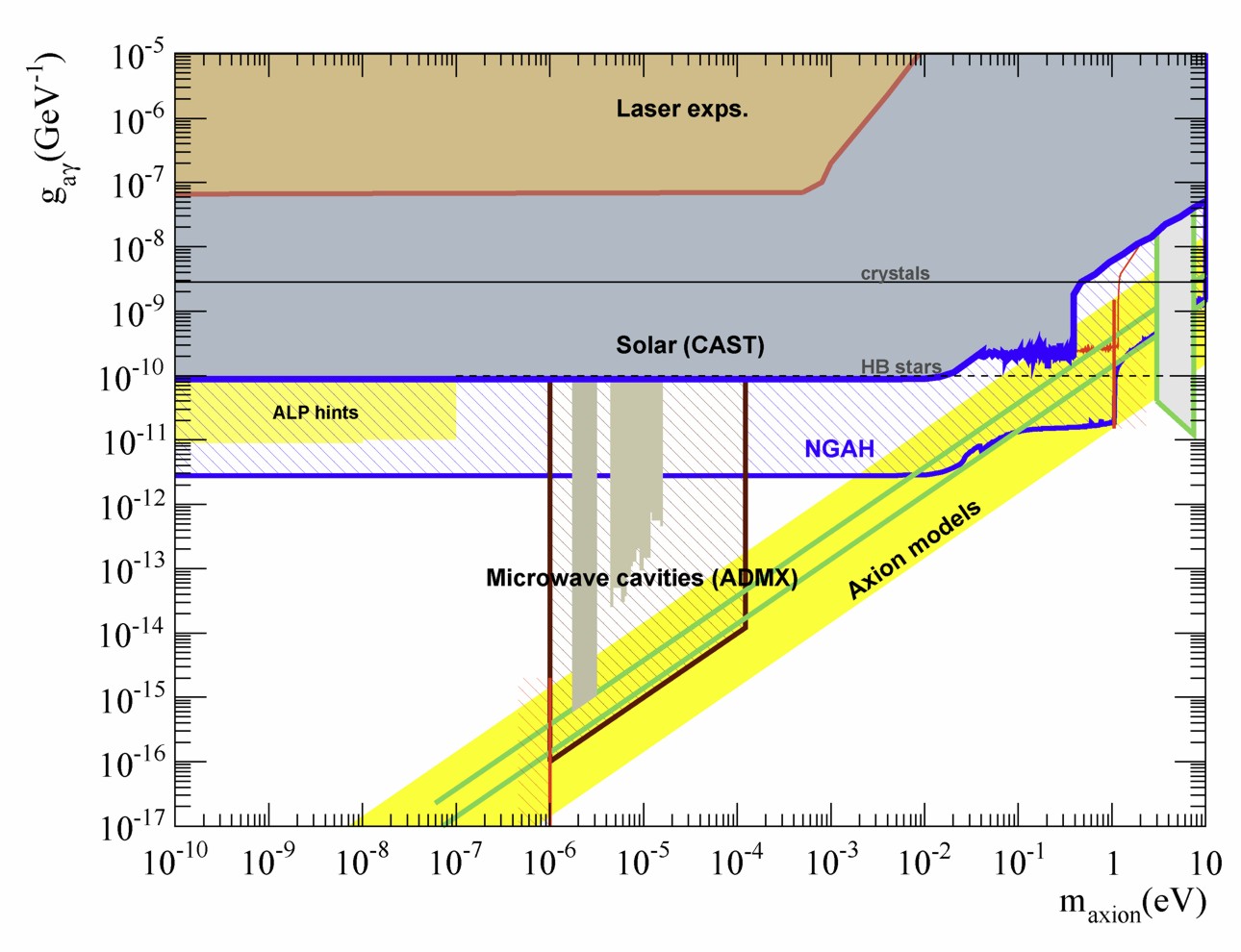 SN 1987A
Limits
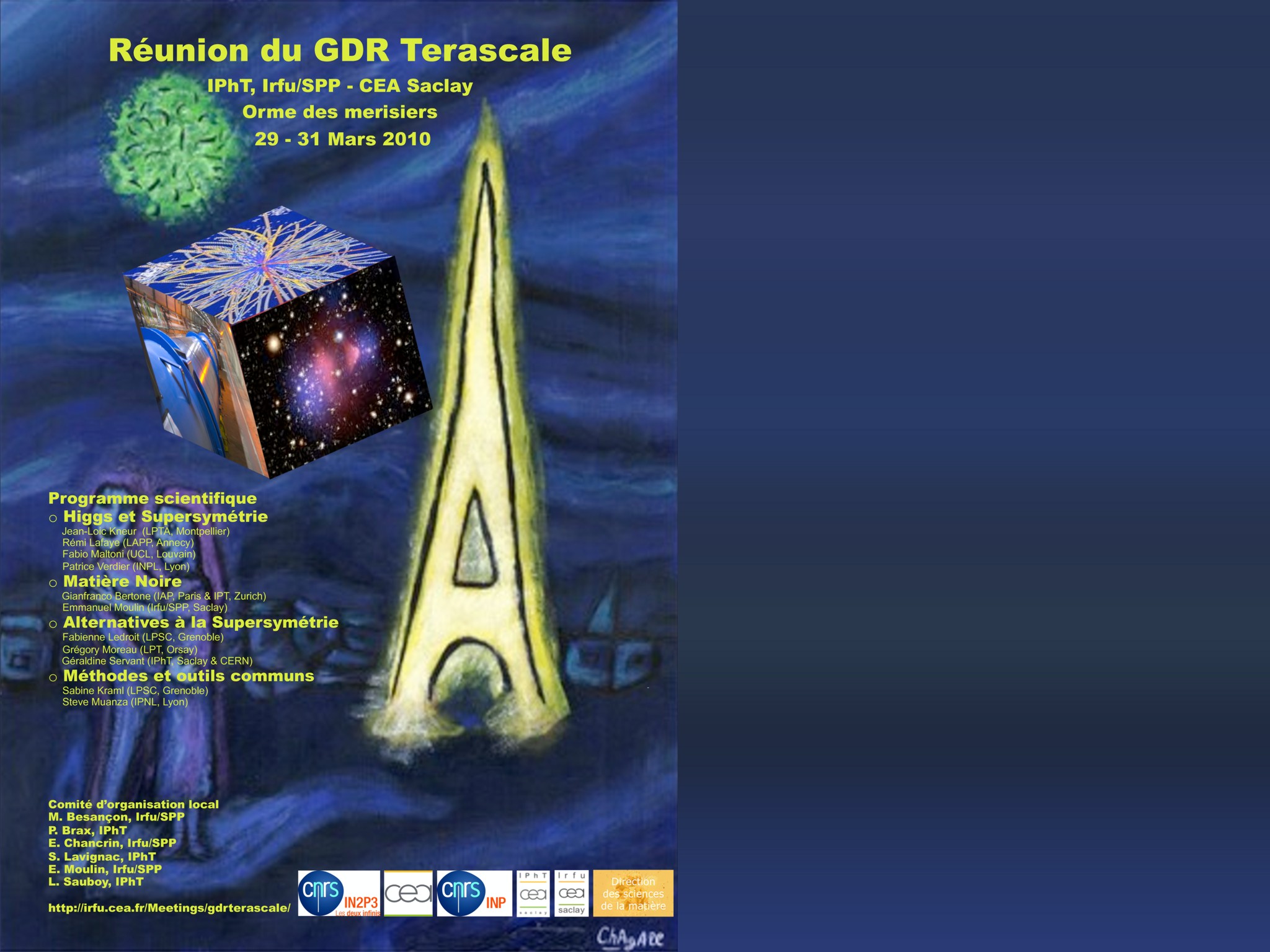 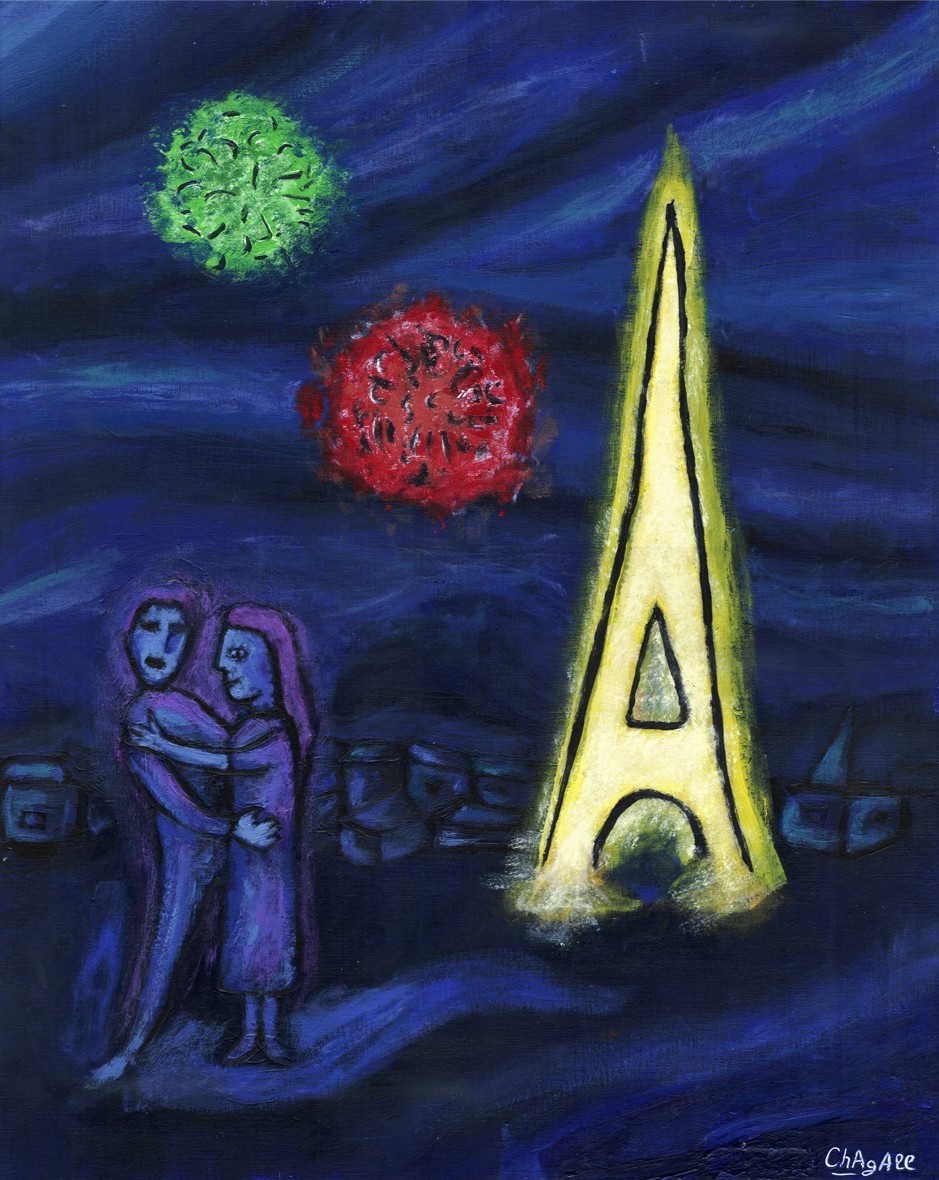 Axions
xions
Cavity Search Experiments
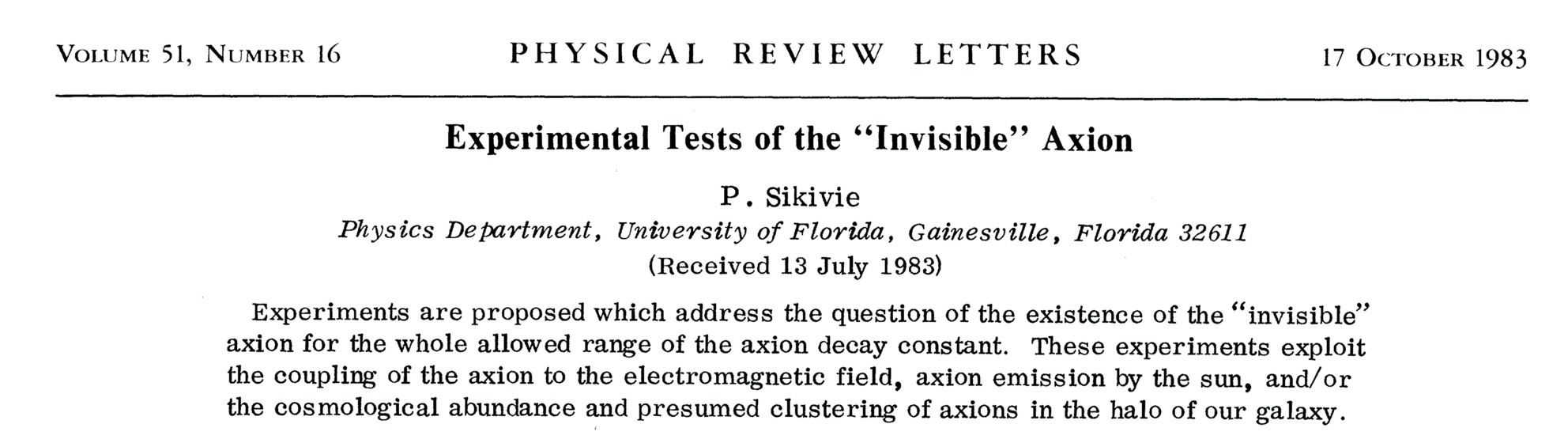 Experimental Tests of Invisible Axions
Magnet — N
Axion field homogeneous on these scales
Primakoff effect:

Axion-photon transition in external
static E or B field
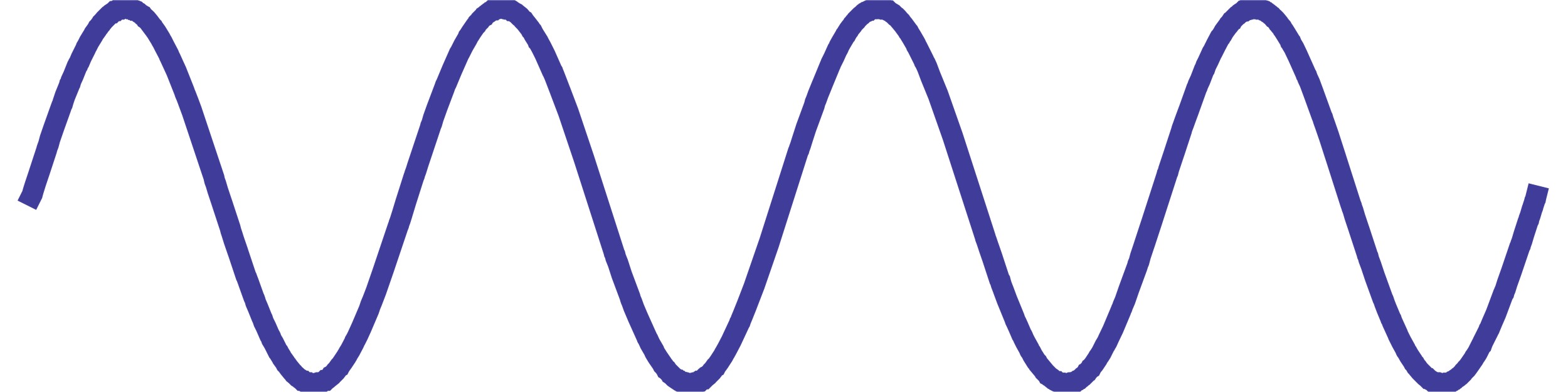 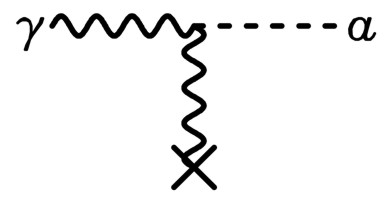 Use cavity to achieve large overlap integral
between photon and axion waves
S
Search for Galactic Axions (Cold Dark Matter)
Power
ma
Frequency
Dark matter axions
 Velocities in galaxy
 Energies therefore
ma = 1-100 meV
va   10-3 c
Ea  (1  10-6) ma
Microwave Energies
 (1 GHz  4 meV)
Axion Haloscope (Sikivie 1983)
Axion Signal
Bext  8 Tesla
Thermal noise of 
cavity & detector
Microwave 
Resonator
Q  105
Power of galactic axion signal
Primakoff Conversion
g
a
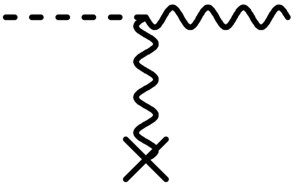 Cavity
overcomes
momentum
mismatch
Bext
Axion Dark Matter Searches
Limits assuming axions are the galactic dark matter with standard halo
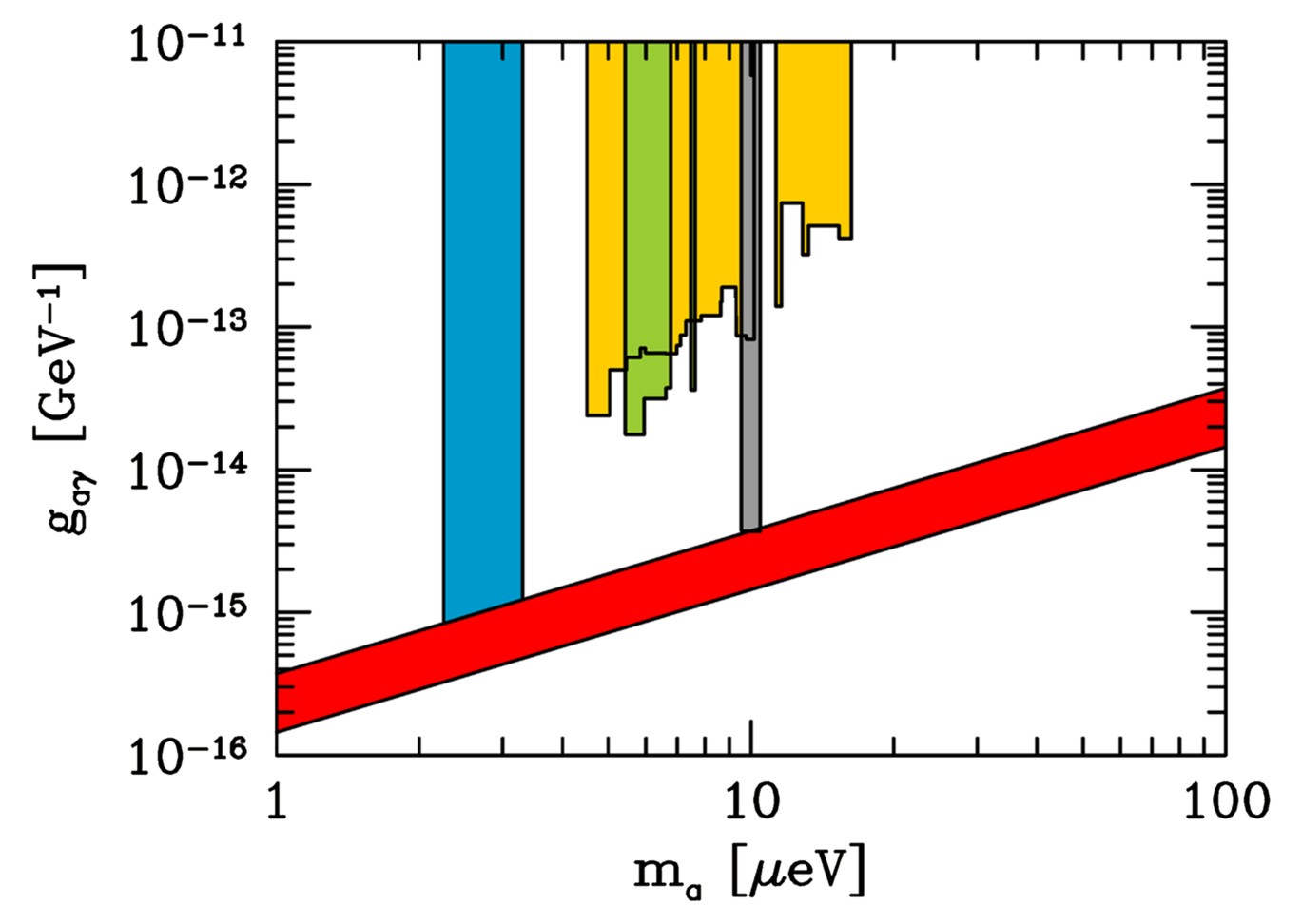 1. Rochester-Brookhaven-
     Fermilab, 
     PRD 40 (1989) 3153
3
2
1
2. University of Florida
    PRD 42 (1990) 1297
KSVZ
4
3. US Axion Search 
    ApJL 571 (2002) L27
DFSZ
4. CARRACK I (Kyoto)
    hep-ph/0101200
ADMX Hardware
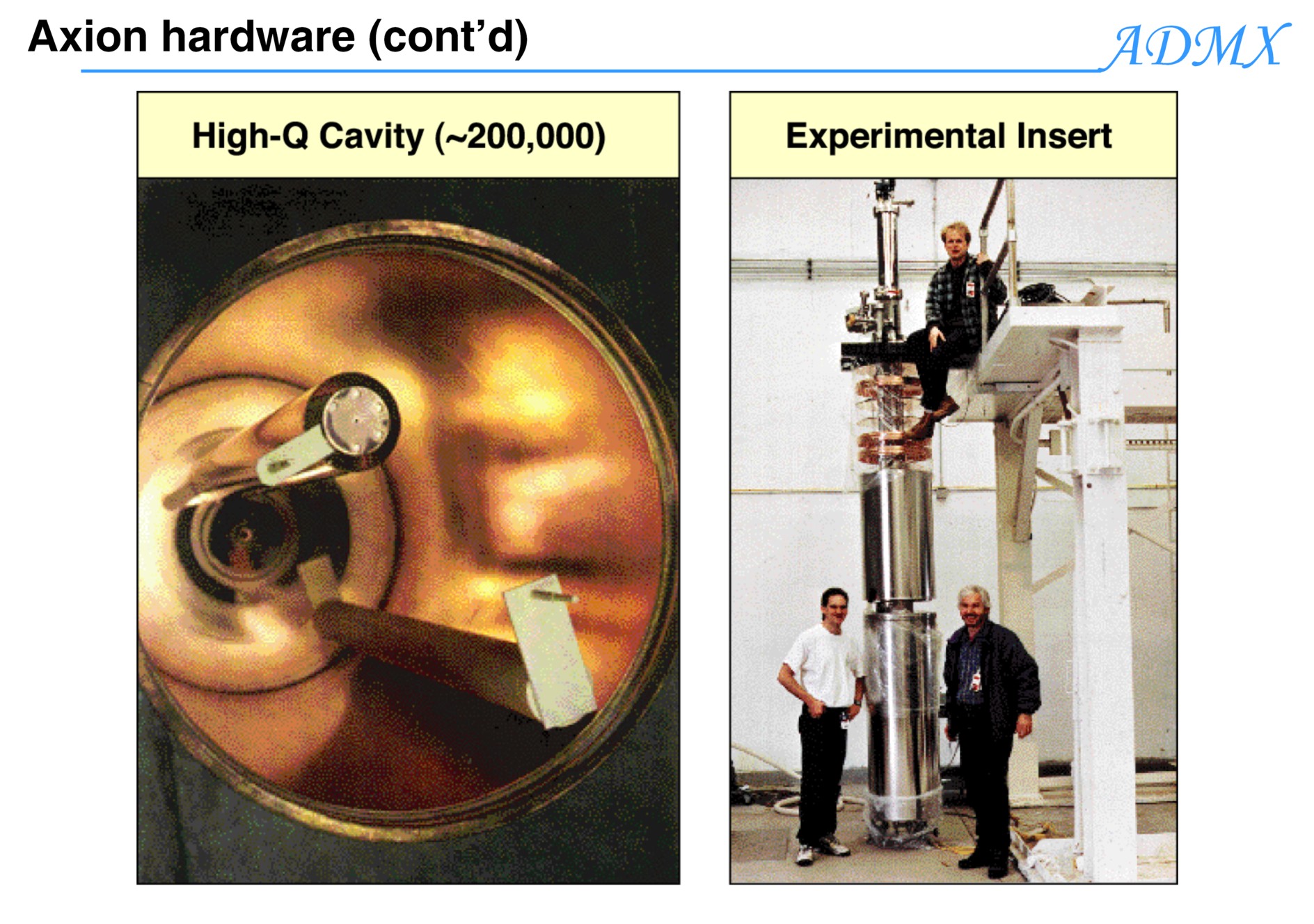 Gianpaolo Carosi,  Talk at Fermilab (May 2007)
SQUID Microwave Amplifiers in ADMX
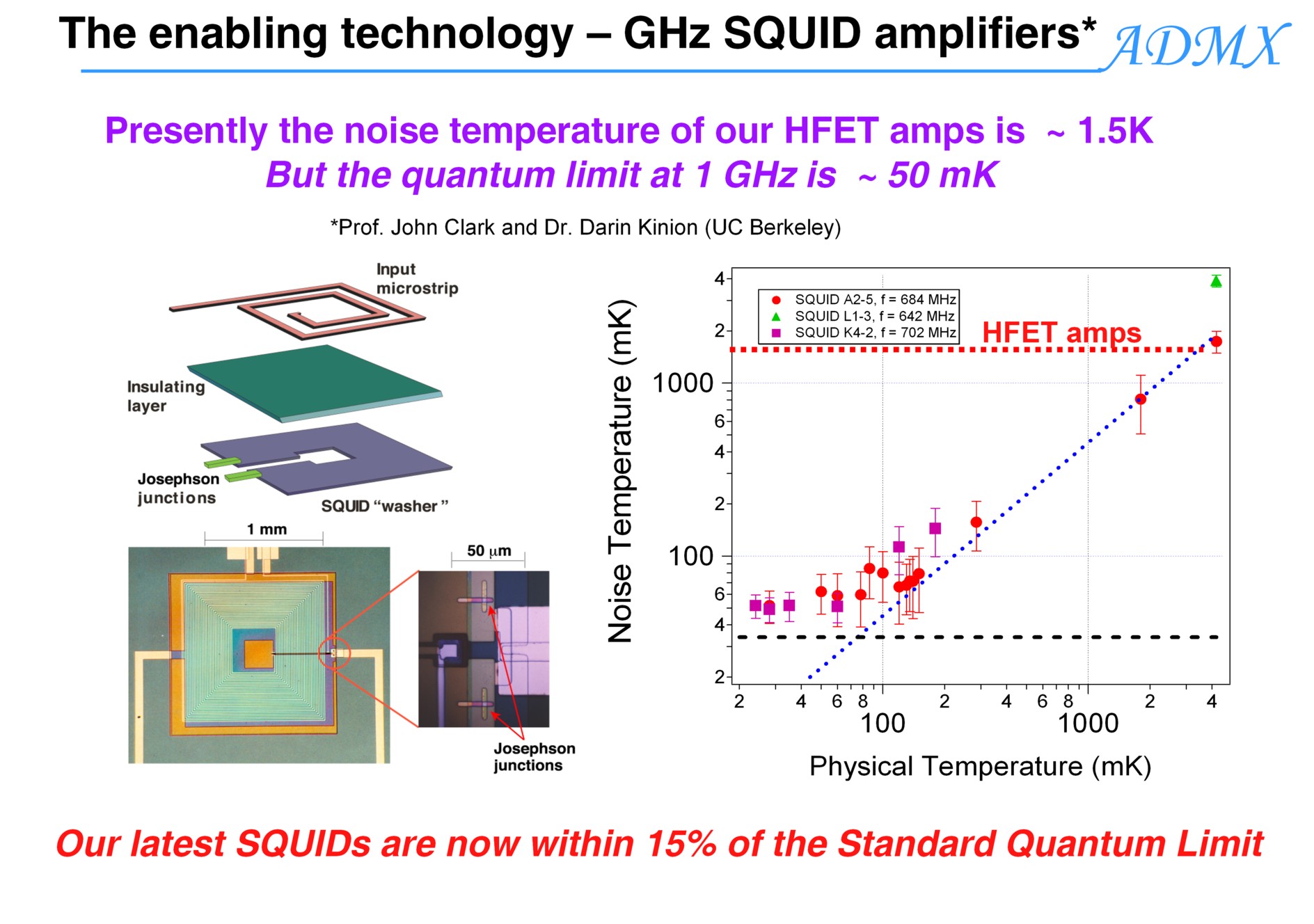 Gianpaolo Carosi,  Talk at Fermilab (May 2007)
ADMX phase I: First-year science data (2009)
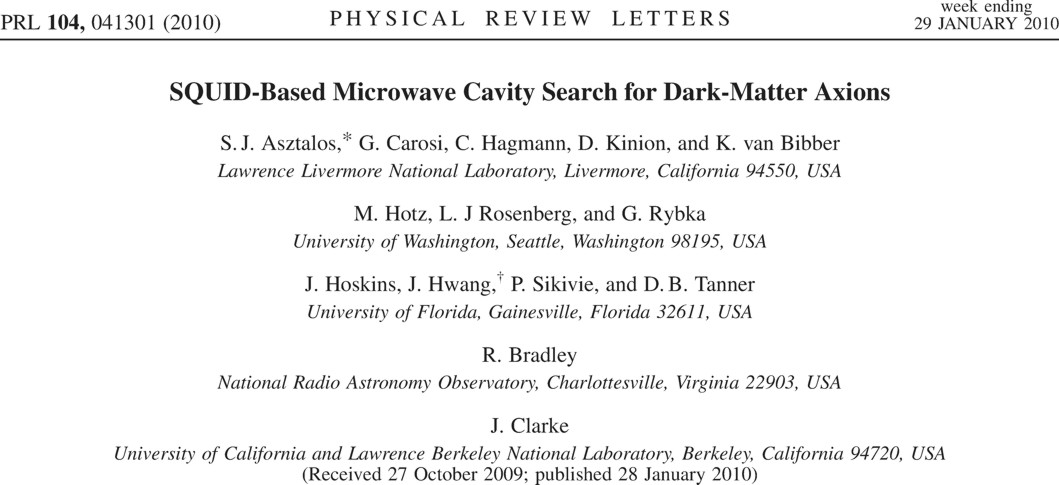 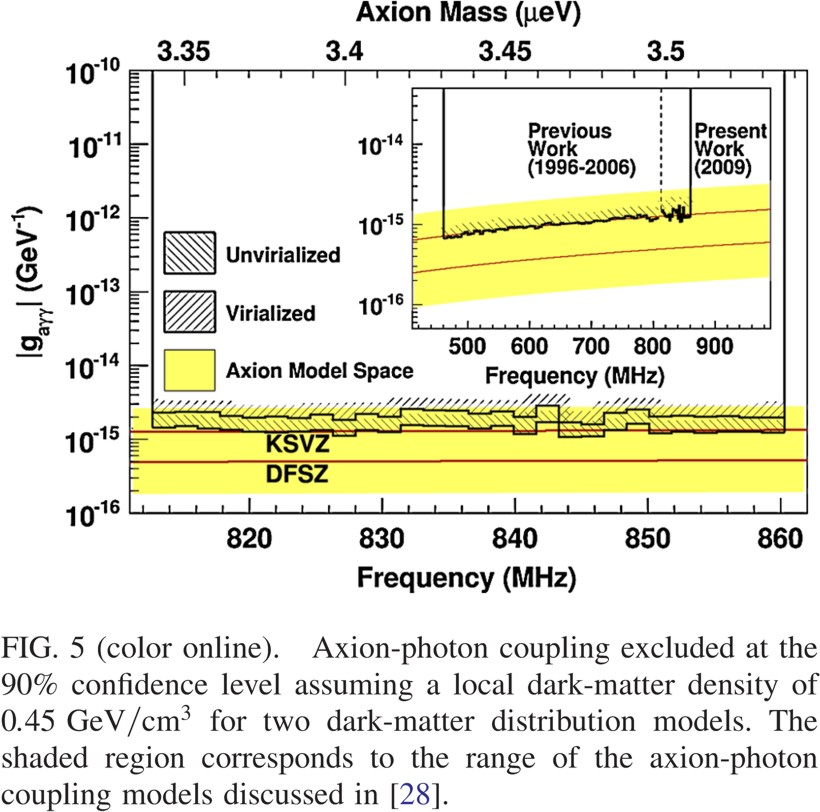 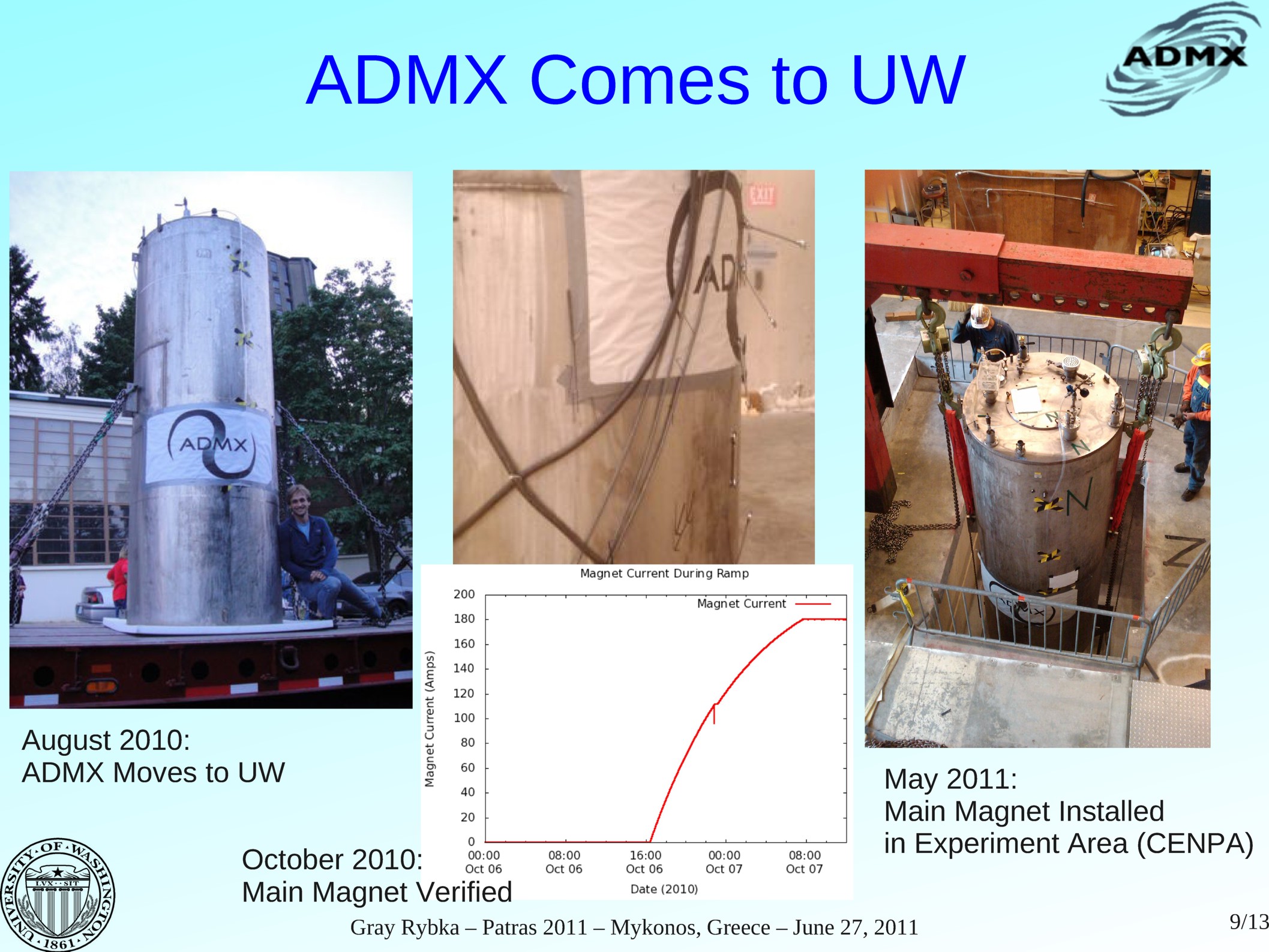 ADMX Moves to University of Washington
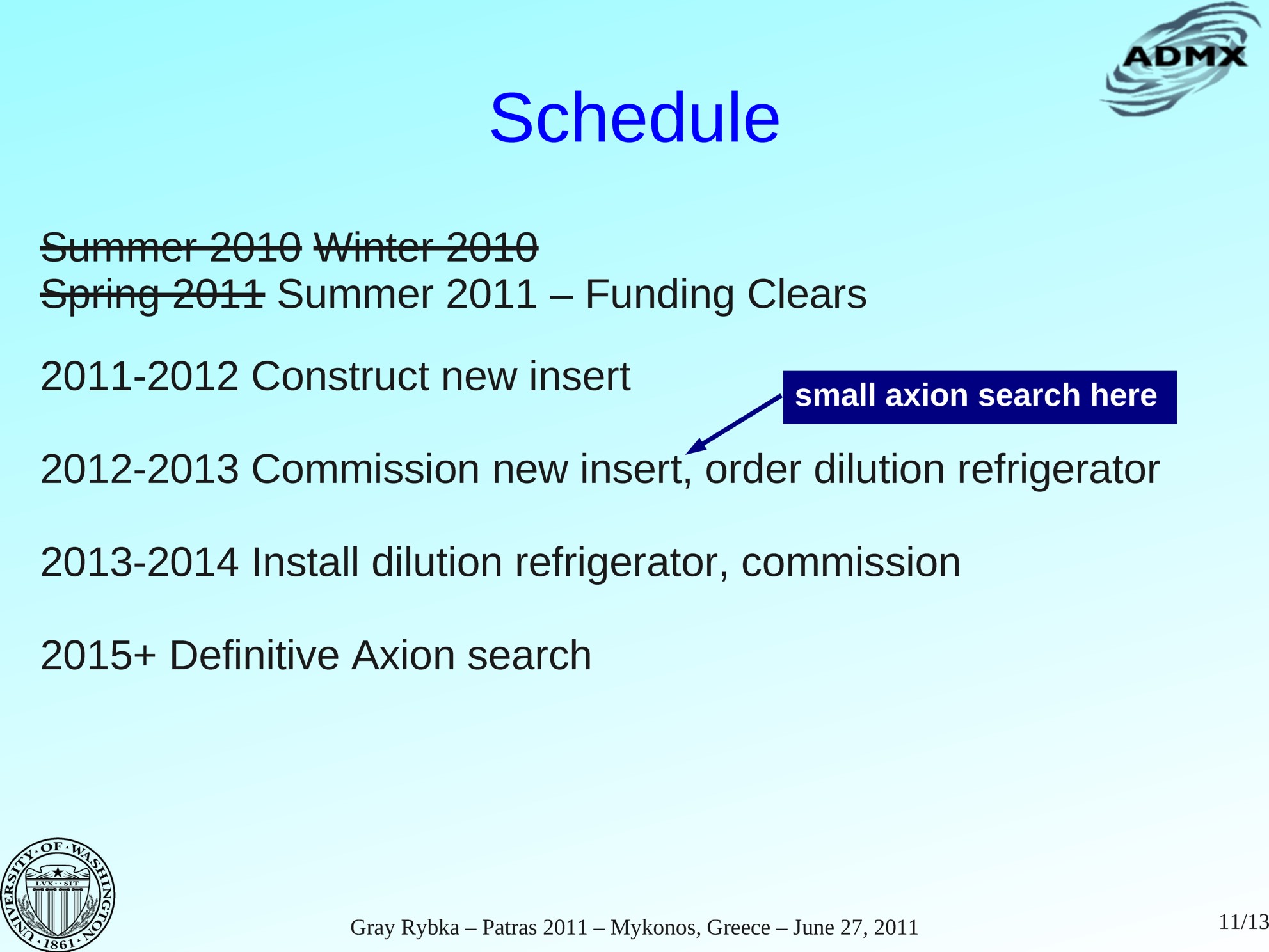 ADMX Schedule
ADMX Reach
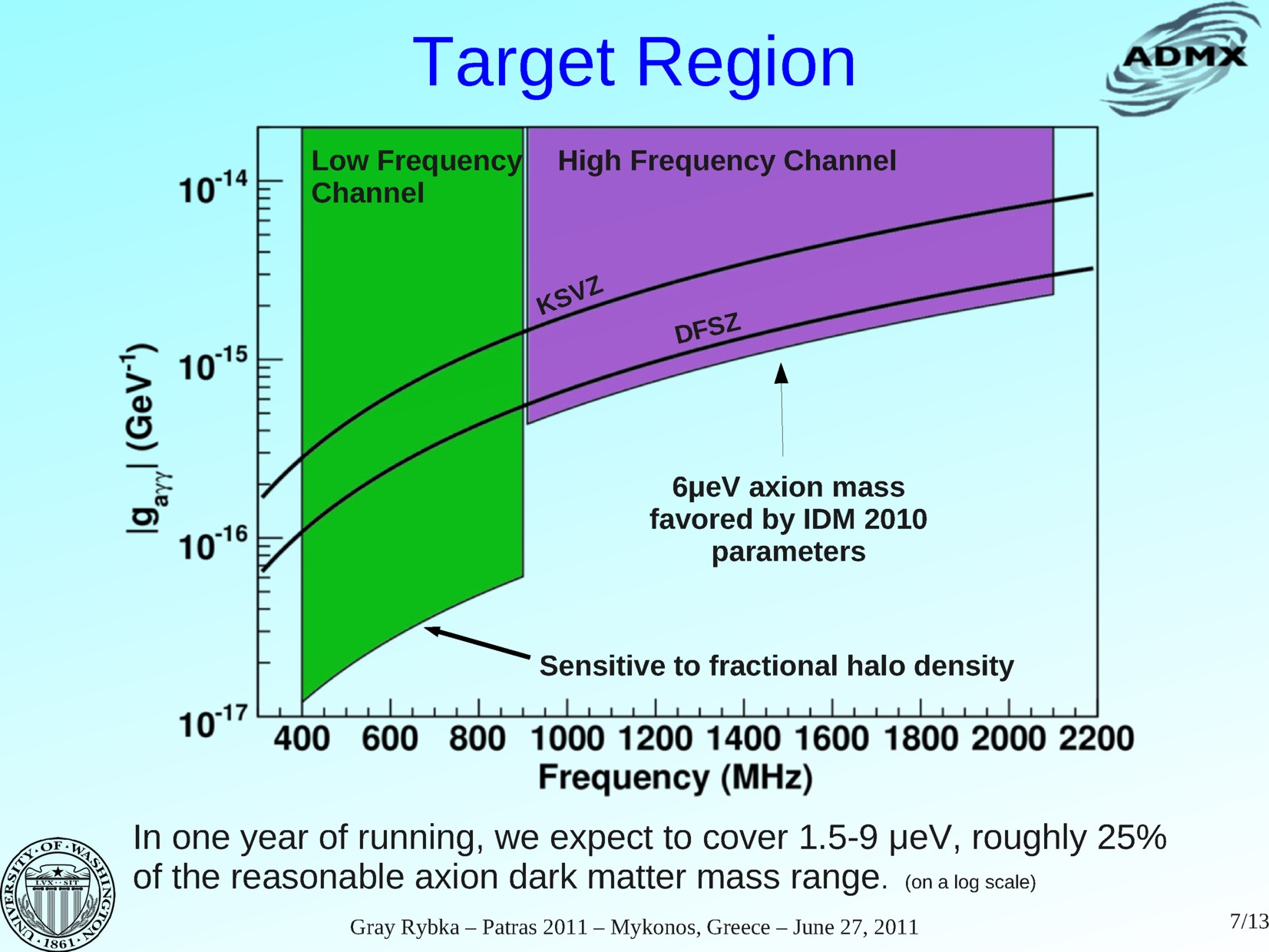 Axion Dark Matter Searches
Limits assuming axions are the galactic dark matter with standard halo
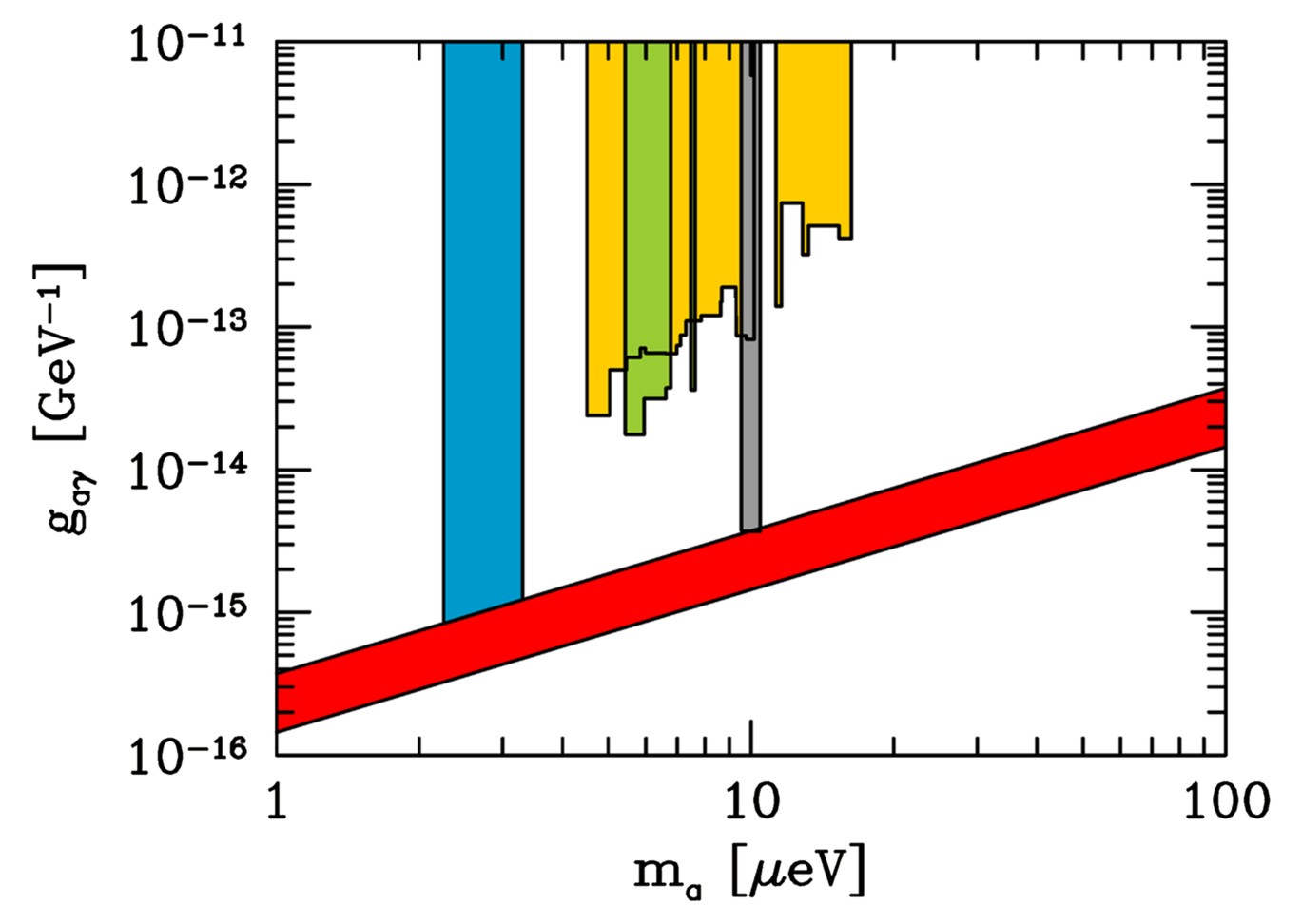 1. Rochester-Brookhaven-
     Fermilab, 
     PRD 40 (1989) 3153
3
2
1
2. University of Florida
    PRD 42 (1990) 1297
KSVZ
4
3. US Axion Search 
    ApJL 571 (2002) L27
DFSZ
4. CARRACK I (Kyoto)
    hep-ph/0101200
ADMX search range (2015+)
Axion Bounds
[GeV]  fa
103
106
109
1012
1015
keV
eV
meV
meV
neV
ma
Experiments
Tele
scope
CAST 
search range
ADMX
search range
Too much
hot dark matter
Too much cold dark matter
(classic  scenario)
Globular clusters
(a-g-coupling)
Classic
region
Anthropic
region
Too many
events
Too much
energy loss
SN 1987A (a-N-coupling)
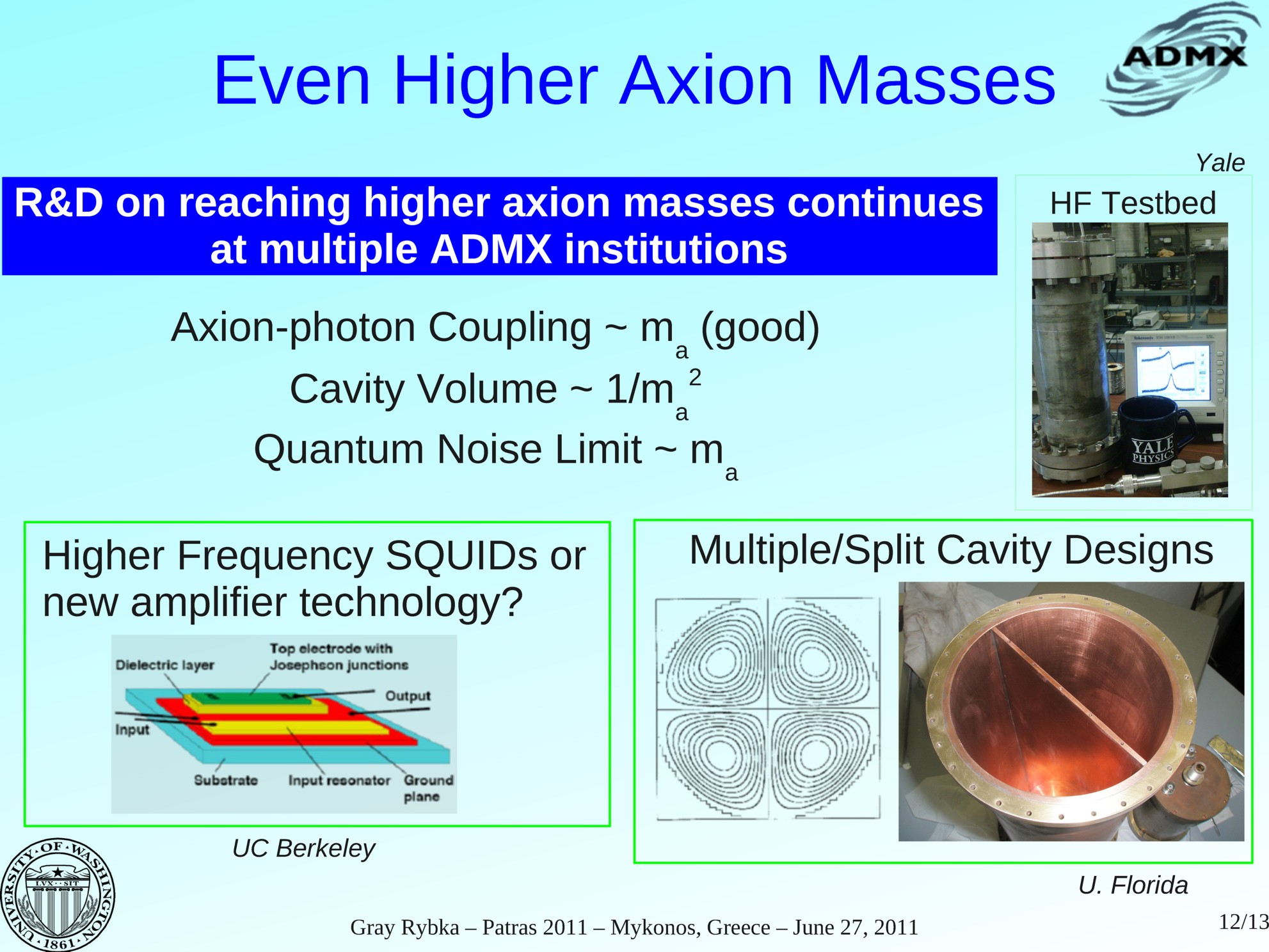 R & D for Higher-Frequency Cavities
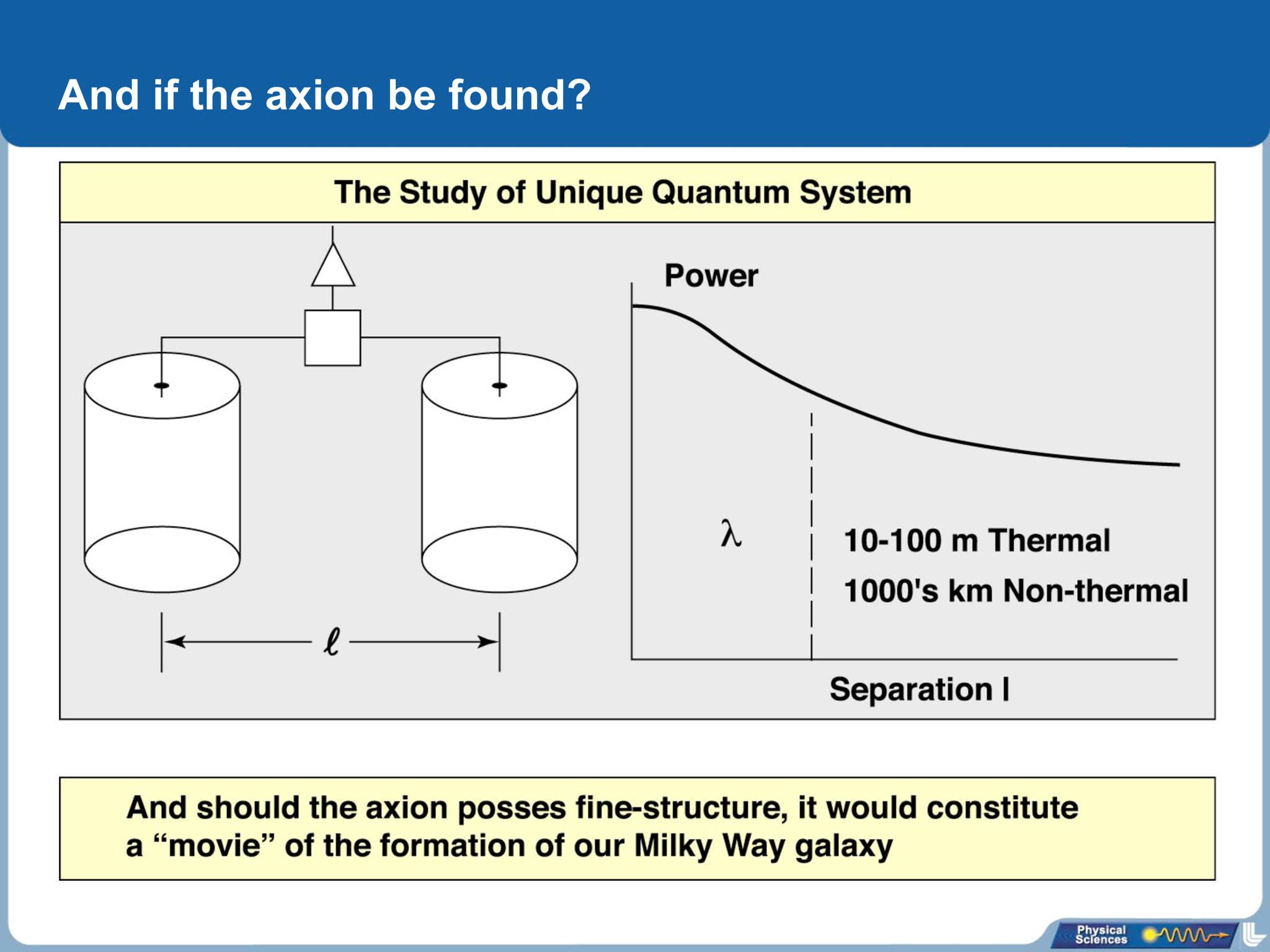 And if the axion be found?
Karl van Bibber
at IDM 2008
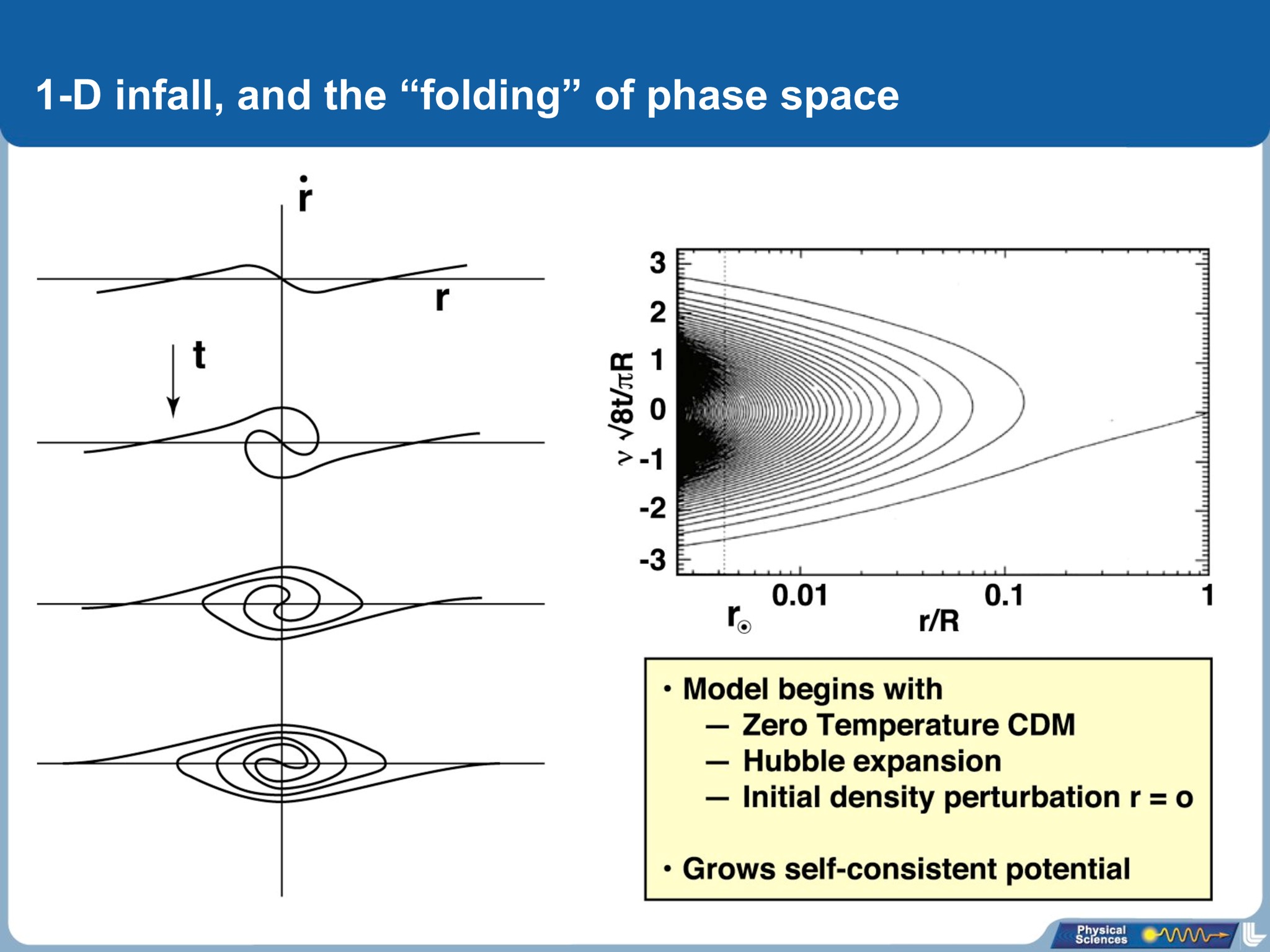 Karl van Bibber
at IDM 2008
Axion Infall
Fine Structure in the Axion Spectrum
Axion distribution on a 3-dim sheet in 6-dim phase space
 Is “folded up” by galaxy formation
 Velocity distribution shows narrow peaks that can be resolved
 More detectable information than local dark matter density
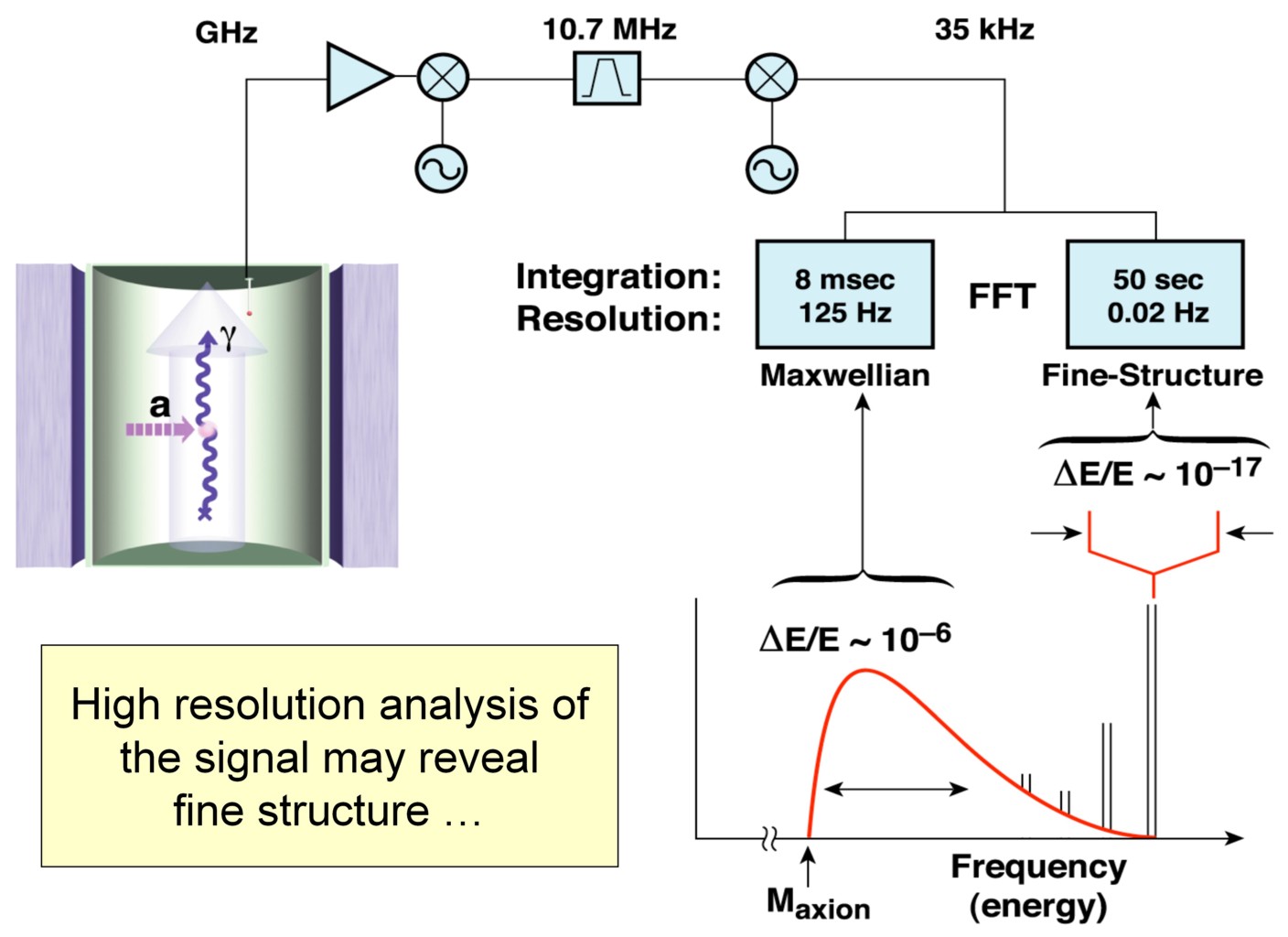 P.Sikivie
& collaborators
Summary
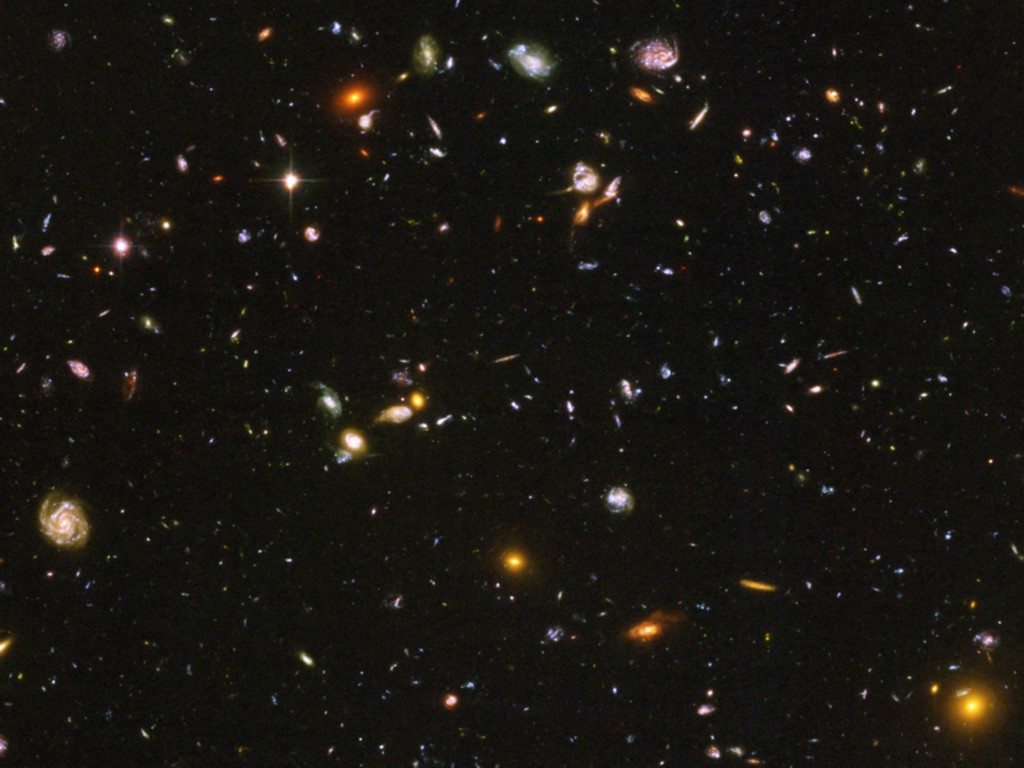 Pie Chart of Dark Universe
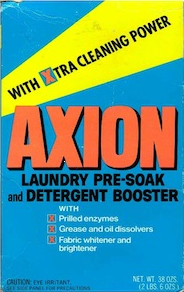 Dark Energy 73%
 (Cosmological Constant)
Neutrinos
 0.1-2%
Ordinary Matter 4%
(of this only about
 10% luminous)
Dark Matter
23%